Petrologia e GeodinamicaLaurea Magistrale inGeologia di Esplorazione 

Dipartimento di Scienze della TerraUniversità degli Studi di Roma La Sapienza 
Michele Lustrino(michele.lustrino@uniroma1.it. Tel: 06 49914158. Stanza 114)
Part Three.
Geotherm;

Mantle Adiabat;

Mantle Potential Temperature.
Geotherm
The Geotherm illustrates how the temperature of the Earth changes with depth.

Temperature increases with depth at rates from ~0.5 to >200 °C/km.
The variation of temperature with depth in the Earth’s crust and mantle cannot be directly measured and must be inferred.

One of the more direct indications of interior temperatures is provided by the eruption temperatures of volcanoes and the matching of those temperatures with knowledge of the depth of origin and magma/source relationship.
Green et al., 2001 (Eur. J. Mineral. 13, 437-451)
Geotherm
Earthquakes and volcanic activity are the physical expression of a cooling Earth.
A Boundary Layer is a transitional area between two distinct regions with different physical properties.
There are TWO main                               Thermal Boundary Layers in the Earth.
One is the Surface. Here the temperature rises from ~0 °C to ~1500 °C across a depth interval of ~100-200 km.
The other is the D” (Core-Mantle Boundary Layer). Here the temperature rises from ~2000 °C to >3000 °C across a depth interval of ~200 km.
Foulger, 2010 (Plates vs Plumes – A Geological Controversy. Wiley-Blackwell)
Geotherm
At the CMB, the magnitude of the thermal and chemical boundary layers exceeds those at the surface.
The density, chemistry, viscosity and temperature contrast between mantle and core is larger than that between crust and atmosphere.
Dr: ~2.8 g/cm3
rair: ~0.001 g/cm3
rupper crust: ~2.8 g/cm3
DT: ~500-800 °C
Tair: ~14 °C
TMoho: ~500-800 °C
Dr: ~5.5-7 g/cm3
rlower mantle: ~4.5 g/cm3
rliquid core: ~10-12 g/cm3
DT: ~700-2000 °C
Tlower mantle: ~2000-2300? °C
Tliquid core: ~3000-4000? °C
Geotherm
The upper thermal boundary layer facilitates subduction, via thermal contraction, and the return of heterogeneity to the deep mantle. The accumulation of magma at the surface depends on the presence of the large density contrast with the overlying ocean and atmosphere.
Heterogeneity produced near the surface is constantly being added via subduction back into the mantle.
Some of this subducted material continues its journey around the shallow rock cycle by returning to the surface in arc magmas, but the great majority of the subducted mass, in the form of the oceanic crust and its depleted residue, continues its descent to much greater depths.
Stixrude and Lithgow-Bertelloni, 2012 (Annu. Rev. Earth Planet. Sci., 40, 569-595)
Mantle Adiabat
When ascending mountains the temperature decreases. This is consequence of air compressibility.
With decreasing pressure air expands and the temperature decreases. This means that there exists an adiabatic temperature gradient responsible for the decrease of temperature at high altitudes.
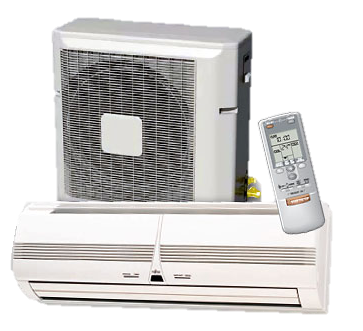 This is the working principle of air cooling systems.
Mantle Adiabat
The same happens if solid mantle or partial melts ascend from the Earth’s interior to the surface.

The adiabat (or adiabatic gradient) is defined as the variation of temperature with variation of pressure.

The adiabat for solid mantle is ~0.4-0.6 °C/km (~1.3-1.8 °C/kbar).

The adiabat for melts is higher (~1 °C/km;            ~3 °C/kbar) because these are more compressible/expandable.

The adiabat for the air is even higher (~10 °C/km) because it is even more compressible/expandable.
Mantle Adiabat
Does the temperature in the Earth’s interior vary following the solid adiabat?

YES, NO, MAY BE

In some regions of the mantle the geotherm is super-adiabatic (i.e. the DT/DP is higher than the solid adiabat).

In other regions the geotherm is likely to coincide with the solid adiabat (i.e., it is adiabatic).

In other regions there is no agreement on how the geotherm varies (it has been assumed that the DT/DP is lower than the adiabat, i.e., sub-adiabatic).
Mantle Adiabat
The upwelling of mantle material (either solid or melt)       is not isothermal.

The upwelling of solid mantle is considered to be always adiabatic (i.e., without exchange of heat and mass, but with decreasing of temperature).
What will be the theoretical drop in T of a solid mantle upwelling from 200 to 100 km (without melting)?
~40-60 °C
What will be the theoretical drop in T of a melt upwelling from 200 to 100 km?
~100 °C
Mantle Adiabat
A homogeneous static self-compressed originally isothermal solid will have an adiabatic gradient.
A cooling or internally heated convecting sphere cannot have an adiabatic gradient.

Is the Earth’s interior truly adiabatic or not?
D.L. Anderson, written communication, 2012
Mantle Adiabat
Does it exist a difference between   the Geotherm and the Adiabat?
How are these two concepts related?
These two concepts are not completely linked.
The upwelling of a solid mantle (or a melt) is always adiabatic.
The temperature variation with P (geotherm) can be adiabatic, subadiabatic or superadiabatic.
Temperature (°C)
2000
4000
6000
1000
2000
3000
Depth (km)
4000
5000
6000
Geotherm
High DT/DP
?
Cold Thermal Boundary Layer
Mantle
Low DT/DP
?
Next slide
?
High DT/DP
?
Hot Thermal Boundary Layer
Outer Core (liquid)
?
Low DT/DP
?
Inner Core (solid)
Geotherm
Temperature (oC)
1000
2000
3000
4000
0
1000
Depth (km)
2000
3000
Geotherm
Upper Boundary Layer
Hypothetical Mantle Plume Tp
Adiabatic interior?
Hypothetical Ambient Mantle Tp
Mantle adiabat  ~0.6 K/km
~0.6 K/km
~0.6 K/km
This is the classical view of the heat distribution in the Earth’s interior (standard Cambridge School Model; McKenzie and Bickle, 1988)
Classically accepted Geotherm        (e.g., Liu et al., 2023)
Lower Boundary Layer
Geotherm
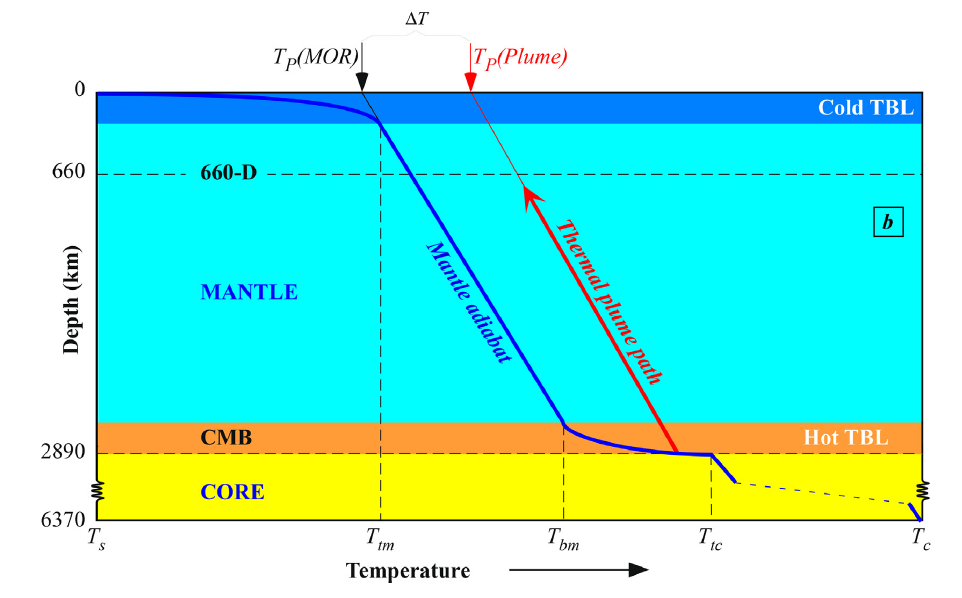 Niu, 2020 (J. Asian Earth Sci., 194, 104347)
Classical representation of Earth's interior temperature distribution
Adiabatic geotherm (constant Tp for much of the mantle);
Two super-adiabatic regions (upper and lower TBLs);
Upper core much hotter than lower mantle;
Mantle plumes derived from CMB.
0
1000
Depth (km)
2000
3000
Geotherm
Temperature (oC)
1000
2000
3000
4000
Tackley et al. (1993)
Schuberth et al. (2009)
Moore (2008; no internal heating)
Moore (2008; internal heating)
Sinha and Butler (2007; no internal heating)
Sinha and Butler (2007; internal heating)
Hoink and Lenardic (2008; thin asthenosphere)
Hoink and Lenardic (2008; thick asthenosphere)
King (2015)
Nakagawa et al. (2015)
Zhong and Rudolph (2015)
Coltice et al. (2018)
Ulvrova et al. (2019) (min-med-max)
Lenardic et al. (2021) (different internal heating)
Cao et al. (2021)
Bodur et al. (2023)
0
1000
Depth (km)
2000
3000
Geotherm
Tp shallow mantle
Temperature (oC)
1000
2000
3000
4000
Tp deep mantle
Tackley et al. (1993)
Schuberth et al. (2009)
Moore (2008; no internal heating)
According to more realistic geotherms,      the Tp of the shallow mantle is higher than that of the deepest mantle!
Moore (2008; internal heating)
Sinha and Butler (2007; no internal heating)
Sinha and Butler (2007; internal heating)
Hoink and Lenardic (2008; thin asthenosphere)
Hoink and Lenardic (2008; thick asthenosphere)
King (2015)
Nakagawa et al. (2015)
Zhong and Rudolph (2015)
Coltice et al. (2018)
Ulvrova et al. (2019) (min-med-max)
Lenardic et al. (2021) (different internal heating)
Cao et al. (2021)
Bodur et al. (2023)
Temperature (°C)
1000
2000
3000
4000
0
1000
Depth (km)
2000
3000
Geotherm
Hotter than “expected”?
Internal heating              (U, Th, K radiogenic heat);       Shear heating
Slab cooling in the TZ
Colder than “expected”?
Slab cooling or secular cooling of the core
…Or low CMB temperature…
Geotherm
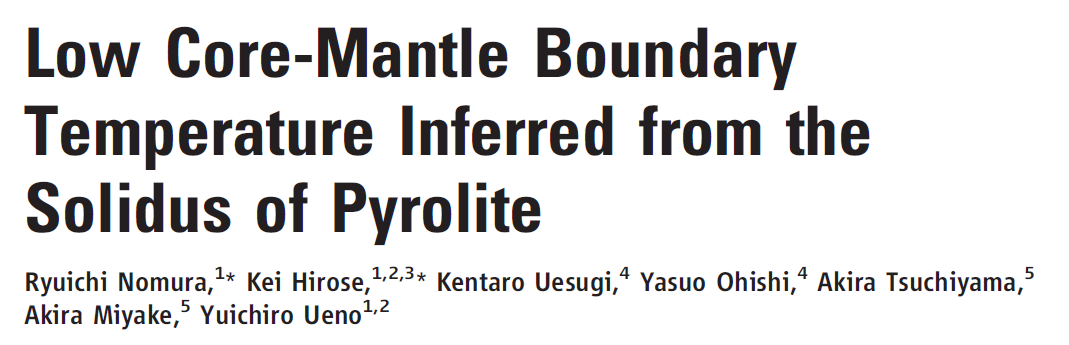 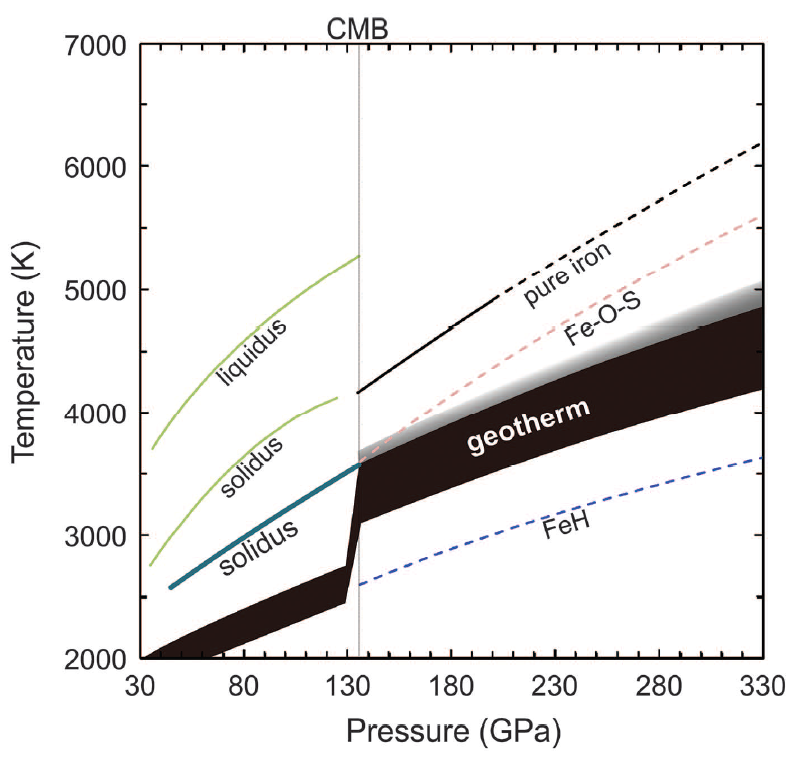 Old studies (Fiquet et al., 2010, Science)
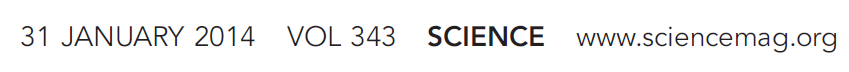 DT
DT >400 K
New solidus
DT
Little amounts of H in the core can strongly reduce the solidus temperature (DT ~2000 K)
Lower T of the core implies lower heating of the mantle.
 Lower temperature of the lower mantle
Geotherm
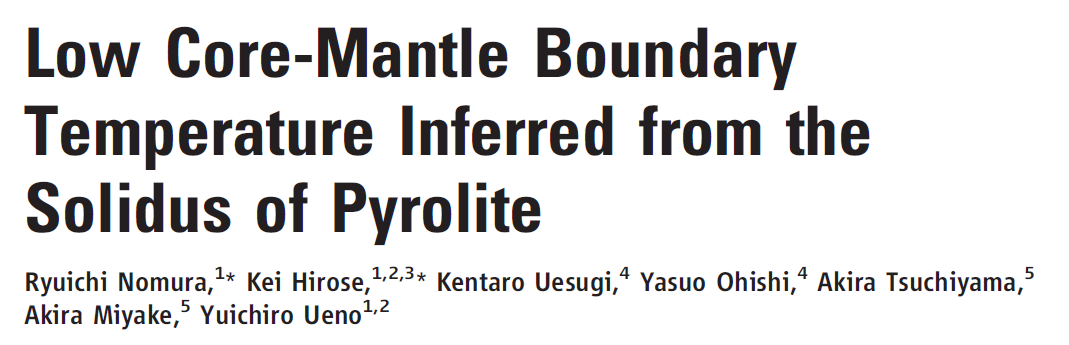 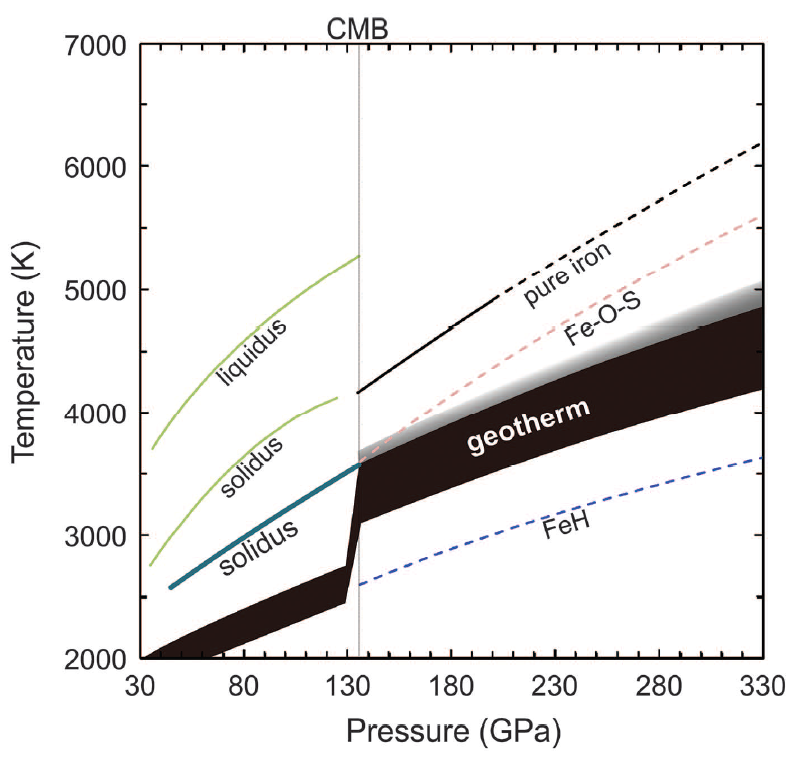 Old studies (Fiquet et al., 2010, Science)
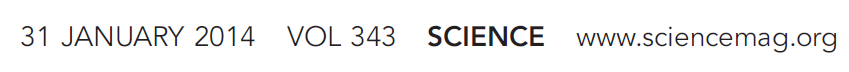 DT
DT >400 K
New solidus
DT
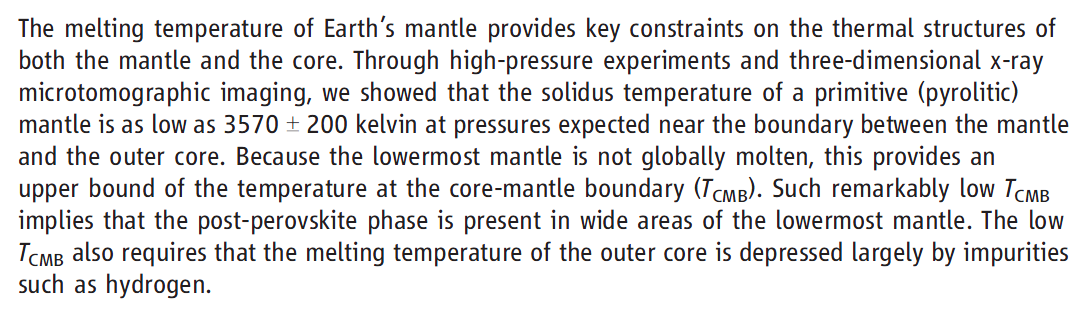 Little amounts of H in the core can strongly reduce the solidus temperature (DT ~2000 K)
Lower T of the core implies lower heating of the mantle.
 Lower temperature of the lower mantle
Geotherm
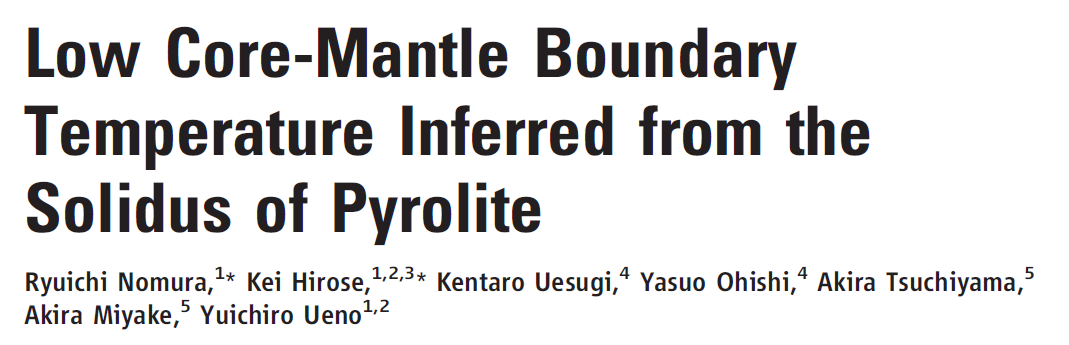 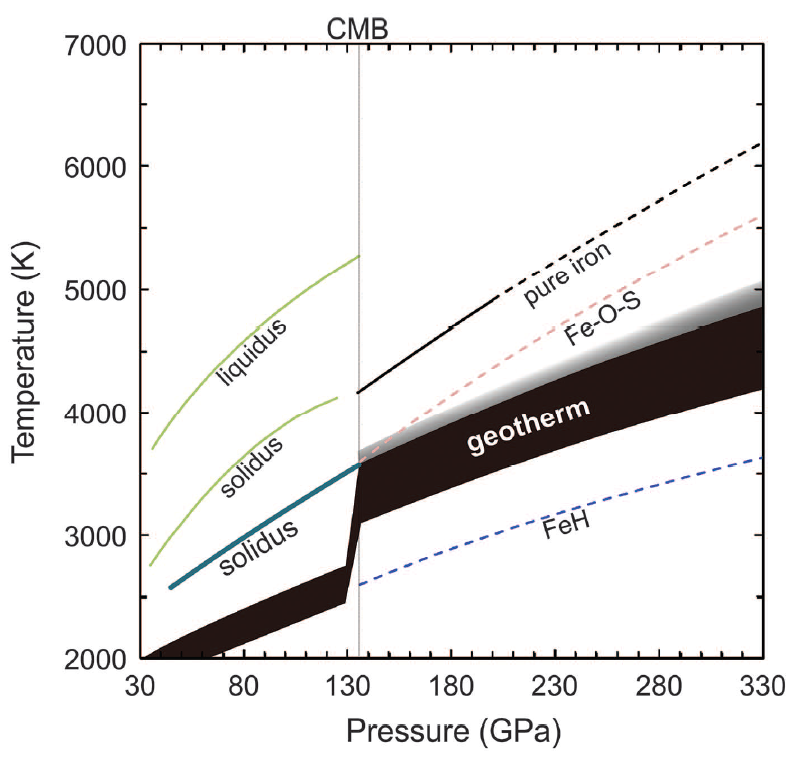 Old studies (Fiquet et al., 2010, Science)
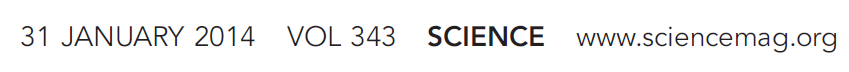 DT
DT >400 K
New solidus
Light elements (Si, O, S) can reduce the melting point of Fe at CMB up to 700 K.
TCMB can be as low as 3270 K (~3000 °C)
Terasaki et al., 2011 (Earth Planet. Sci. Lett., 304, 559-564
Geotherm
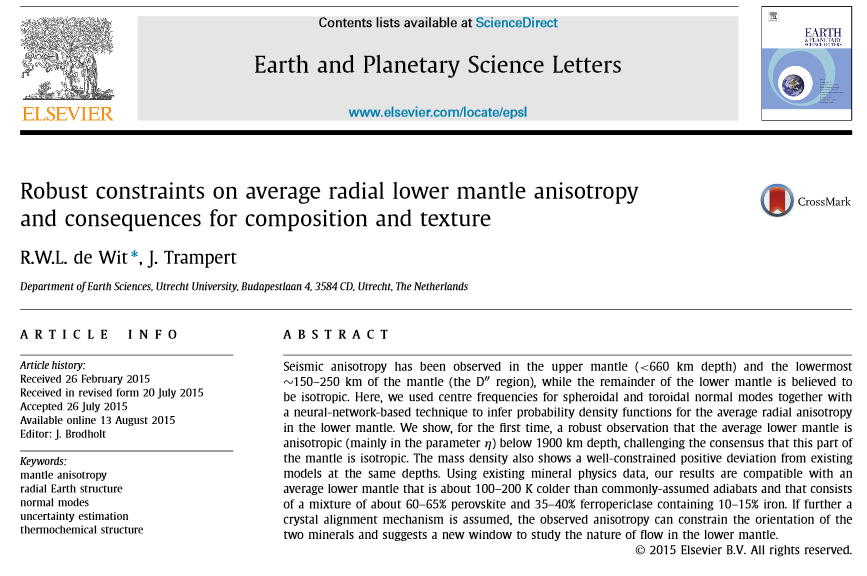 ~100-200 K colder than commonly assumed adiabats.
Geotherm
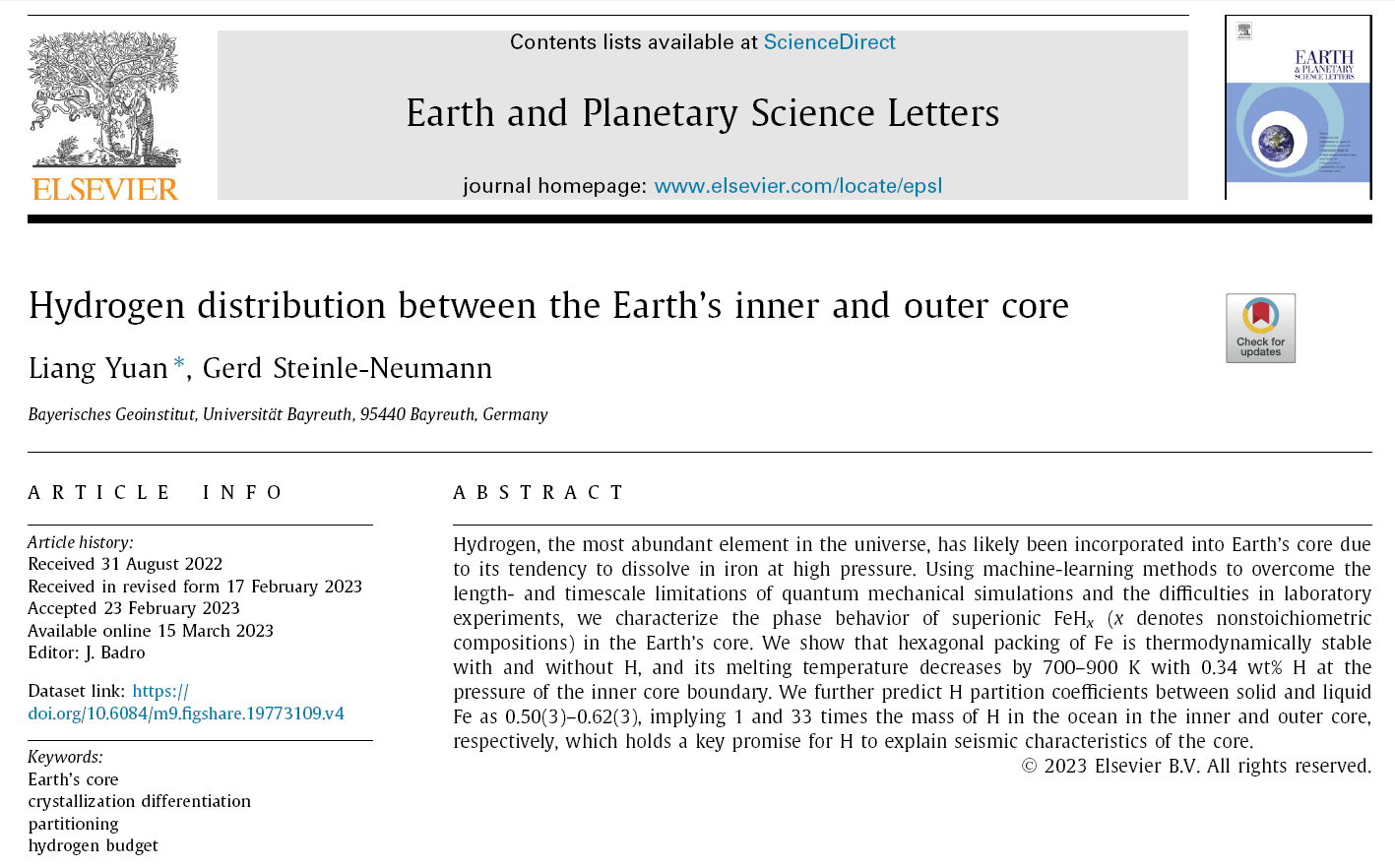 Outer core can be in a liquid state at ~700-900 K colder temperatures than what commonly assumed.
Substantial H might have been sequestered into the core during planetary accretion due to pressure stabilization of iron hydrides FeHx.
Temperature (°C)
1000
2000
3000
4000
0
1000
Depth (km)
2000
3000
Geotherm
“Classical view”
MORB source is shallow (because cold)
TCBM ~4000 °C
(to compare with TCMB estimates of ~3000 °C)
Considerations based on the stability of post-perovskite require TCMB ~3500 °C
OIB source is very deep (because hot)
Temperature (°C)
1000
2000
3000
4000
0
1000
Depth (km)
2000
3000
Geotherm
“Alternative view”
MORB source is deep
(but still in the shallow mantle)       (because cold)
No involvement of deep mantle material.
This is a complete change of the paradigm concerning oceanic basalt petrogenesis.
OIB source is shallow 
(because hot)
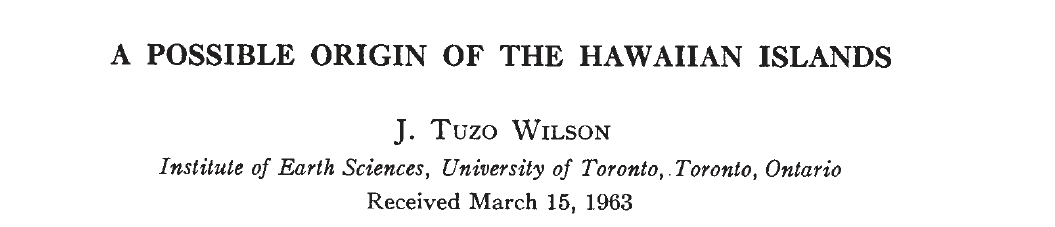 Geotherm
shallow
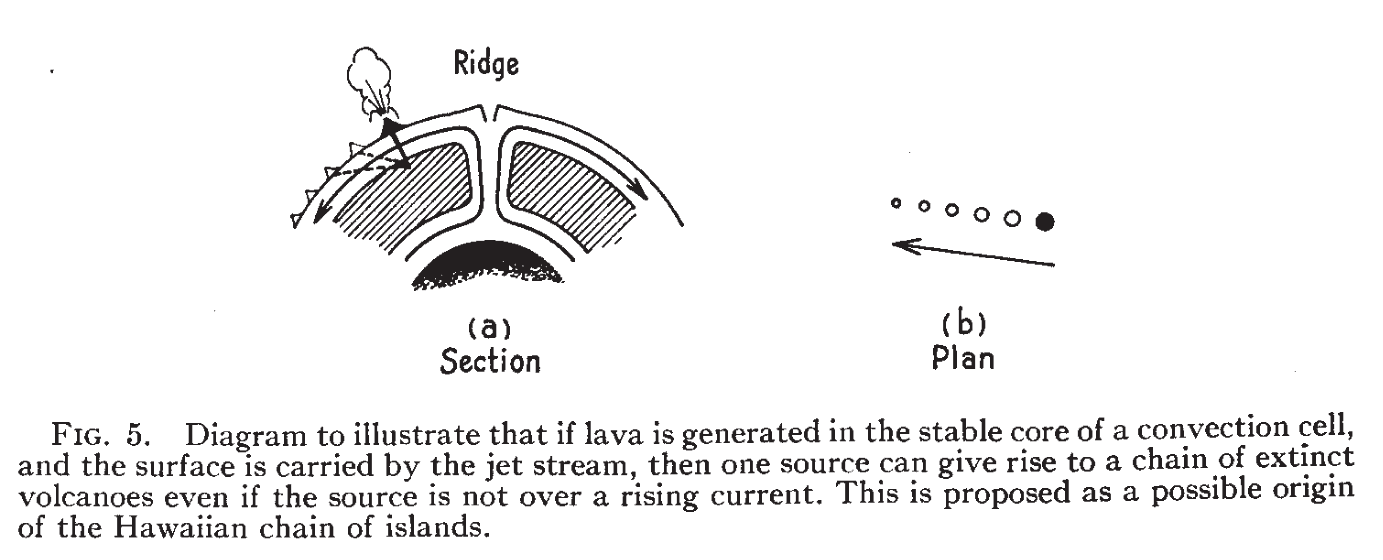 Wilson (1963) Can. J. Phys., 41, 863-870
OIB = Shallow source (~200 km depth)
MORB = Deep source
Geotherm
“New” paradigm:
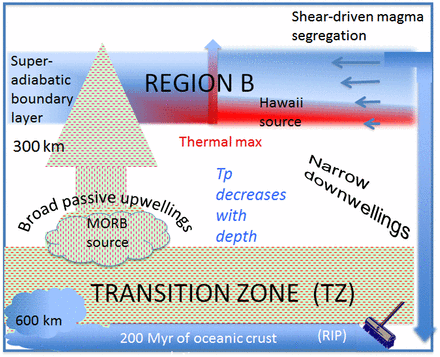 OIB source shallow
MORB source deep
Anderson  and Natland (2014) Proc. Natl. Acad. Sci. 111, E4298-E4304
Geotherm
Classically accepted heat distribution with depth
Alternative heat distribution with depth (with sub-adiabatic geotherm)
“Cold”
“Cold”
“Hot”
Depth
“Hot”
“Cold”
Potential Temperature
In order to determine the heat content of two air masses it is necessary to measure the temperatures at the same pressure.
We need to know the heat content of two solid or melt masses. Also in this case we should compare these two masses at the same pressure.

For this reason a new temperature has been defined,  i.e. the Potential Temperature (Tp).

In this case the temperature of the mantle is referred to pressure = 1 atm
(i.e. pressure at sea level).
Potential Temperature
In other words, the Potential Temperature (Tp) is the temperature that a point in the mantle would have if it were taken adiabatically to a reference pressure (Earth’s surface).
Tp is a convenient measure of the temperature of the mantle and its variations but it does not  imply, as commonly assumed, that the mantle is convecting or that it supports an adiabatic temperature gradient.

Each point in the  superadiabatic conduction layer has associated with it a Tp, as does every point in an internally heated subadiabatic mantle.
D.L. Anderson, written comunication, 2011
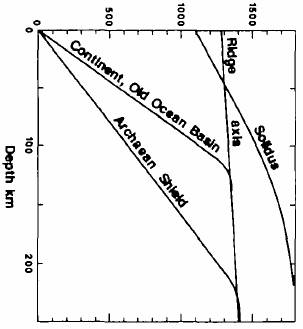 Potential Temperature
What temperature is calculated?
Is there one single MANTLE Potential Temperature?
If the temperature in the mantle were purely adiabatic and laterally invariant, the Tp would be the same everywhere (…and the mantle would not convect).
Here the Geotherm does not coincide with the Adiabatic Gradient
Here the Geotherm coincides with the Adiabatic Gradient
However, these are not valid assumptions, because of the presence of subduction, radioactive heating and convecting movements.
This is the standard view of Earth’s interior (Cambridge Model).
McKenzie and Bickle (1988) J. Petrol.,  29, 625-679
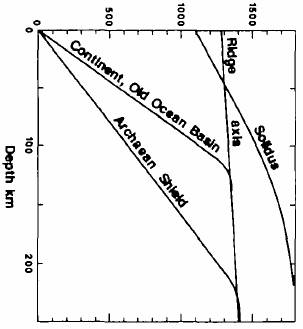 Potential Temperature
What temperature is calculated?
Is there one single MANTLE Potential Temperature?
In the conductive layer (the outermost shell of the Earth), the temperature gradient is Non-Adiabatic (i.e., it increases very rapidly, from ~0 °C to ~1300-1500 °C in the ~100-200 km depth interval).
Here the Geotherm does not coincide with the Adiabatic Gradient
Here the Geotherm coincides with the Adiabatic Gradient
This can be roughly identified in the so-called LITHOSPHERE
This is the standard view of Earth’s interior (Cambridge Model).
McKenzie and Bickle (1988) J. Petrol.,  29, 625-679
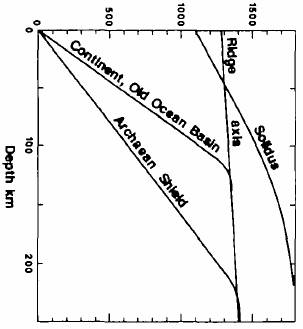 Potential Temperature
What temperature is calculated?
Is there one single MANTLE Potential Temperature?
~1280 °C
According to many researchers (following the Cambridge model) the Tp calculated from MORB represents the AVERAGE mantle Tp.
Here the Geotherm does not coincide with the Adiabatic Gradient
Here the Geotherm coincides with the Adiabatic Gradient
What should be the average mantle Tp?
This is the standard view of Earth’s interior (Cambridge Model).
~1280 °C
McKenzie and Bickle (1988) J. Petrol.,  29, 625-679
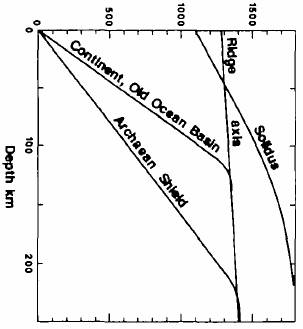 Potential Temperature
What temperature is calculated?
Is there one single MANTLE Potential Temperature?
~1280 °C
The Cambridge Model assumes that the Potential Temperature can be defined for the convecting (adiabatic) volume of the mantle only.
Here the Geotherm does not coincide with the Adiabatic Gradient
Here the Geotherm coincides with the Adiabatic Gradient
Tp can be defined everywhere
The mantle does not have to be adiabatic or convecting.
This is the standard view of Earth’s interior (Cambridge Model).
McKenzie and Bickle (1988) J. Petrol.,  29, 625-679
Potential Temperature
What temperature is calculated?
Typical definitions are:

“The mantle potential temperature Tp is simply the metastable extension to the surface of the adiabat from the solid convecting part of mantle at depth.”                       	                     (Herzberg and Asimow, 2008, Geochem. Geophys. Geosyst., 8, doi:10.1029GC002057)

“The temperature that the solid adiabatically convecting mantle would be at the surface if it did not melt is called the potential temperature.” 	         	                                              		                    (Herzberg, 2011, Geology, 39, 1179-1180)

“The mantle potential temperature (Tmp) refers to the surface projection of the mantle temperature along the adiabat, which is a useful concept to compare asthenospheric mantle temperature variation at a given depth”                                    						   (Niu, 2021, Earth-Sci. Rev., 217, 103614)
This approach assumes no partial melting in the lithospheric mantle because it is too cold and too sterile to produce basalts.
There is no reason to believe that melts cannot derive                from the lithospheric mantle.
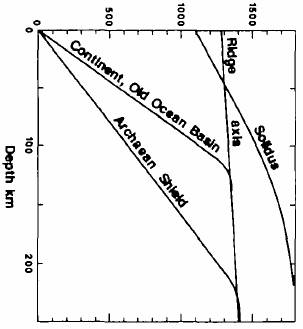 Potential Temperature
Let us assume to different types of lithospheres.
MBL
Lithosphere (McK&B88)
Type 1:
“Normal” continental lithosphere (thickness of mechanical boundary layer ~60 km; thermal boundary layer ~130 km).
Geotherm
TBL
Asthenosphere
McKenzie and Bickle (1988) J. Petrol.,  29, 625-679
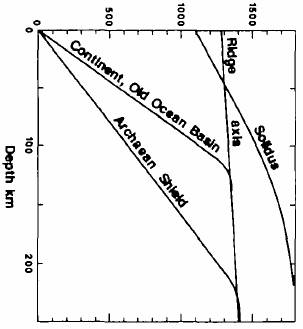 Potential Temperature
The geotherm of type 1 lithosphere shows a clear kink at the base of the thermal boundary layer.
MBL
Lithosphere (McK&B88)
Geotherm
TBL
This is related to the transition from the convective to the conductive regions.
Asthenosphere
McKenzie and Bickle (1988) J. Petrol.,  29, 625-679
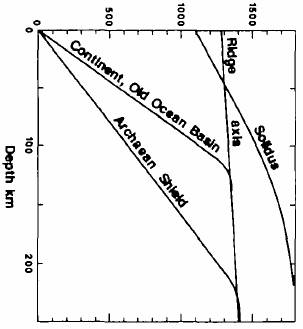 Potential Temperature
In this case the potential temperature (following the Cambridge School) is obtained by continuing the mantle adiabat in the convective region up to surface pressure.
1280 °C
The potential temperature of this example is 1280 °C.
McKenzie and Bickle (1988) J. Petrol.,  29, 625-679
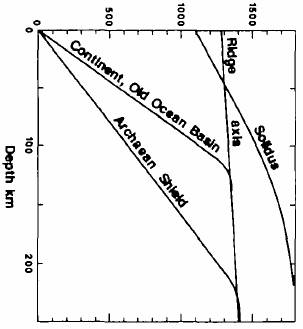 Potential Temperature
Let us assume a second type of lithosphere.
MBL
Geotherm
Type 2:
“Cratonic” continental lithosphere (thickness of mechanical boundary layer ~150 km; thermal boundary layer ~230 km).
Lithosphere
TBL
Asthenosphere
McKenzie and Bickle (1988) J. Petrol.,  29, 625-679
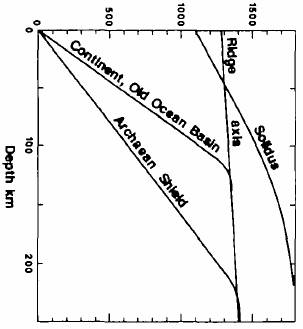 Potential Temperature
Also in this case continue the mantle adiabat in the convecting region up to surface pressure.
1280 °C
Also in this case the potential temperature is assumed to be 1280 °C.
McKenzie and Bickle (1988) J. Petrol.,  29, 625-679
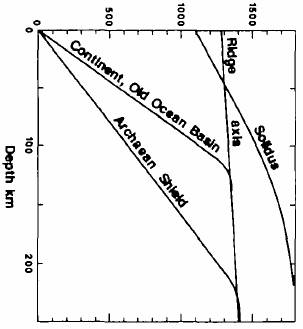 Potential Temperature
The Cambridge model assumes 1280 °C as the “average” potential temperature of a “normal” mantle.
1280 °C
Thin                         (recent and oceanic) lithosphere geotherm
In other words, the isotherm of ~1300 °C is considered the temperature at the base of the lithosphere, whatever is its thickness.
Thick (ancient and continental) lithosphere geotherm
McKenzie and Bickle (1988) J. Petrol.,  29, 625-679
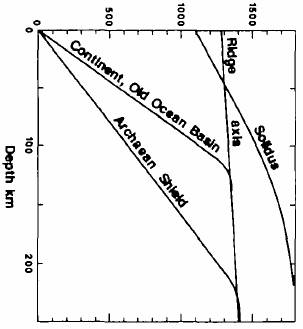 Potential Temperature
The Cambridge model assumes 1280 °C as the “average” potential temperature of a “normal” mantle.
1280 °C
Thin                         (recent and oceanic) lithosphere geotherm
1480 °C
In the presence of alleged “mantle plumes” a much hotter potential temperature has been hypothesized (up to 1500-1600 °C).
Thick (ancient and continental) lithosphere geotherm
McKenzie and Bickle (1988) J. Petrol.,  29, 625-679
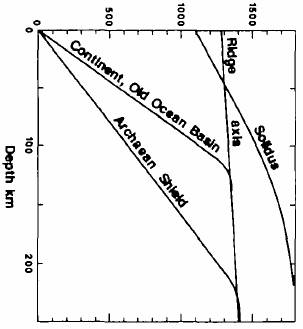 Potential Temperature
The Cambridge model assumes 1280 °C as the “average” potential temperature of a “normal” mantle.
1280 °C
Thin                         (recent and oceanic) lithosphere geotherm
1480 °C
Note, however, that higher Tp can be simply related to a thicker lithosphere (i.e., deeper origin).
Thick (ancient and continental) lithosphere geotherm
McKenzie and Bickle (1988) J. Petrol.,  29, 625-679
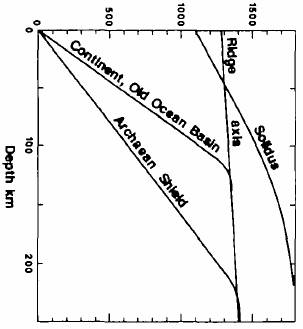 Potential Temperature
To summarize, the Cambridge model assumes that:
1280 °C
Thin                         (recent and oceanic) lithosphere geotherm
1) The maximum lithospheric thickness in oceanic basins is ~100 km
1480 °C
2) The temperature at the base of the lithosphere is 1280 °C; This approach assumes that at 100 km depth the mantle is isothermal (and also chemically and mineralogically homogeneous).
Thick (ancient and continental) lithosphere geotherm
3) The sub-lithosphere temperature gradient is adiabatic.
4) An excess of Tp is related to the presence of mantle plumes.
McKenzie and Bickle (1988) J. Petrol.,  29, 625-679
Potential Temperature
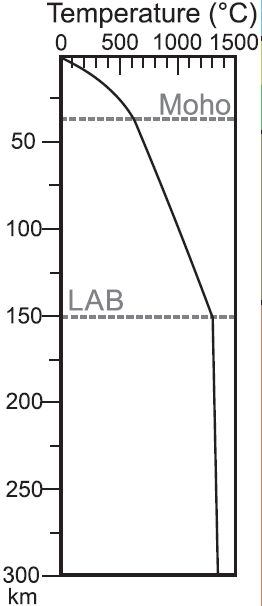 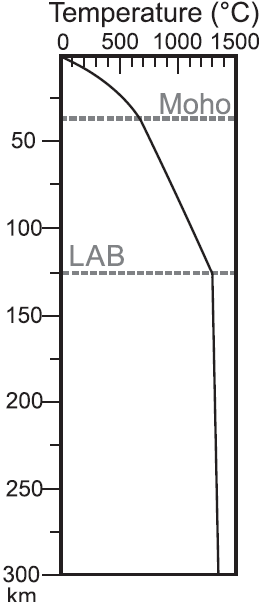 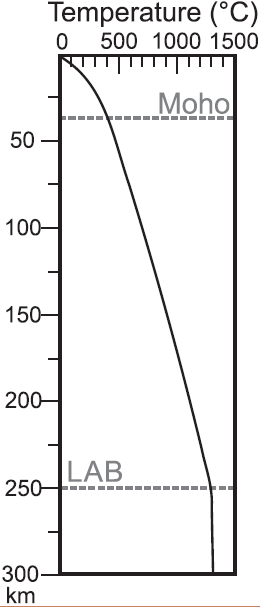 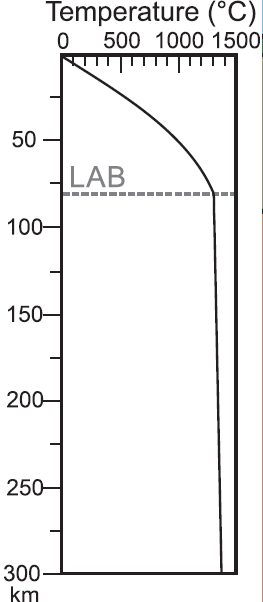 Tp below LAB is kept constant at ~1250-1300 °C
No heat accumulation is considered under thick lithosphere.
Cratonic Lithosphere
"Variscan" Lithosphere
"Mesozoic" Lithosphere
Oceanic Lithosphere
Koptev et al., 2021 (Geophys. J. Int., 227, 439-471)
Potential Temperature
Although MOR basalts are interpreted as sampling a modern, well-mixed mantle source (asthenospheric mantle), a second, relatively distinctive volcanism, ‘island chain’ or ‘hot spot’ volcanism is widely interpreted as sampling a different source or sources.

The ‘hot spot’ sources are relatively fixed with respect to plate-movements and are fixed or show very slow movement relative to one another.

The ‘fixed’ source could be as shallow as 200 km (e.g., Wilson, 1963).
Potential Temperature
The presence of a BUOYANT PLUME or Lower Density Column has been considered the origin of the broad
bathymetric high of the Hawaiian Arch (or Hawaiian Swell).
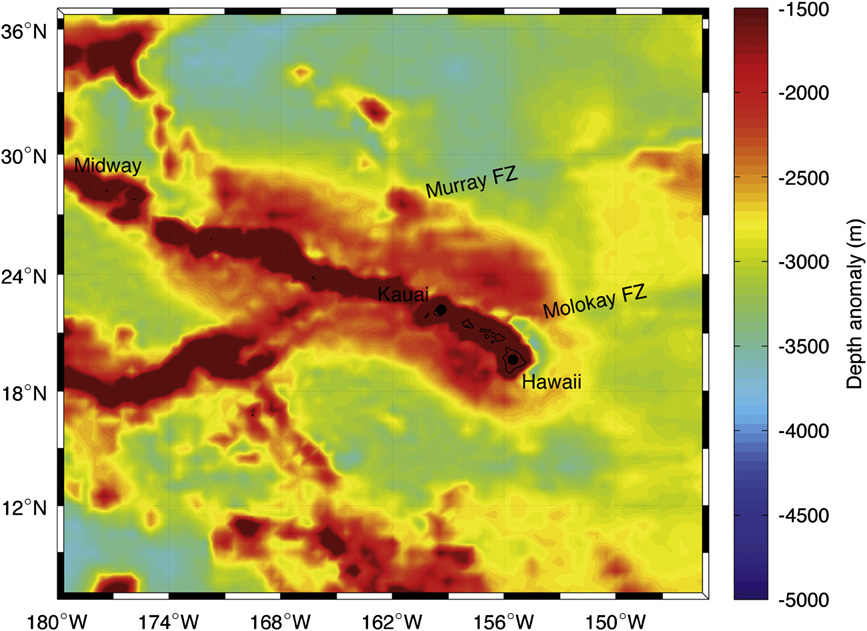 The buoyancy plume is normally attributed to a temperature difference with ΔT ~200–250 °C (rarely to 500 °C or down to 100 °C) between the normal mantle and upwelling plume     (McKenzie and Bickle, 1988).
Cadio et al., 2012 (Earth Planet. Sci. Lett., 359-360, 40-54)
Potential Temperature
In much of the literature on mantle plumes, particularly on plumes from a postulated thermal boundary layer at the
core-mantle boundary, there is explicit reference to temperature difference between upwelling plume and ambient mantle of at least 200 °C.
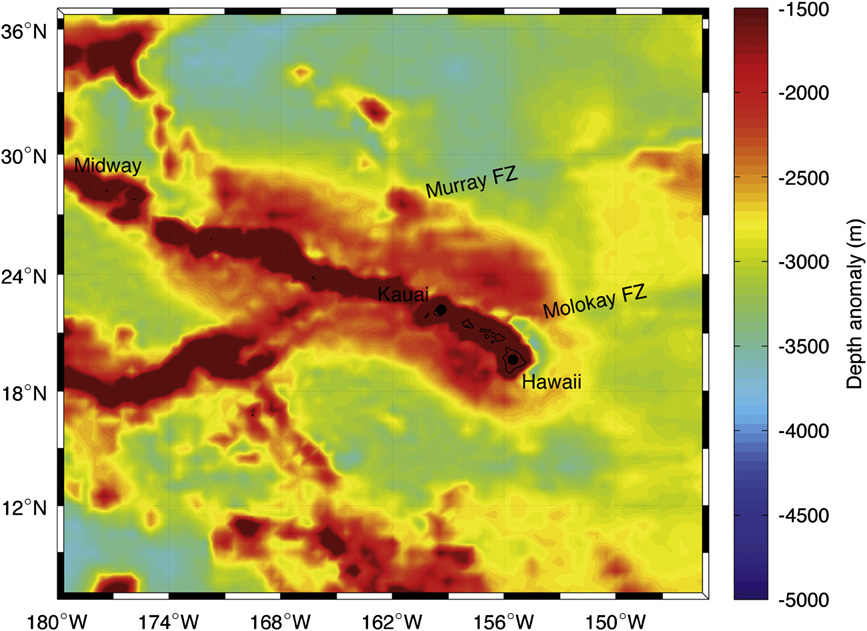 Green et al., 2001                 (Eur. J. Mineral., 13, 437-451)
Cadio et al., 2012 (Earth Planet. Sci. Lett., 359-360, 40-54)
Potential Temperature
Alternatively, the swell could actually be held up a thick harzburgitic section under the swell.
Why should the presence of harzburgite cause the swell?
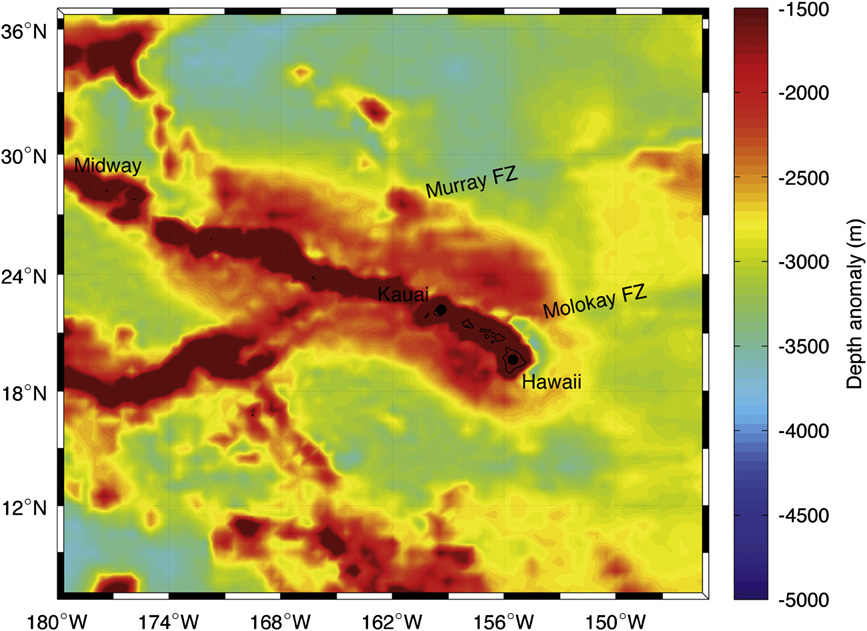 Is harzburgite depleted or enriched in terms of major element content?
Is it Fe-rich or Fe-poor?
Cadio et al., 2012 (Earth Planet. Sci. Lett., 359-360, 40-54)
Potential Temperature
This remains the classical approach also in modern petrology studies.
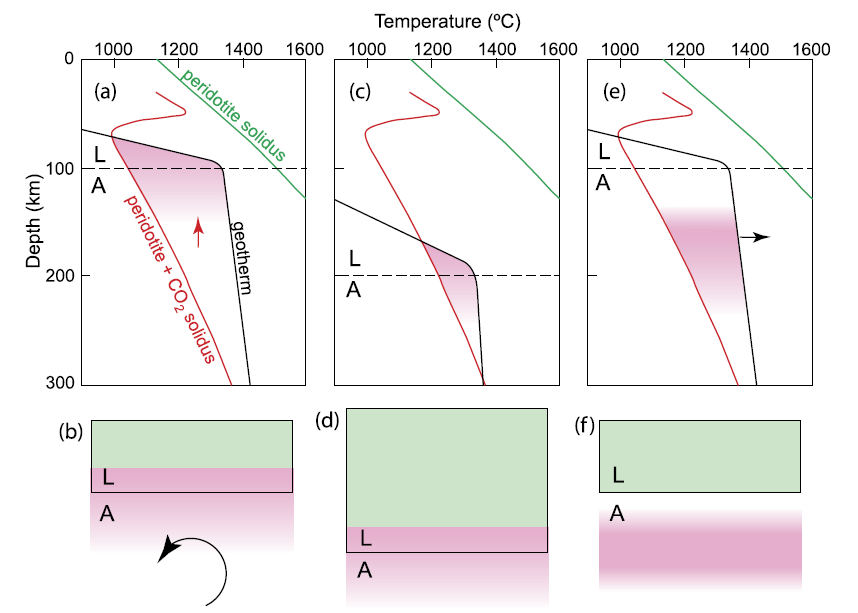 The sub-lithospheric mantle Tp is assumed to be ~1300 °C
Guimaraes et al. 2020 (EPSL, 536, 116147)
Temperature (°C)
1100
1300
1500
1700
1900
0
2
100
4
Pressure (GPa)
Depth (km)
6
200
8
Potential Temperature
Adiabatic decompression paths
1280°
Solidus
What does happen here?
Liquidus
90%
30%
50%
70%
20%
How the temperature of this piece of mantle will change during decompression?
10%
?
Solid Mantle
1280°
Temperature (°C)
1100
1300
1500
1700
1900
0
2
100
4
Pressure (GPa)
Depth (km)
6
200
8
Potential Temperature
Adiabatic decompression paths
1280°
1380°
1480°
1580°
Solidus
In this example, a mantle with a Tp 1280 °C melts (in theory, without cooling) up to ~22%
Liquidus
90%
30%
50%
70%
20%
A mantle with a Tp 1380 °C melts (in theory, without cooling) up to ~30%
10%
Solid Mantle
A mantle with a Tp 1480 °C melts (in theory, without cooling) up to ~40%
1280°
1380°
1480°
1580°
Temperature (°C)
1100
1300
1500
1700
1900
0
2
100
4
Pressure (GPa)
Depth (km)
6
200
8
Potential Temperature
1280°
1380°
1480°
1580°
The calculated degrees of melting would be valid if a solid piece of mantle could upwell until the surface without getting cold (which is impossible).
Solidus
Liquidus
90%
30%
50%
70%
20%
10%
Solid Mantle
1380°
1480°
1580°
1280°
Temperature (°C)
1100
1300
1500
1700
1900
0
2
100
4
Pressure (GPa)
Depth (km)
6
200
8
Potential Temperature
What is to remind from this diagram:
1280°
1380°
1480°
1580°
Solidus
Liquidus
The higher the Tp, the deeper the beginning of  melting.
90%
30%
50%
70%
20%
10%
This model is true in case of a homogeneous mantle source only.
Solid Mantle
1380°
1480°
1580°
1280°
What do you expect will change in case of different mantle sources?
Temperature (°C)
1100
1300
1500
1700
1900
0
2
100
4
Pressure (GPa)
Depth (km)
6
200
8
Potential Temperature
Does the adiabatic gradient change?
1280°
1380°
1480°
1580°
NO
Does the solidus shape change?
YES
Solidus
Liquidus
Does the liquidus shape change?
90%
YES
30%
50%
70%
20%
Does the geotherm change?
10%
NO
Does the melt composition change?
Solid Mantle
YES
Does the depth of melting change?
1380°
1480°
1580°
1280°
YES
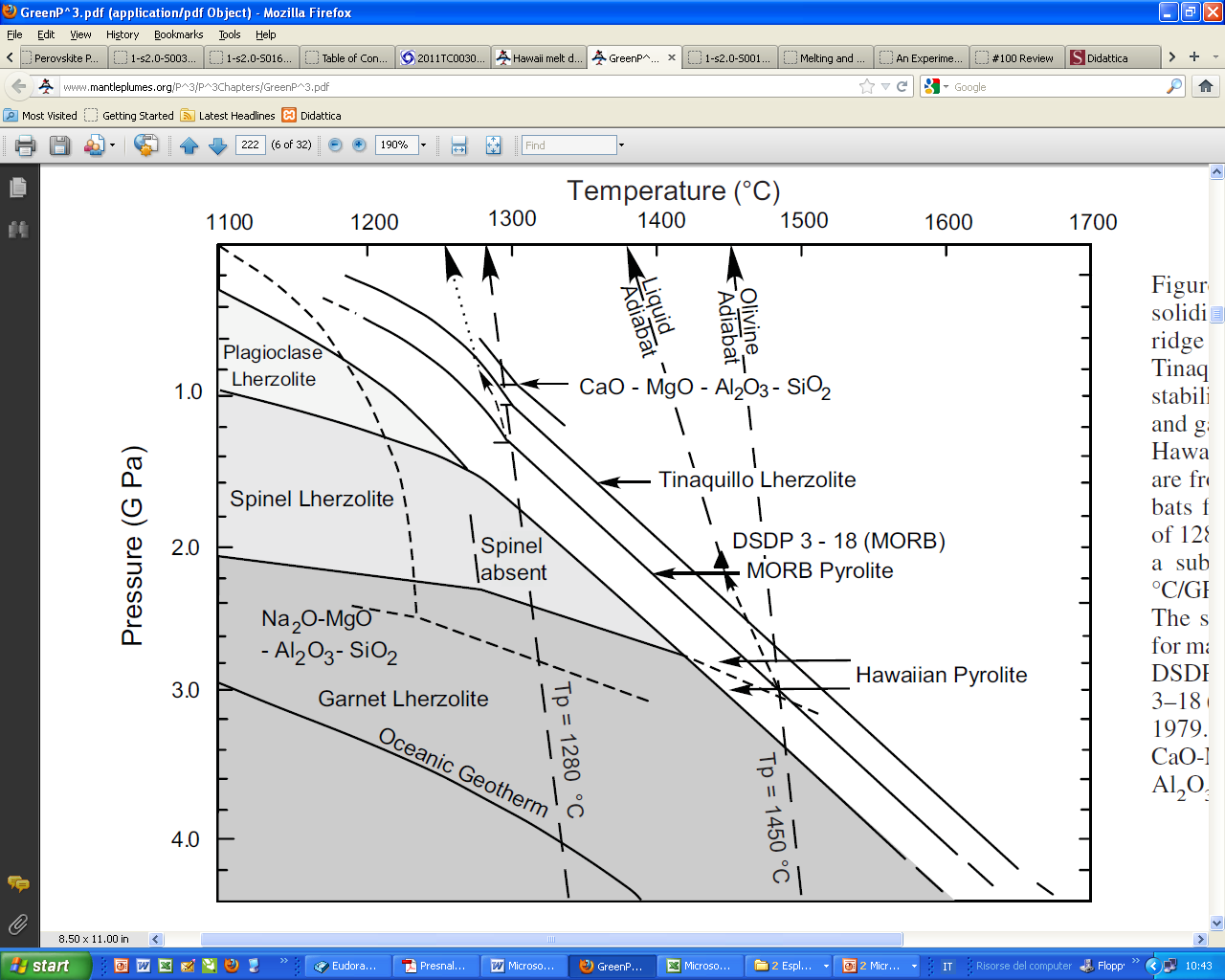 Potential Temperature
1450°C
1280°C
Green and Falloon, 2005 (Geol Soc. Am. Spec. Paper, 388, 217-247)
Did you understand what are the relations among the Geotherm, the Solidus and the Adiabat?
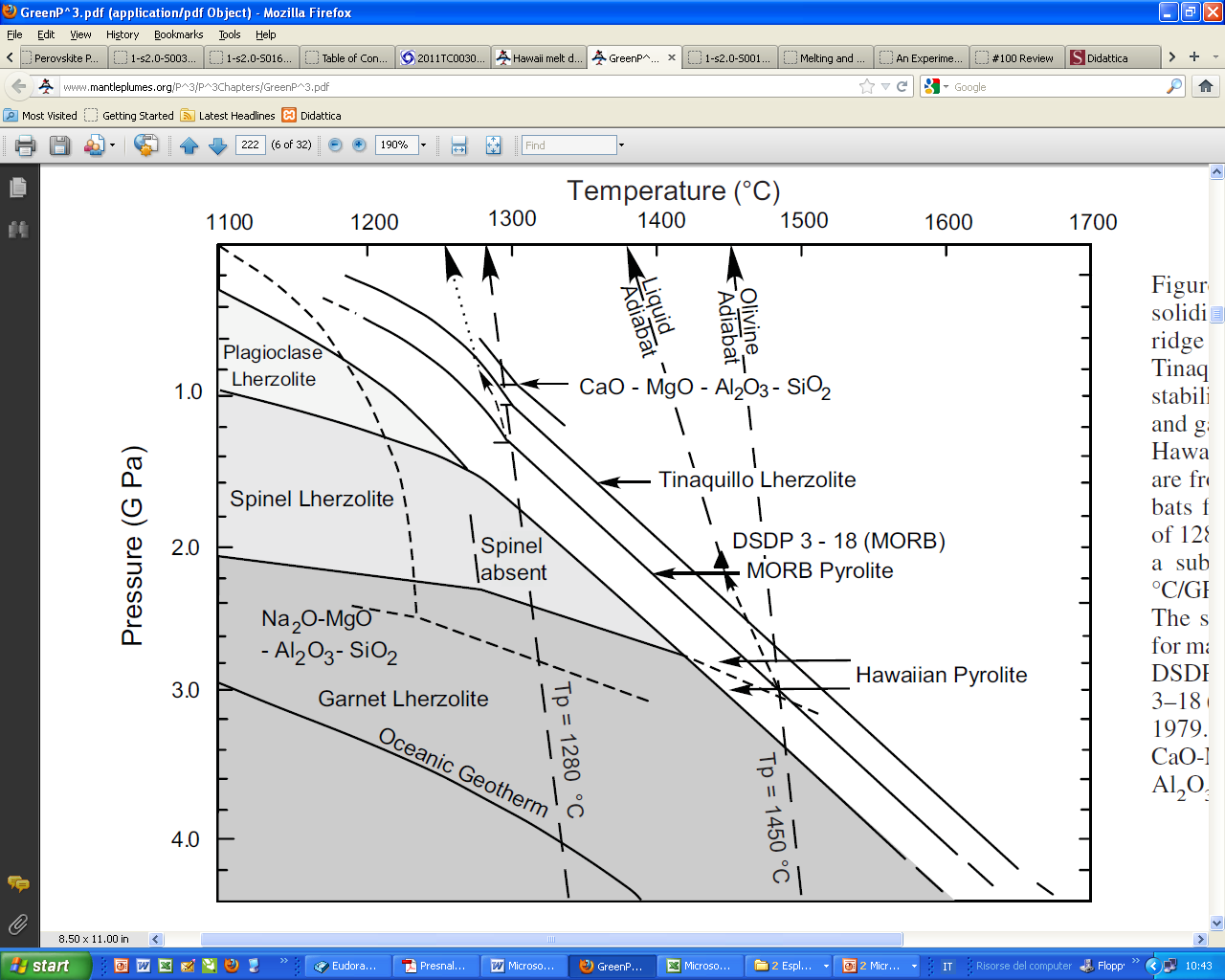 Potential Temperature
What are these lines?
Let’s simplify this diagram
And, above all, what is the meaning of these two lines?
This is another solidus reported in literature
(Herzberg and Asimow 2015)
What does this line represent?
What does this     line represent?
What is the Tp of the red star?
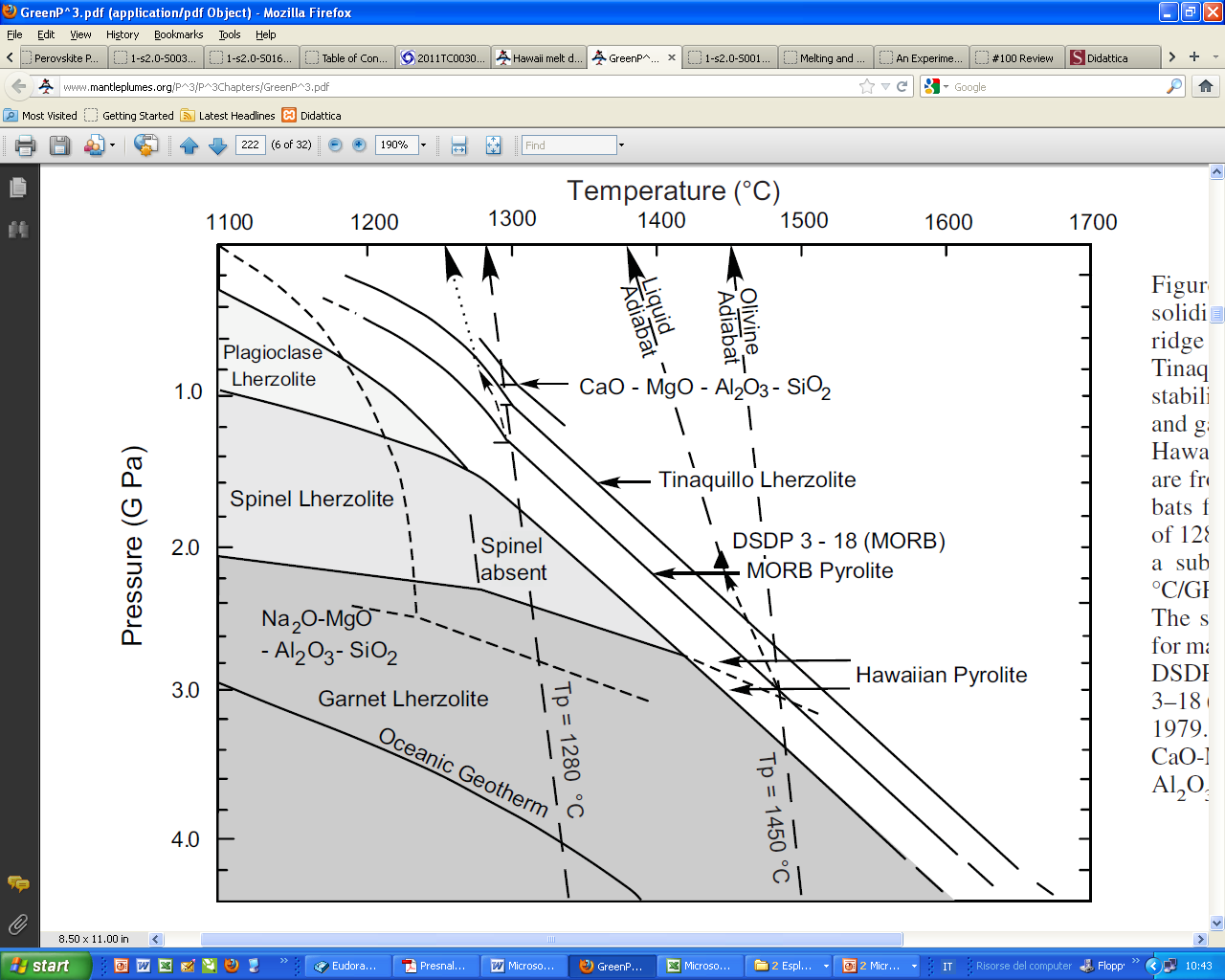 What is the Tp of the blue star?
~1170
~1310
Is the mantle represented by the blue star hotter than the red star?
YES, but why?
It is hotter because it is deeper, not because there is a heat excess or heat anomaly
Are we calculating the Tp on the conductive or convective part of the geotherm?
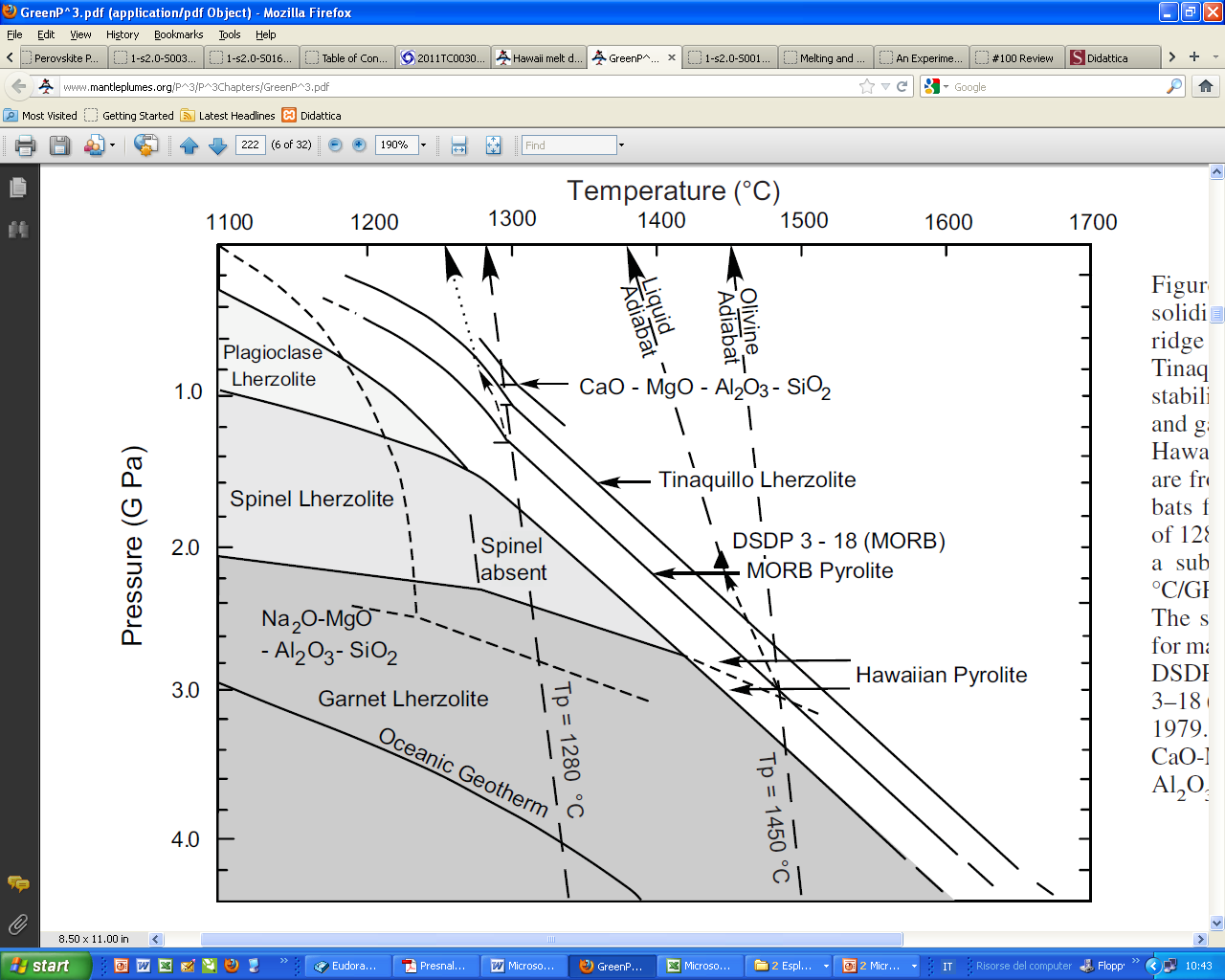 ~1170
~1310
At what depth an upwelling red star mantle would begin melting?
…And what is the depth of melting of a blue star mantle?
In a steady state condition, assuming this geotherm, does a mantle with the yellow star exist?
NO
Potential Temperature
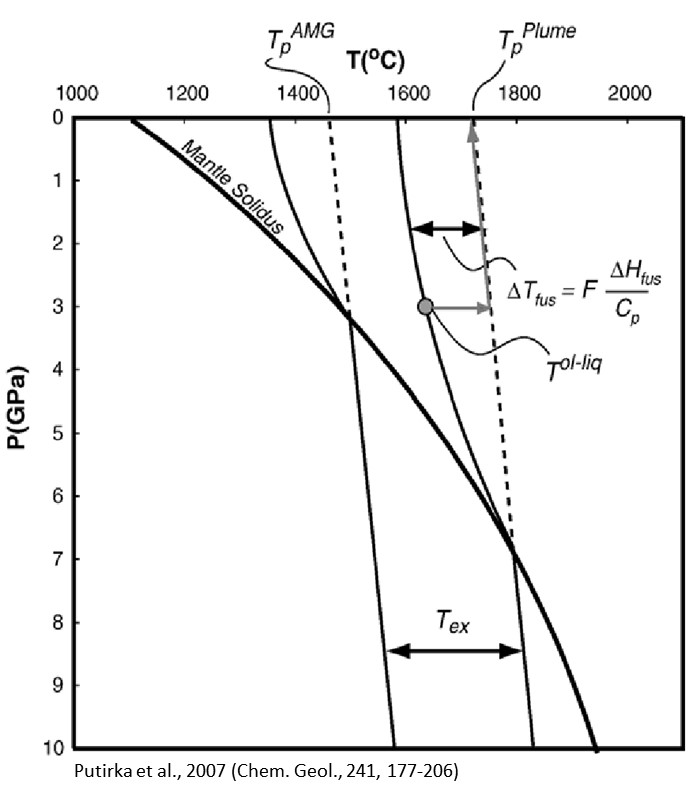 Let us give a look on the average Cratonic Geotherm
Why is there a kink in the geotherm?
In the lower part of the geotherm, the heat is transferred by convection (i.e., we are in the convecting part of the mantle).
Previous (Oceanic) Geotherm
Here the geothermal and the adiabatic gradients do not match
Do here the geotherm and the adiabat match?
Average Cratonic Geotherm
YES
In the shallow part of the geotherm, the decrease of T with P is much higher (i.e., superadiabatic condition).
Here the geothermal and the adiabatic gradients match
Do here the geotherm and the adiabat match?
NO
Potential Temperature
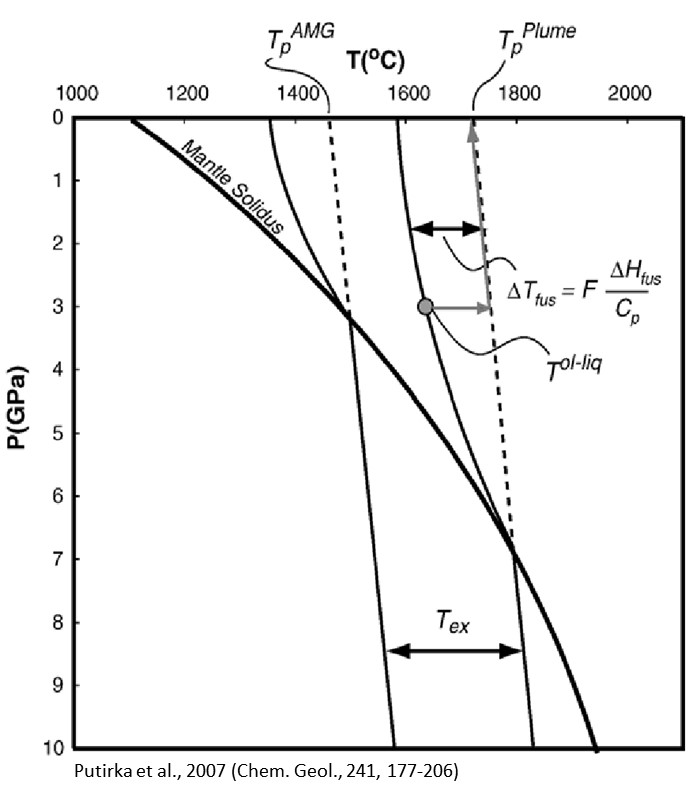 ~1440 °C
~1720°C
Tp = Mantle Potential Temperature.
~1280
AMG = Average Mantle Geotherm (i.e., MORB-like source, not affected by thermal perturbations such as subduction or “mantle plumes”).
TpAMG = Mantle Potential Temperature of the convecting portion of the MORB-like mantle.
DT
~160 °C
Average Cratonic Geotherm
TpPlume = Mantle Potential Temperature of the deepest mantle (D”) carrying the heat excess of the outer core.
DT
~440 °C
McKenzie and Bickle (1988)
DT
Tex = Excess Temperature of “plume” magmas.
~280 °C
Potential Temperature
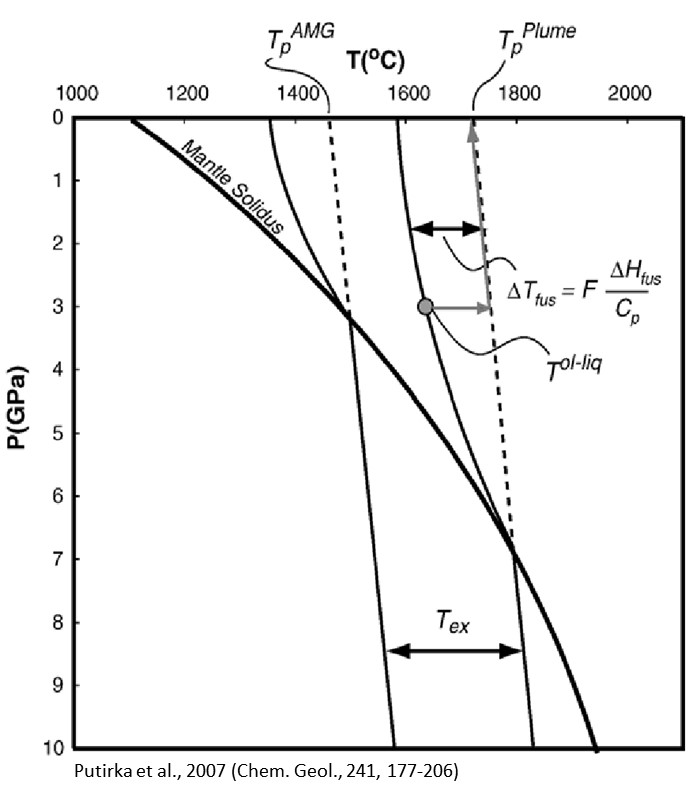 ~1440 °C
~1720°C
Temperature (oC)
Tp = Mantle Potential Temperature.
1000
2000
3000
0
~1280
AMG = Average Mantle Geotherm (i.e., MORB-like source, not affected by thermal perturbations such as subduction or “mantle plumes”).
1000
TpAMG = Mantle Potential Temperature of the convecting portion of the MORB-like mantle.
DT
~160 °C
Depth (km)
Average Cratonic Geotherm
~0.6 K/km
~0.6 K/km
TpPlume = Mantle Potential Temperature of the deepest mantle (D”) carrying the heat excess of the outer core.
2000
DT
~440 °C
Classically accepted Geotherm        (e.g., Hassan et al., 2015)
McKenzie and Bickle (1988)
DT
Tex = Excess Temperature of “plume” magmas.
~280 °C
3000
Potential Temperature
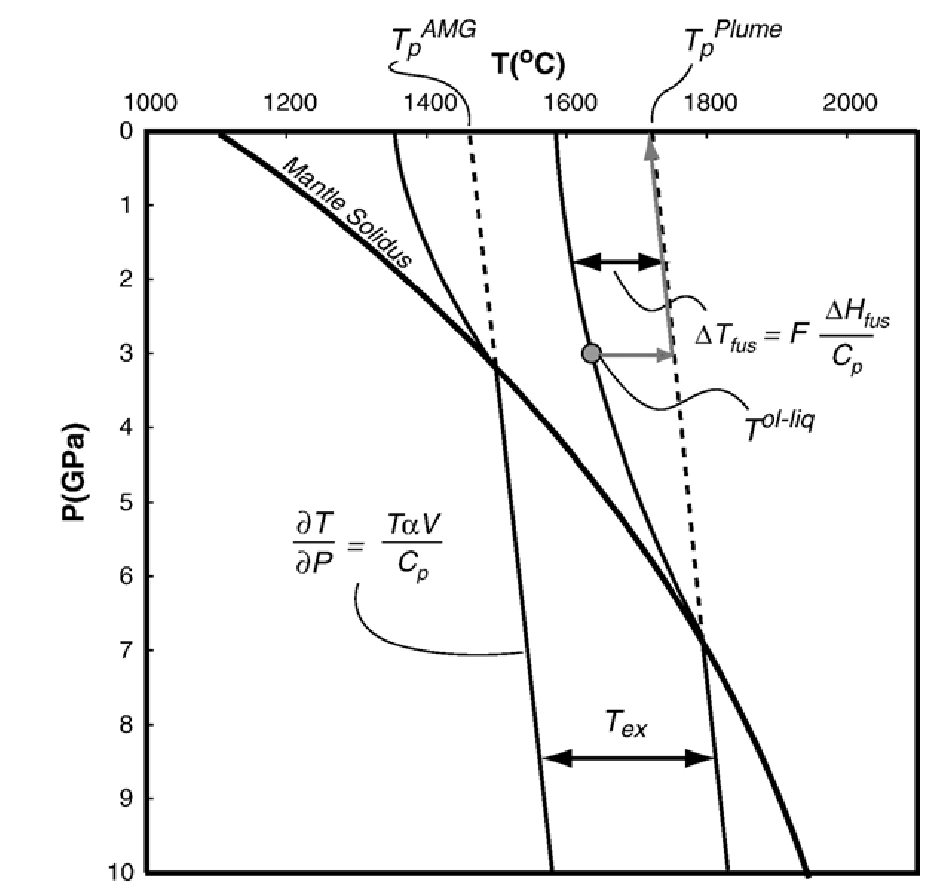 […] in the absence of mantle heterogeneity, parcels of mantle   that have the same Tp will intersect the mantle solidus at the same depths, while mantle plumes, with higher Tp, must intersect the solidus at greater depths.
Average Cratonic Geotherm
…but can we imagine a mantle without heterogeneity?
Can we assume that the MORB source and the OIB "plume" source are the same?
Putirka et al., 2007 (Chem. Geol., 241, 177-206)
Potential Temperature
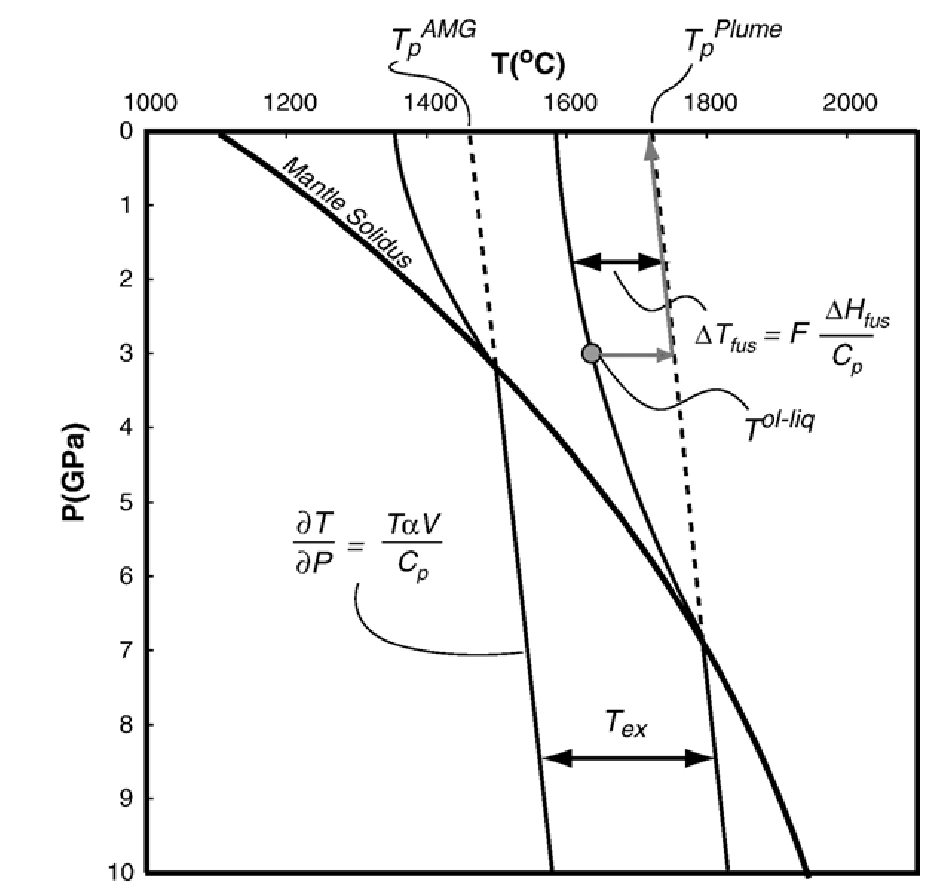 What should you think looking at the parcel of the mantle @ the red star?
Does the higher Tp recorded by the yellow stars reflect higher absolute temperature (i.e., a true temperature excess) of such kind of mantle?
Average Cratonic Geotherm
No, obviously
Putirka et al., 2007 (Chem. Geol., 241, 177-206)
Potential Temperature
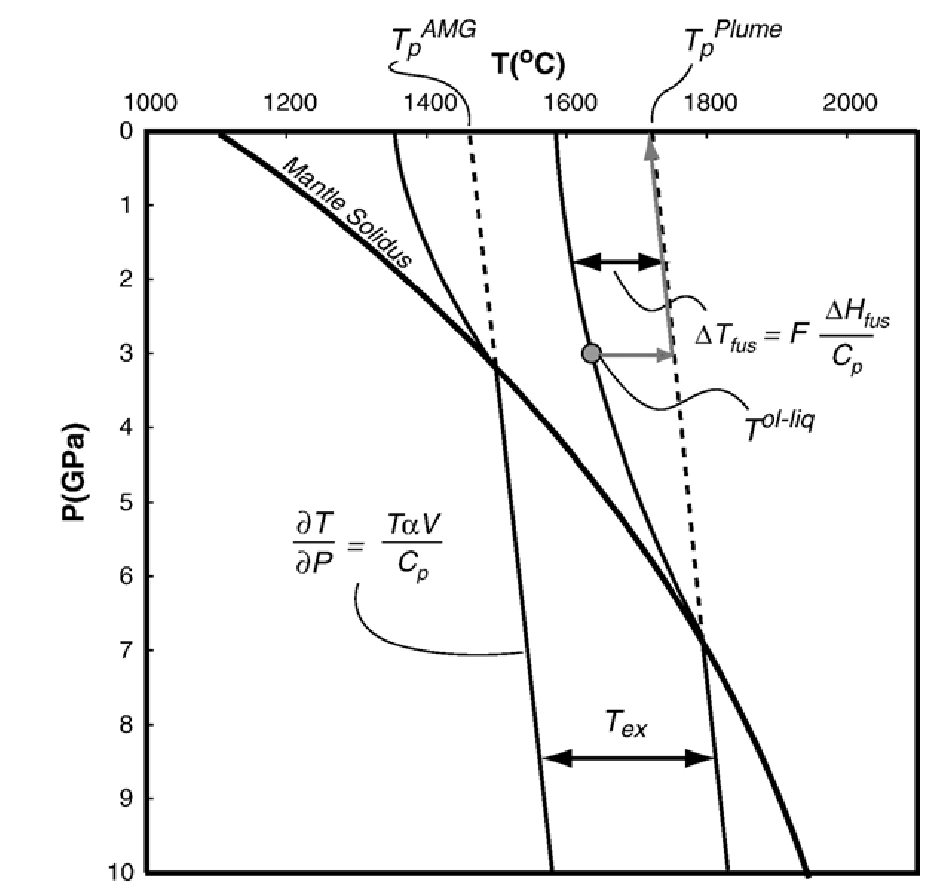 What are the parameters influencing the mantle solidus?
C-H-free mantle
Of course it depends on the composition of the source and, above all, its H and C content.
…for example this is another possible solidus of a peridotitic mantle + excess water.
Average Cratonic Geotherm
This means that the depth of melting depends on the absolute T (Tp) but also on the composition of the source.
H2O-saturated mantle solidus
Putirka et al., 2007 (Chem. Geol., 241, 177-206)
Potential Temperature
Let us assume an Average Cratonic Geotherm.
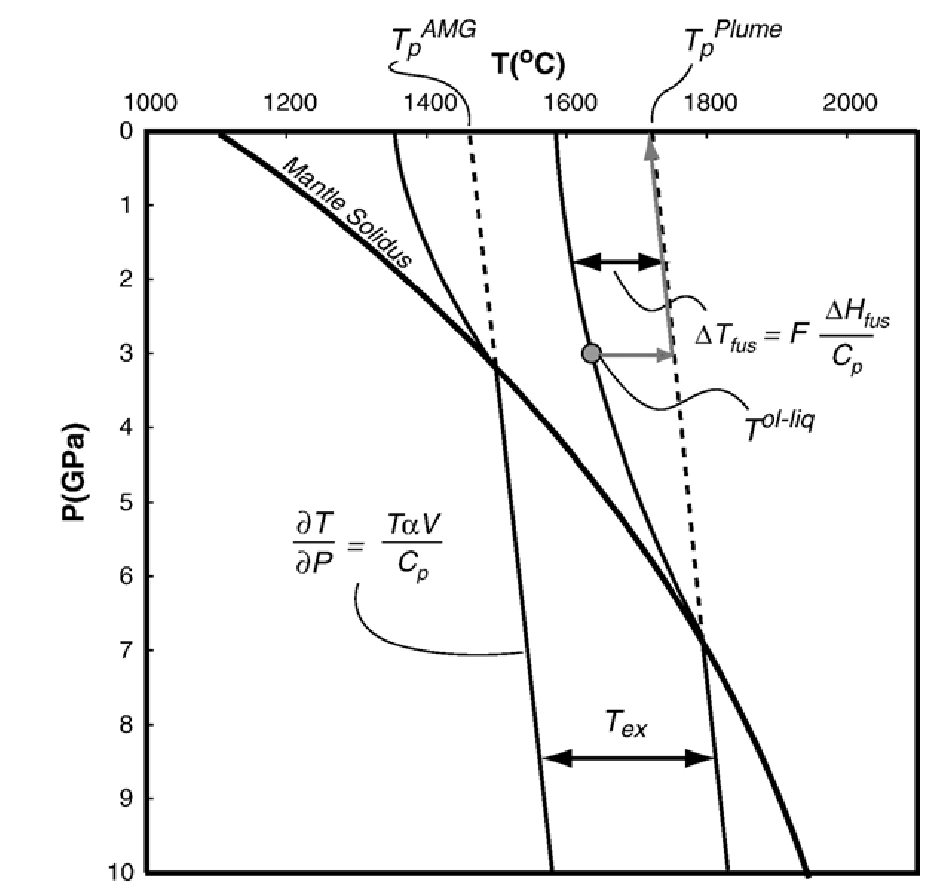 If the solidus of the mantle is the red one (volatile-free conditions) can we have partial melt production without upwelling?
C-H-free mantle
NO
If the solidus of the  mantle    is the green one (H2O-saturated conditions) can we have partial melt production without upwelling?
Average Cratonic Geotherm
Melt present
H2O-saturated mantle solidus
YES
Where melting starts?
Putirka et al., 2007 (Chem. Geol., 241, 177-206)
Potential Temperature
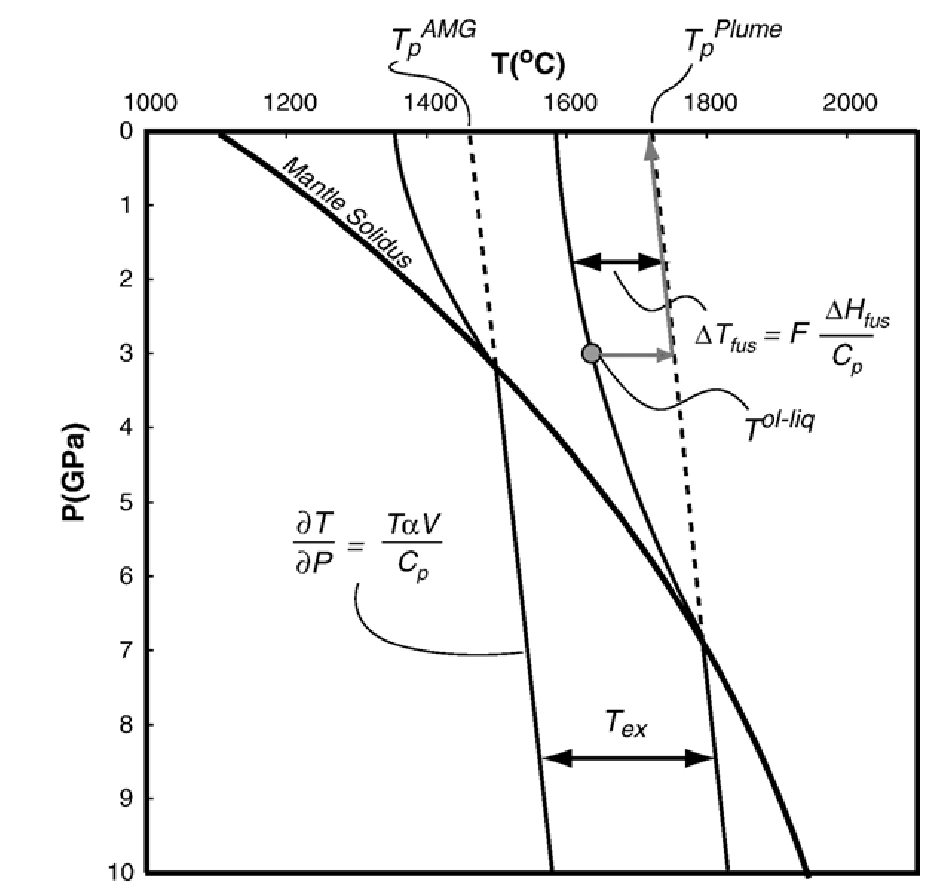 […] Mantle potential temperatures and initial melting depths are thus intimately linked.
Is this really true?
The slope of the convective geotherm is assumed to be Adiabatic:
∂T/∂P=TaV/Cp (13-18 °C/GPa)
[13-18 °C/GPa = 0.4-0.6 °C/km]
T	=	temperature
P	= 	pressure
a 	= 	coefficient of thermal expansion
V 	= 	molar volume
Cp 	= heat capacity
Cp = Q/DT
Specific heat
Cp = m*c
Mass
Putirka et al., 2007 (Chem. Geol., 241, 177-206)
[Speaker Notes: Heat capacity: Capacità termica (quantità di calore in joule che un sistema può immagazzinare aumentando la sua temperatura di un kelvin)]
Potential Temperature
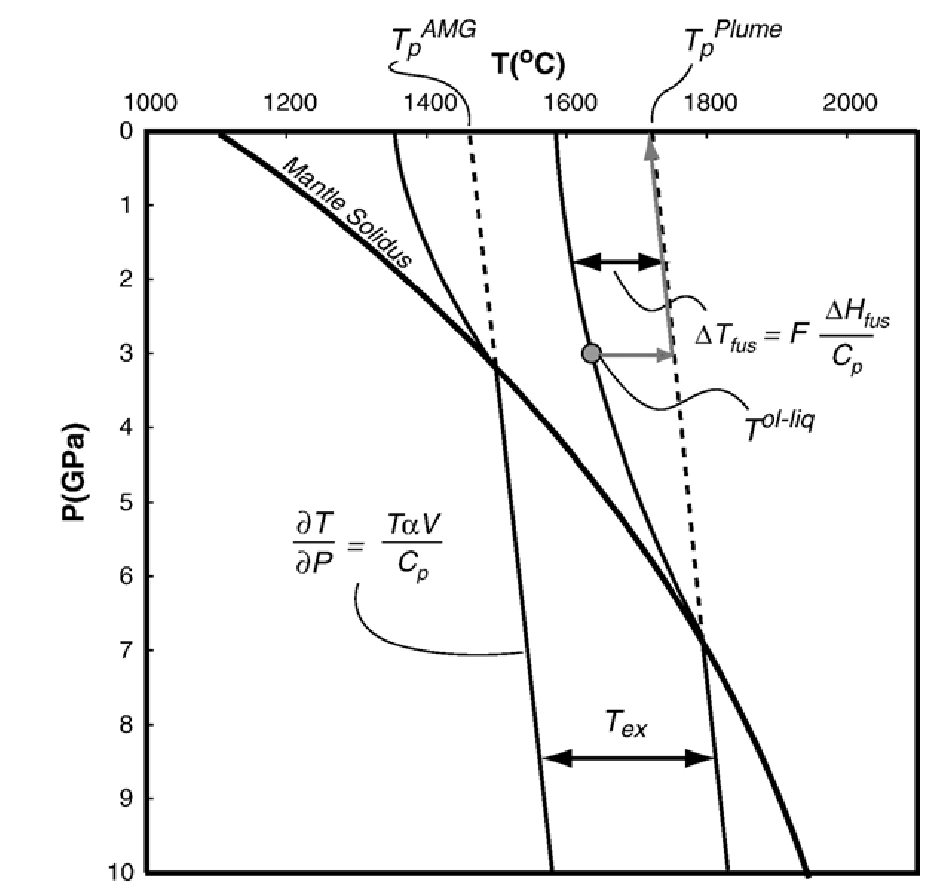 Once a parcel of mantle intersects
the solidus, energy is used to convert solid to liquid.
…This results in a temperature drop that is approximated by:

ΔTfus = F[ΔHfus/(Cp)]

Where:
ΔTfus = drop in temperature due         to partial melting;
F = fraction of melt produced;
ΔHfus = heat of fusion;
Cp = heat capacity
ΔHfus is also known as latent heat of fusion or, more correctly, latent enthalpy of fusion (that is the amount of heat necessary to melt 1 mole of a substance).
Putirka et al., 2007 (Chem. Geol., 241, 177-206)
[Speaker Notes: Heat capacity: Capacità termica (quantità di calore in joule che un sistema può immagazzinare aumentando la sua temperatura di un kelvin)]
Potential Temperature
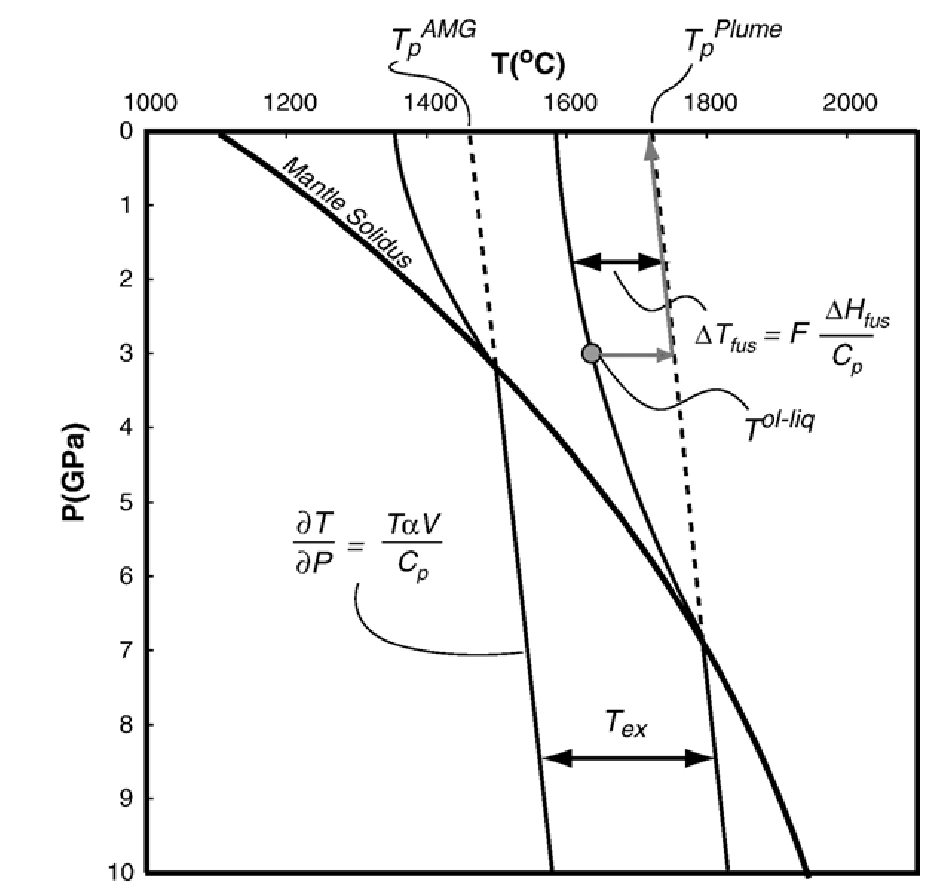 Once a parcel of mantle intersects
the solidus, energy is used to convert solid to liquid.
…This results in a temperature drop that is approximated by:

ΔTfus = F[ΔHfus/(Cp)]
Why does ΔTfus increase, approaching to the surface?
Because F increases with decreasing P.
Putirka et al., 2007 (Chem. Geol., 241, 177-206)
Potential Temperature
In other words, by measuring the olivine-liquid T it is possible to calculate the Potential Temperature of the mantle source.
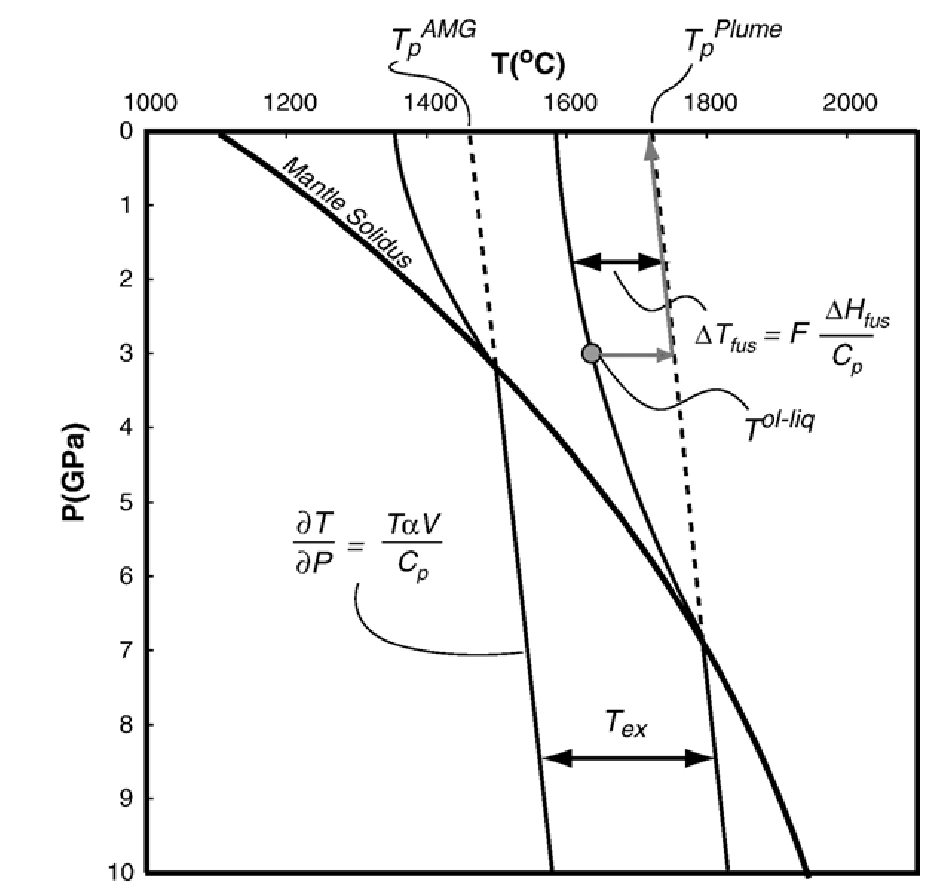 Once a parcel of mantle intersects
the solidus, energy is used to convert solid to liquid.
…This results in a temperature drop that is approximated by:

ΔTfus = F[ΔHfus/(Cp)]
Assuming:
ΔHfus = 128 kJ/mole
Cp = 192 J/mole*K
a = 3*10-5/K
V = 4.6 J/bar
It is possible to convert olivine-liquid equilibration temperatures to Tp through a two-step process:
Tp = Tol-liq+DTfus-P[∂T/∂P]
Putirka et al., 2007 (Chem. Geol., 241, 177-206)
Potential Temperature
In other words, by measuring the olivine-liquid T it is possible to calculate the Potential Temperature of the mantle source.
Once a parcel of mantle intersects
the solidus, energy is used to convert solid to liquid.
What are the variables that we can measure and what are those that can only be assumed to calculate Tp?
…This results in a temperature drop that is approximated by:

ΔTfus = F[ΔHfus/(Cp)]
Tol-liq = can be calculated        (we will see after how to do this)
 DTfus  = can be calculated.
Assuming:
ΔHfus = 128 kJ/mole
Cp = 192 J/mole*K
a = 3*10-5/K
V = 4.6 J/bar
3)	 P = can only be assumed.
It is possible to convert olivine-liquid equilibration temperatures to Tp through a two-step process:
4)   ∂T/∂P = can be assumed  	    	    (0.4-0.6 °C/km)
Tp = Tol-liq+DTfus-P[∂T/∂P]
Putirka et al., 2007 (Chem. Geol., 241, 177-206)
Potential Temperature
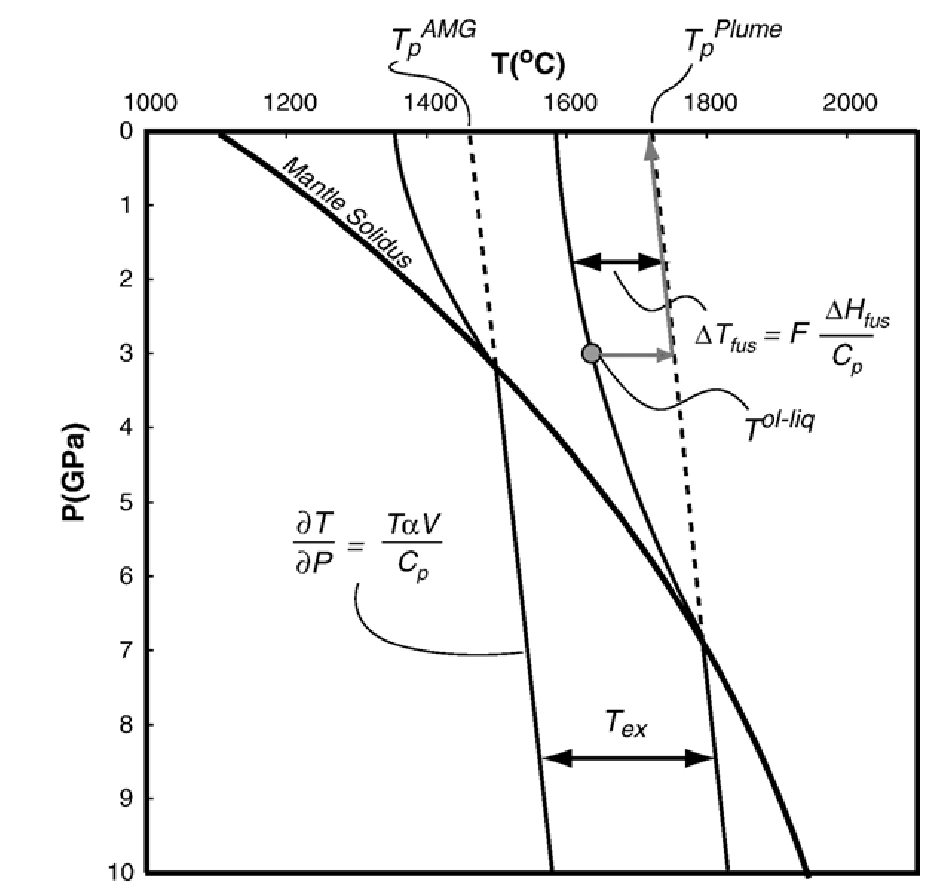 1-7 GPa
Solidus in the 1-7 GPa range:
Tsolidus = exp(7.12 - 0.06/Psolidus)4 + 0.187 * ln(Psolidus))
This equation probably works up to 15.3 GPa (olivine/wadsleyte transition)
Solidus of peridotite  KR4003
Herzberg and Asimow, 2015 (G3, 16, 563-578)
Potential Temperature
TOlL = 1020 + 24.4MgO - 0.161MgO2
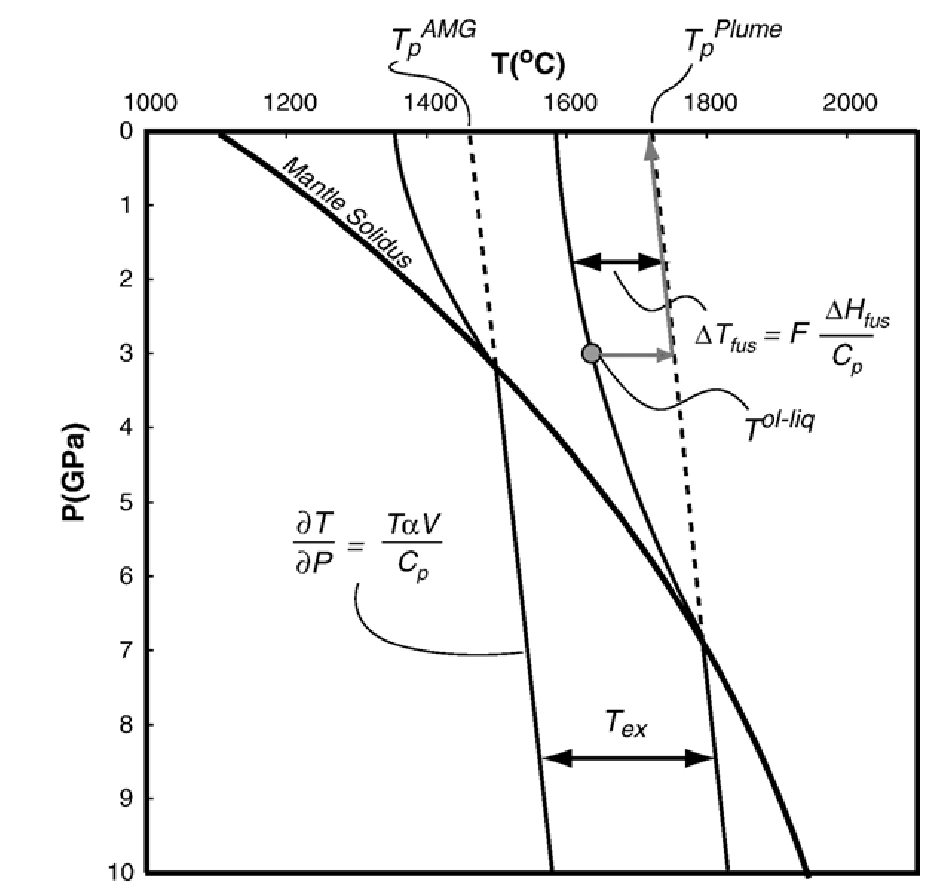 Experimental liquidus temperature (in °C) of olivine at 1 atm.
Wt% MgO contents of melts
10
20
30
38
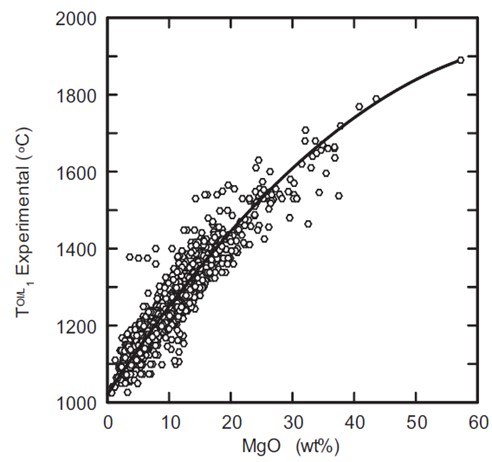 TOlL = 1020 + 24.4MgO - 0.161MgO2
T (°C) = 21.2 × 30 + 1017
T (°C) = 21.2 × 10 + 1017
T (°C) = 1653
T (°C) = 1228
Another equation relating melt MgO with absolute temperature:
Solidus of peridotite  KR4003
T (°C) = 21.2 × MgO + 1017
Herzberg and Asimow, 2015 (G3, 16, 563-578)
Shea et al., 2022 (Contrib. Mineral. Petrol., 177:114)
Potential Temperature
TOlL = 1020 + 24.4MgO - 0.161MgO2
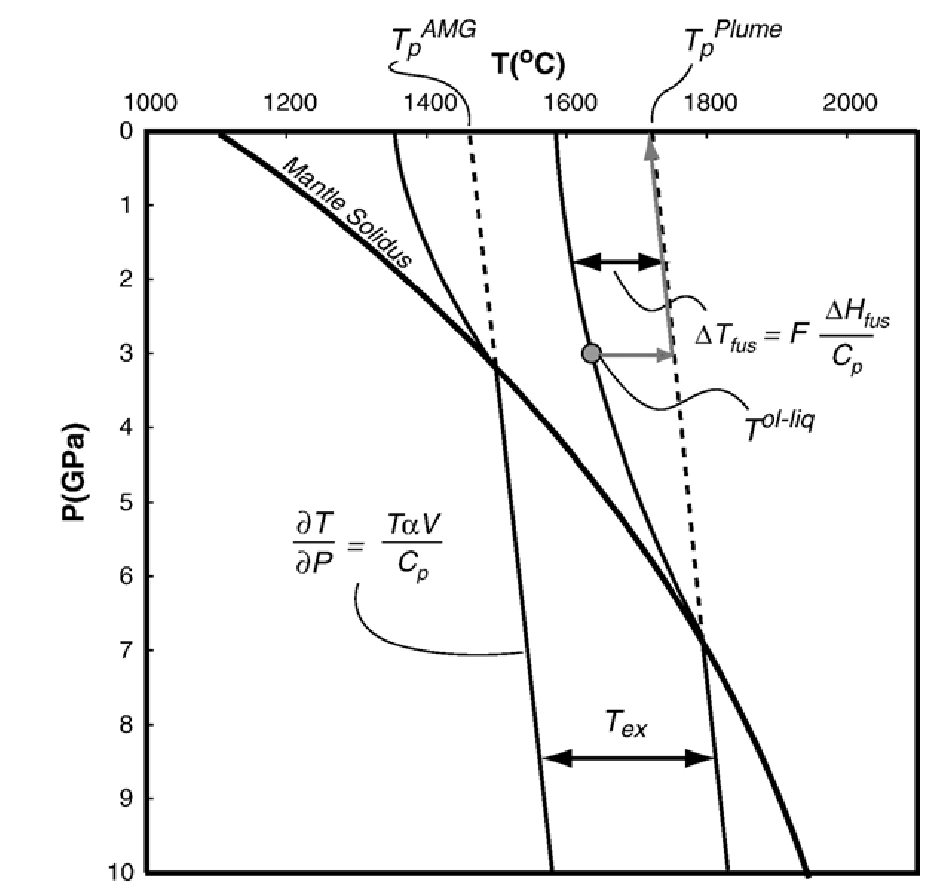 Experimental liquidus temperature (in °C) of olivine at 1 atm.
Wt% MgO contents of melts
10
20
30
38
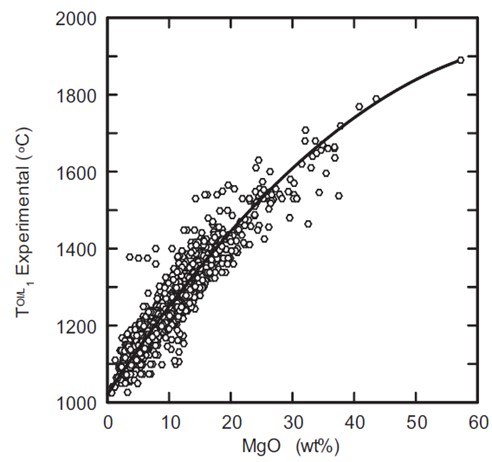 TOlL = 1020 + 24.4MgO - 0.161MgO2
In this way it would be possible to calculate the T at different P starting from MgO content of olivine-phyric melts.
TpOlL = TOlL + 54P - 2P2
Solidus of peridotite  KR4003
Olivine liquidus temperature (in °C) as function of P (in GPa).
Herzberg and Asimow, 2015 (G3, 16, 563-578)
Potential Temperature
TOlL = 1020 + 24.4MgO - 0.161MgO2
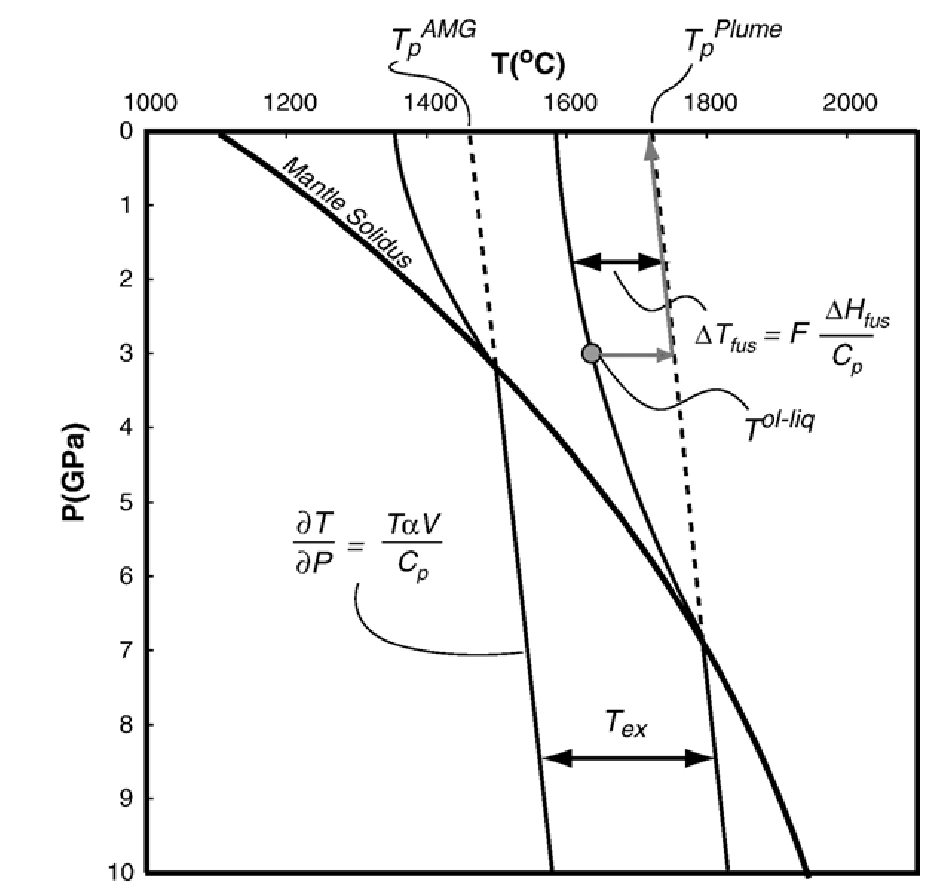 Experimental liquidus temperature (in °C) of olivine at 1 atm.
Wt% MgO contents of melts
10
20
30
38
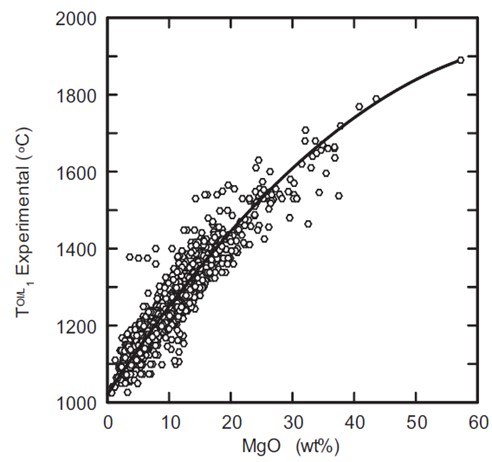 TOlL = 1020 + 24.4MgO - 0.161MgO2
Conclusion:
High MgO = High T
Valid for volatile-free mantle solidi only.
TpOlL = TOlL + 54P - 2P2
Solidus of peridotite  KR4003
Olivine liquidus temperature (in °C) as function of P (in GPa).
Herzberg and Asimow, 2015 (G3, 16, 563-578)
Potential Temperature
TOlL = 1020 + 24.4MgO - 0.161MgO2
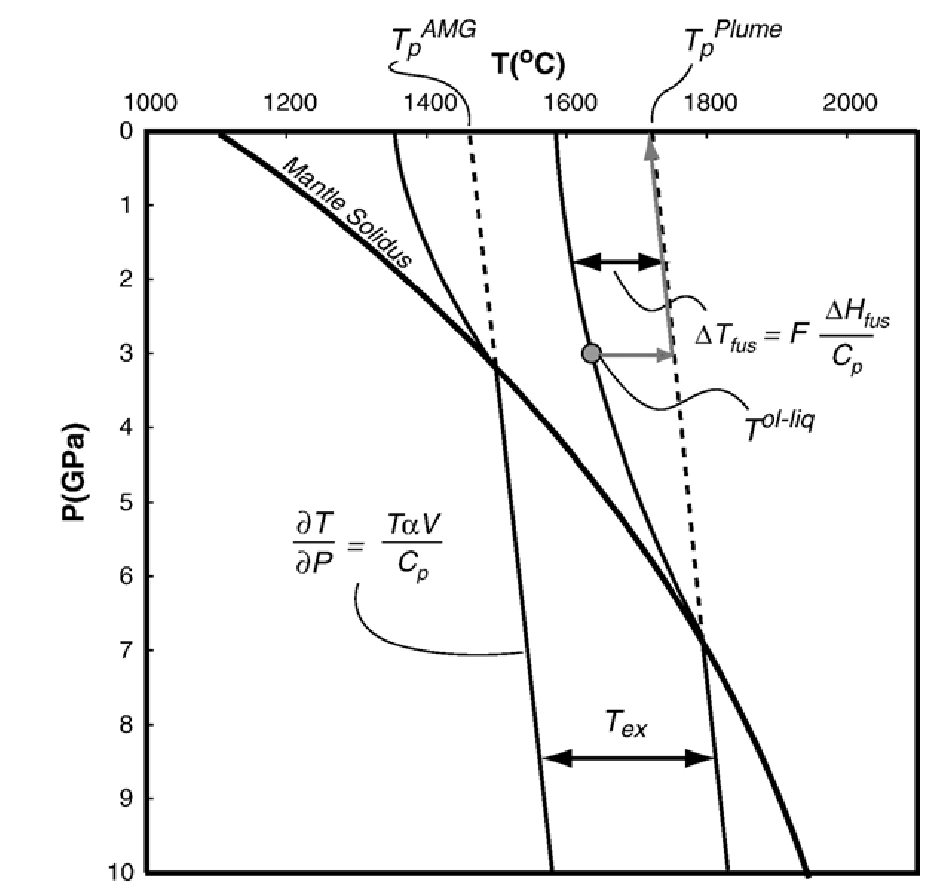 Experimental liquidus temperature (in °C) of olivine at 1 atm.
Wt% MgO contents of melts
10
20
30
38
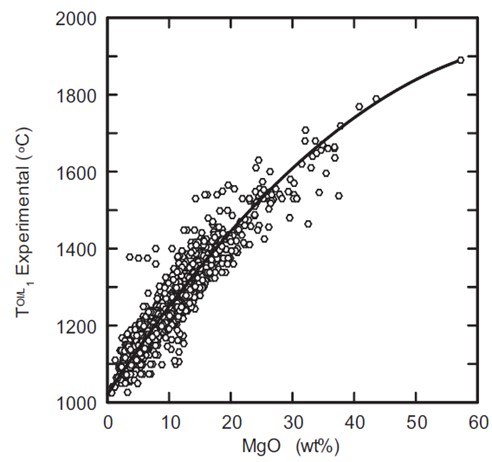 TOlL = 1020 + 24.4MgO - 0.161MgO2
Conclusion:
High MgO = High T
MgO isopleths of partial melts are parallel to liquid adiabat
Valid for volatile-free mantle solidi only.
TpOlL = TOlL + 54P - 2P2
Solidus of peridotite  KR4003
Olivine liquidus temperature (in °C) as function of P (in GPa).
Herzberg and Asimow, 2015 (G3, 16, 563-578)
Potential Temperature
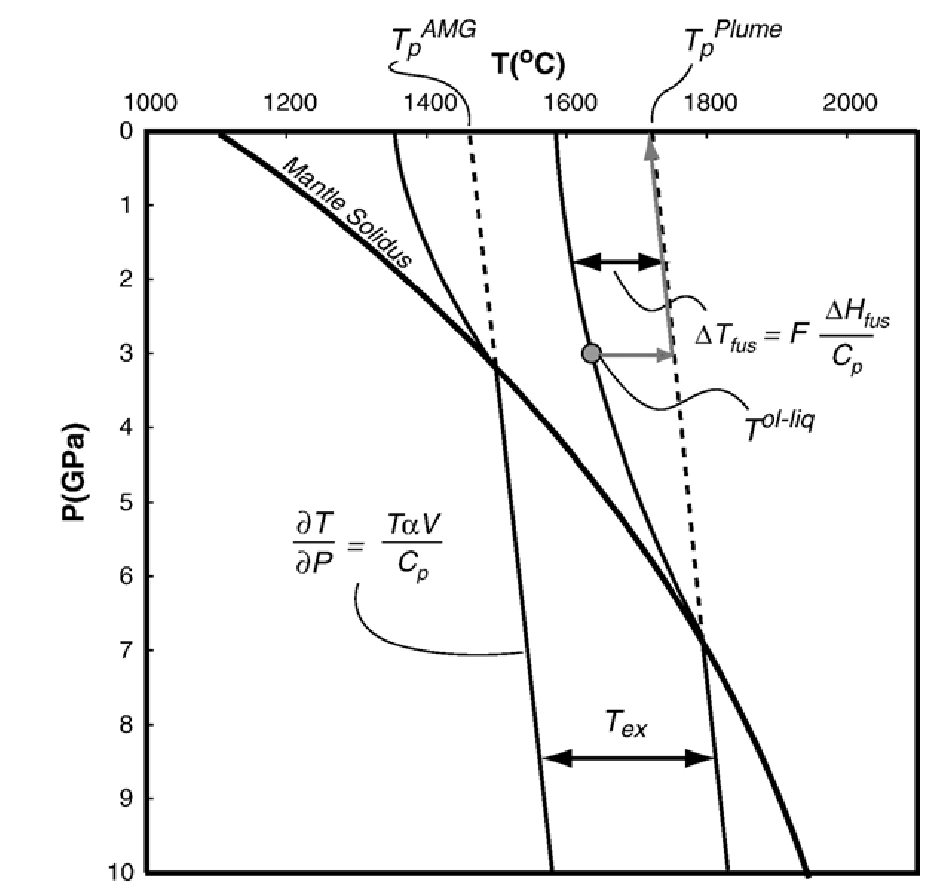 Psolidus =
MgO-0.52 exp(0.13 + 0.15MgO)
Wt% MgO contents of melts
10
20
30
38
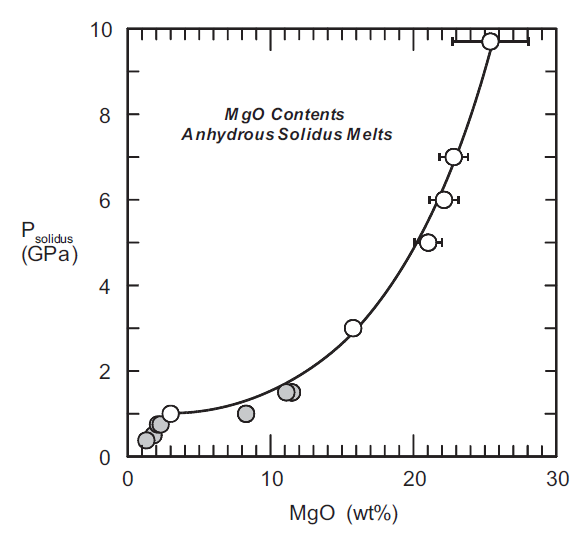 14 wt%
24 wt%
This is the equation   to describe the solidus of anhydrous peridotite melts as function of pressure.
Psolidus (GPa)
24 wt%
14 wt%
Solidus of peridotite  KR4003
Herzberg and Asimow, 2015 (G3, 16, 563-578)
Potential Temperature
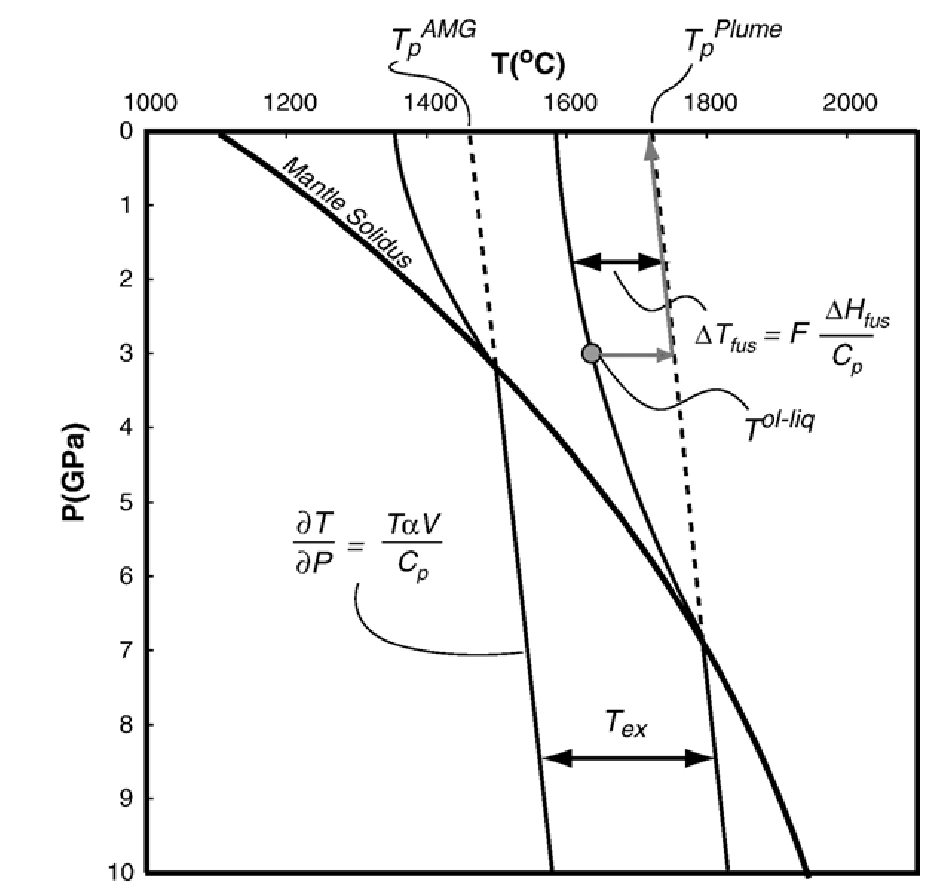 Psolidus =
MgO-0.52 exp(0.13 + 0.15MgO)
Wt% MgO contents of melts
10
20
30
38
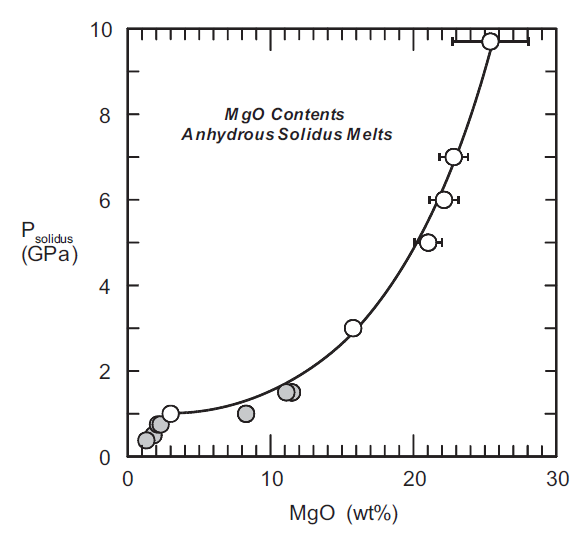 Conclusion:
High MgO = High P
Psolidus (GPa)
again:
valid for similar volatile-free mantle solidi only.
Solidus of peridotite  KR4003
Herzberg and Asimow, 2015 (G3, 16, 563-578)
Potential Temperature
Pi = Initial pressure of melting ( function of the solidus and Tp)
Pf = P at which melting ends ( when ambient T becomes too cold; LAB)
Liquid adiabat (green lines) higher than solid adiabat (black lines).
(1 K/km vs. 0.6 K/km)
Where the lithosphere is thick (e.g., Hawaii), Pf is deep (up to >3 GPa).
Where The lithosphere is thin (e.g., MOR), Pf is shallow (down to ~0.6 GPa).
This model assumes:
Dry solidus
One mantle composition
 No lithospheric melting
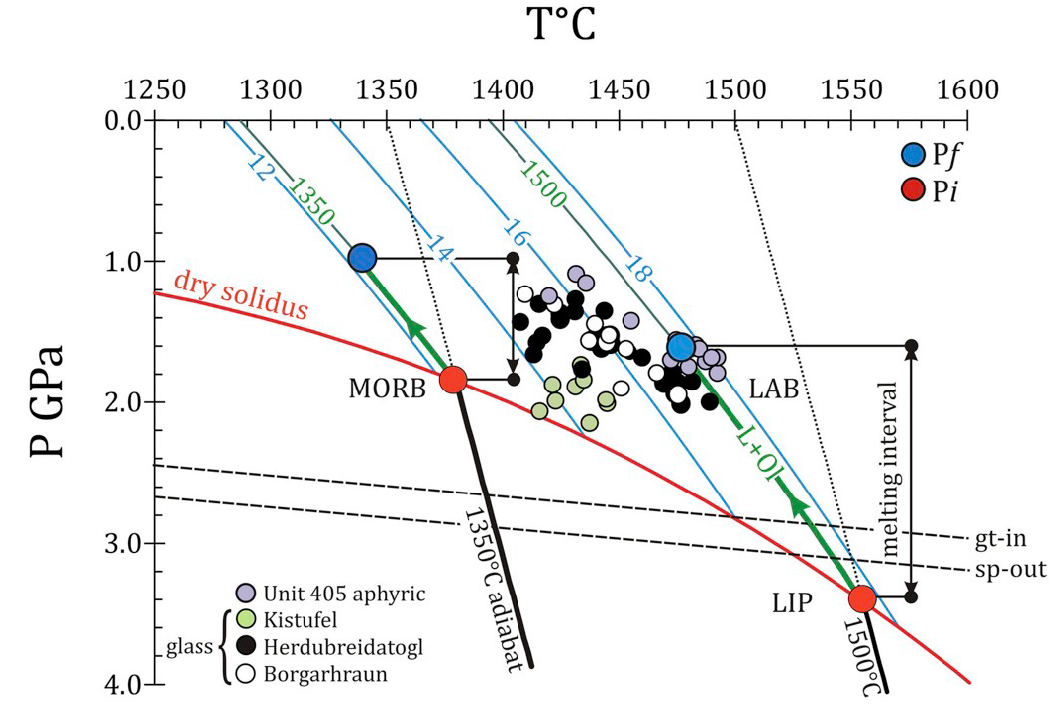 Green lines (liquid adiabat) are parallel to blue lines (liquid MgO isopleths)
What does this mean?
Hole and Natland, 2020          (Earth-Sci. Rev., 206, 102794)
Potential Temperature
Mantle rock with Tp = 1350 °C
( Adiabatic gradient ~16.6 °C/GPa)
Assume it upwells upon crossing its solidus (in this case dry – volatile free).
Melting starts @ 1.8 GPa    .
With increasing upwelling melting continues.
Melts are continuously produced at different depths, until the mantle reaches too cold regions where partial melting stops (base of the lithospheric mantle).
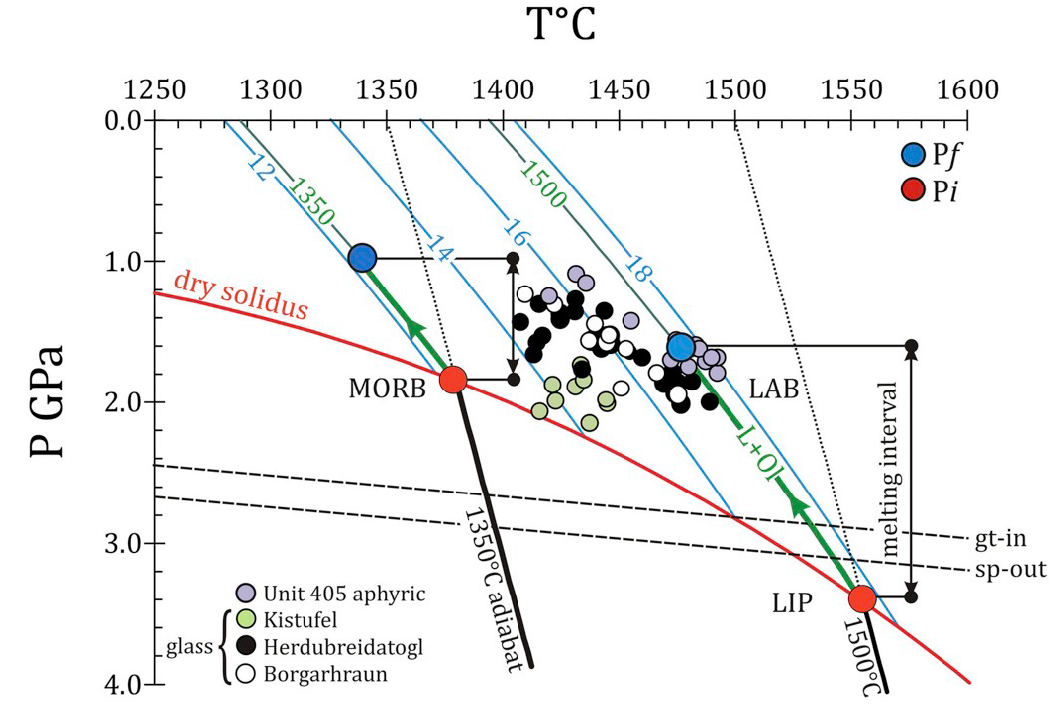 1350 °C
Again: in this case (as in nearly ALL the cases) lithosphere is considered never prone to melting.
The content of MgO of melts produced in the Pi-Pf interval (MgO liquid isopleth) does not change.
It is represented by the numbers on the  blue lines.
Hole and Natland, 2020          (Earth-Sci. Rev., 206, 102794)
Potential Temperature
OIB
~3.4-1.6 GPa = ~1.8 GPa = ~16-22 % melting in the Pi-Pf interval.
Base of the lithosphere (here hypothesized)
Intersection with solidus at Tp = 1500 °C (anomalously hot mantle)
MORB
~1.9-1.0 GPa = ~0.9 GPa = ~8-11 % melting in the Pi-Pf interval.
Base of the lithosphere (also here hypothesized)
Intersection with solidus at Tp = 1350 °C (anomalously (?) cold mantle)
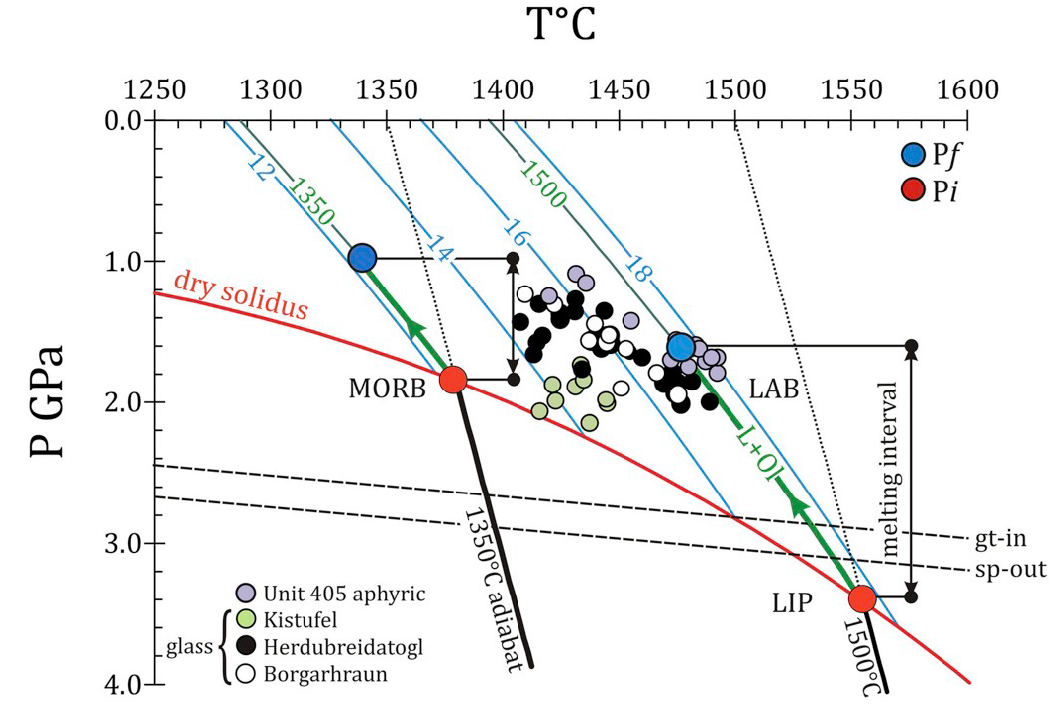 Melt productivity is  ~9-12% for each GPa of decompression.
Hypothetical lithosphere
Hypothetical lithosphere
~1.0
 The higher the difference Pf-Pi, the higher the degree of melting.
~1.6
~1.9
~3.4
Hole and Natland, 2020          (Earth-Sci. Rev., 206, 102794)
Potential Temperature
The higher the Tp, the higher the lithospheric thickness.
Mid Ocean Ridges:
 Thin lithosphere
 Low Tp
Hawaii:
 Thick lithosphere
 High Tp
Iceland:
 Thick lithosphere
 High Tp
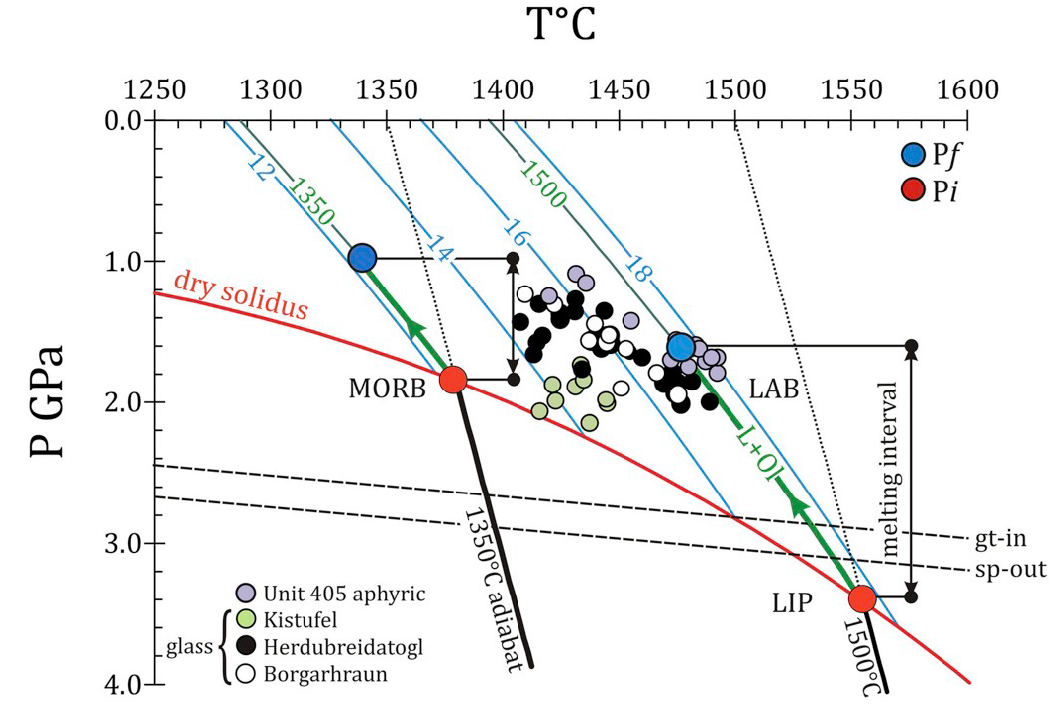 Thick lithosphere prevents mantle heat dissipation.
Hypothetical lithosphere
Hypothetical lithosphere
 High Tp
~1.0
(Nothing of anomalous or noteworthy)
~1.6
~1.9
 High Tp cannot be used to infer the presence of mantle plumes.
~3.4
Hole and Natland, 2020          (Earth-Sci. Rev., 206, 102794)
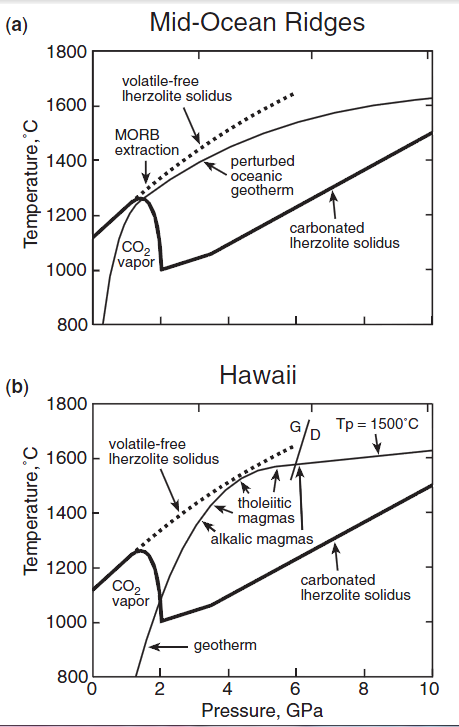 Potential Temperature
Temperature (°C)
Temperature (°C)
800
1000
1200
1400
1600
1800
800
1000
1200
1400
1600
1800
0
Lid
Typical MORB extraction depth
Dry Peridotite Solidus
2
Lid
Dry Peridotite Solidus
4
Pressure (GPa)
Hawaii
MORB
6
8
Why is the MORB geotherm considered “perturbed”?
10
Presnall and Gudfinnsson, 2011 (J. Petrol., 52, 1533-1546)
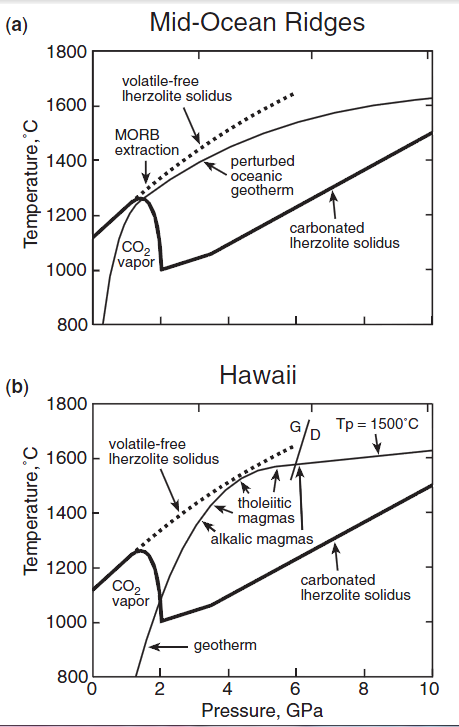 Potential Temperature
Temperature (°C)
Temperature (°C)
800
1000
1200
1400
1600
1800
800
1000
1200
1400
1600
1800
MORB geotherm is “perturbed” because of prolonged melt extraction along the ridges.
0
Lid
Typical MORB extraction depth
Dry Peridotite Solidus
2
Another perturbation could derive from the depletion of radioactive elements (K-U-Th).
Lid
Dry Peridotite Solidus
4
Pressure (GPa)
Hawaii
MORB
6
Overall the insulating effect of the oceanic lithosphere is smaller (because thinner) than that of the continental lithosphere or that of the ancient oceanic basins (such as in the Hawaii case).
8
Why is the MORB geotherm considered “perturbed”?
10
Presnall and Gudfinnsson, 2011 (J. Petrol., 52, 1533-1546)
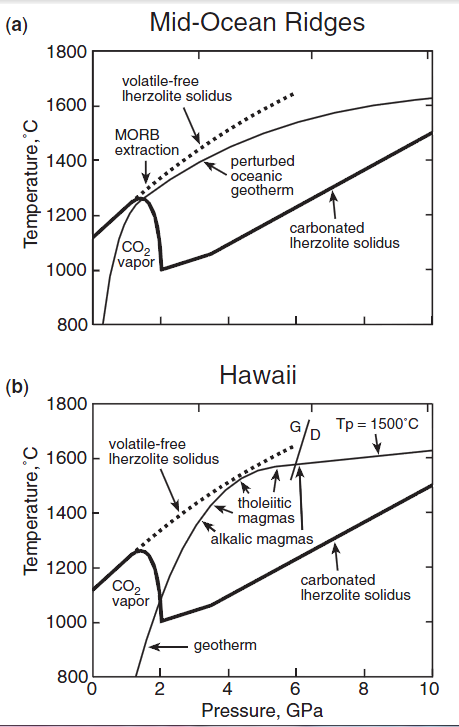 Potential Temperature
Temperature (°C)
Temperature (°C)
800
1000
1200
1400
1600
1800
800
1000
1200
1400
1600
1800
0
Lid
Typical MORB extraction depth
Dry Peridotite Solidus
2
Lid
Dry Peridotite Solidus
4
Pressure (GPa)
Hawaii
MORB
6
8
Why is the MORB geotherm considered “perturbed”?
Is the Hawaiian mantle warmer than the MORB mantle?
What is the T @ 2 GPa under Hawaii and under MOR?
10
Presnall and Gudfinnsson, 2011 (J. Petrol., 52, 1533-1546)
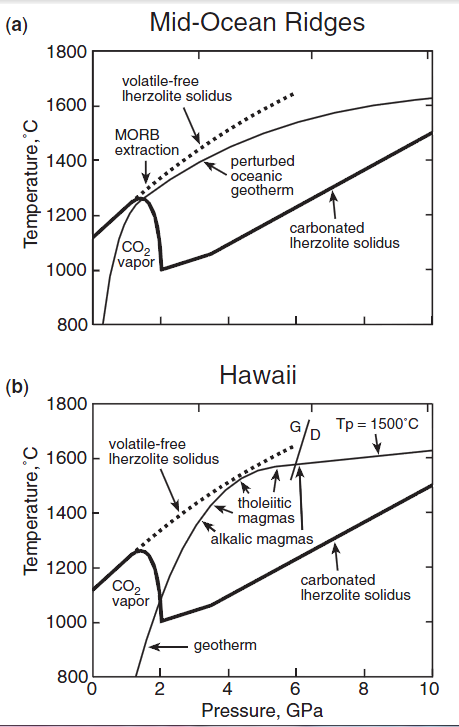 Potential Temperature
Temperature (°C)
Temperature (°C)
800
1000
1200
1400
1600
1800
800
1000
1200
1400
1600
1800
1350-1500 °C
~1280 °C
Tp range of Hawaiian Lavas
0
Typical Tp of MORB
Typical MORB extraction depth
Dry Peridotite Solidus
2
Dry Peridotite Solidus
4
Estimated depth of extraction of Hawaiian lavas
Pressure (GPa)
Hawaii
MORB
6
8
Note that, at 10 GPa, the same Tp is assumed for Hawaii and MORB.
10
Tp 1500 °C! (McK&B = 1280 °C)
Presnall and Gudfinnsson, 2011 (J. Petrol., 52, 1533-1546)
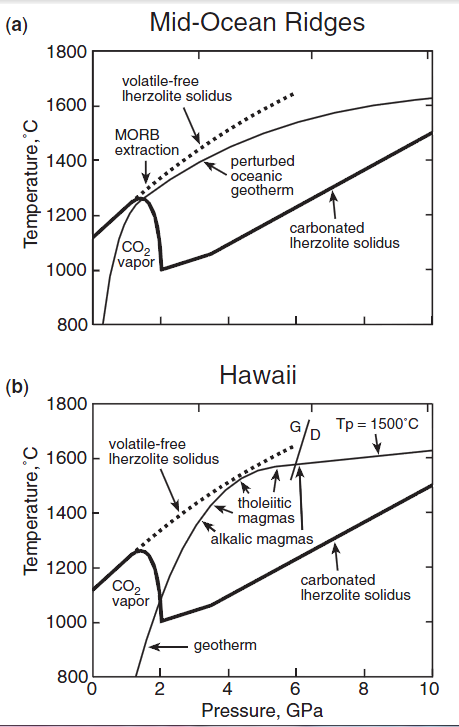 Potential Temperature
Temperature (°C)
Temperature (°C)
800
1000
1200
1400
1600
1800
800
1000
1200
1400
1600
1800
1350-1500 °C
~1280 °C
Tp range of Hawaiian Lavas
0
Typical Tp of MORB
Typical MORB extraction depth
Dry Peridotite Solidus
2
Dry Peridotite Solidus
4
Estimated depth of extraction of Hawaiian lavas
Pressure (GPa)
Hawaii
MORB
6
According to this view, the Hawaiian magmas are formed at higher Tp compared with typical MORB.
This Tp difference (~70-320 °C) is simply related to different depths of melt extraction, not to heat excess caused by deep mantle plume upwelling.
8
10
Presnall and Gudfinnsson, 2011 (J. Petrol., 52, 1533-1546)
If the mantle sources are different, is it correct to infer the same solidus for OBI and MORB to calculate their Tp?
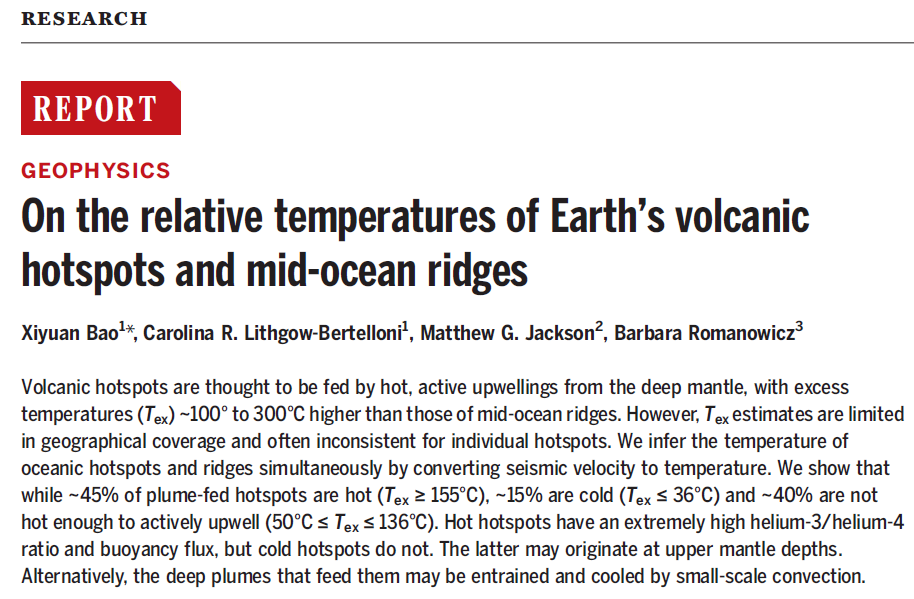 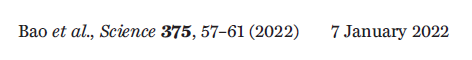 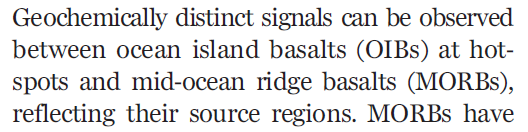 Is it correct to convert seismic velocity into temperature estimates?
This is valid only assuming exactly the same chemical and mineralogical composition everywhere (which is an unrealistic hypothesis).
When can this approach to be considered correct?
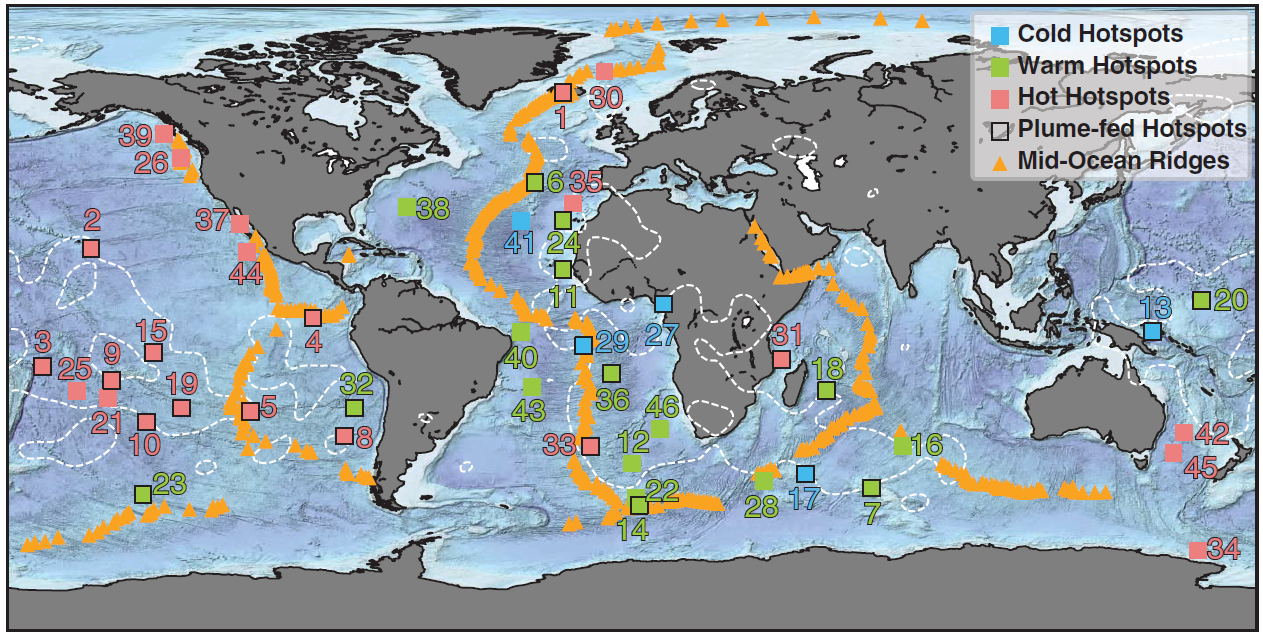 Bao et al., 2022 (Science,  375, 57-61)
Cold – Warm – Hot Hotspots.
How can an "hotspot" be "cold"?
A minimum Tex of ~135 °C is needed for pure DMM (Depleted MORB Mantle) plume with a ~100 km radius to rise at ~10 cm/year.
Steinberger and Antretter, 2006 (Geochem. Geophys. Geosyst. 7, Q11018)
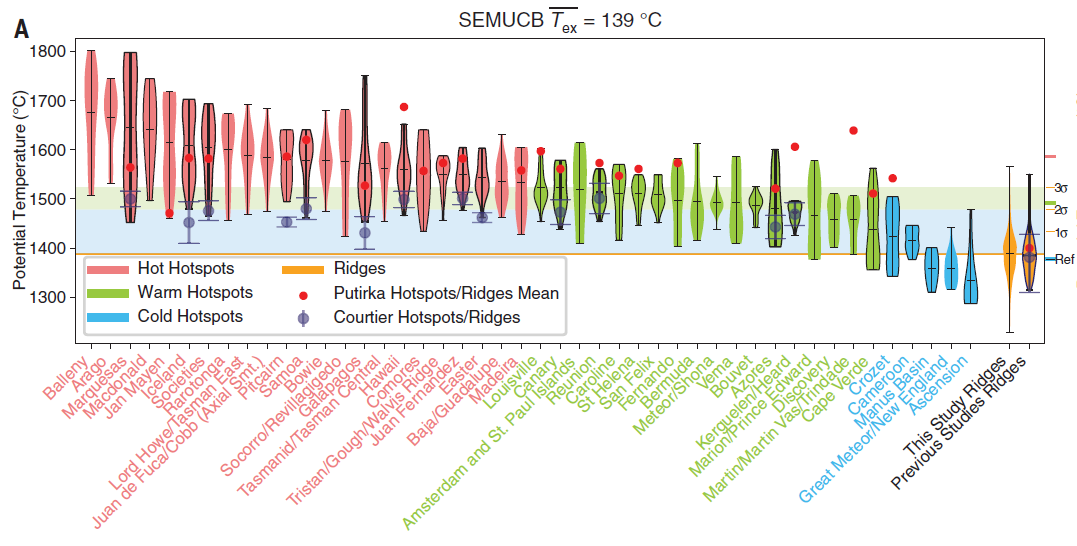 Bao et al., 2022 (Science,  375, 57-61)
Ref = Reference adiabat (average mantle Tp) = 1377 °C
1s, 2s, 3s = three sigma average values Tp for MORB
Two different geothermometers used (Putirka and Courtier), based on olivine/melt Mg-Fe distribution. See the often contrasting results.
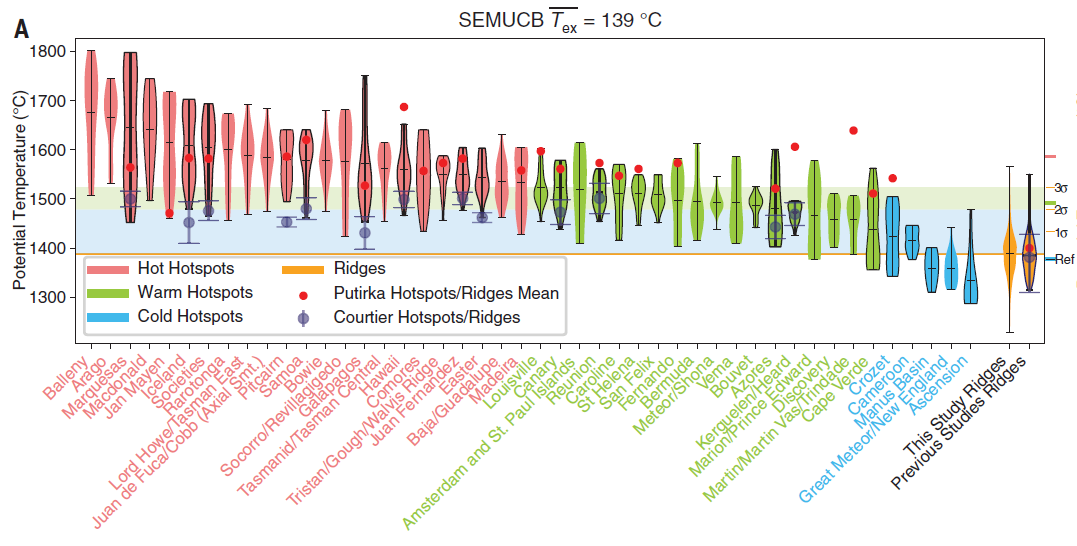 Bao et al., 2022 (Science,  375, 57-61)
Even the warm hotspots are barely hot and buoyant enough to actively upwell.
Cold hotspot cannot actively upwell at all, considering the limited Tp difference (if any) with "average" ambient mantle (MORB mantle).
Tex of "hotspot": 139 ± 77 °C (Bao et al., 2022); 91 ± 24 °C (Courtier et al., 2007); 177 ± 57 °C (Putirka, 2008)
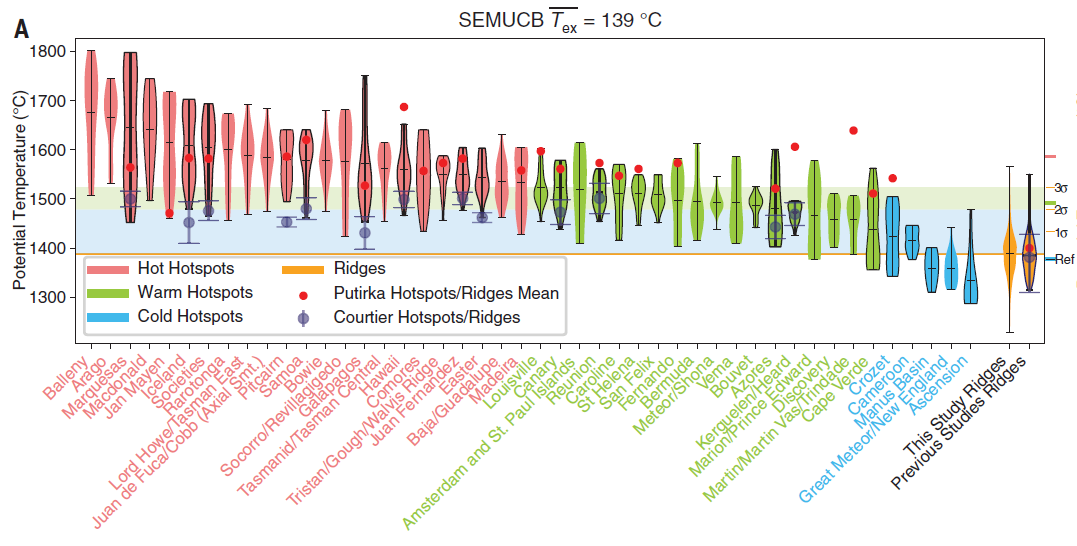 Recycled oceanic crust (eclogite) is faster than DMM.
The presence of 10-25% eclogite in the hotspot source increases the measured seismic wave speed (an esamotage to explain "cold" hotspot).
This means that the Tex of eclogite-bearing hotspot should be 15-35 °C higher (i.e., this escamotage produces nothing really relevant).
However an eclogite-bearing hotspot is less buoyant than an eclogite-free hotspot (because it is denser).
This necessitates higher Tex to overcome negative buoyancy and actively upwell.
25% eclogite in hotspot requires ~370 °C Tex just to be neutrally buoyant in the upper mantle (none of the listed hotspot could actively upwell).
Bao et al., 2022 (Science,  375, 57-61)
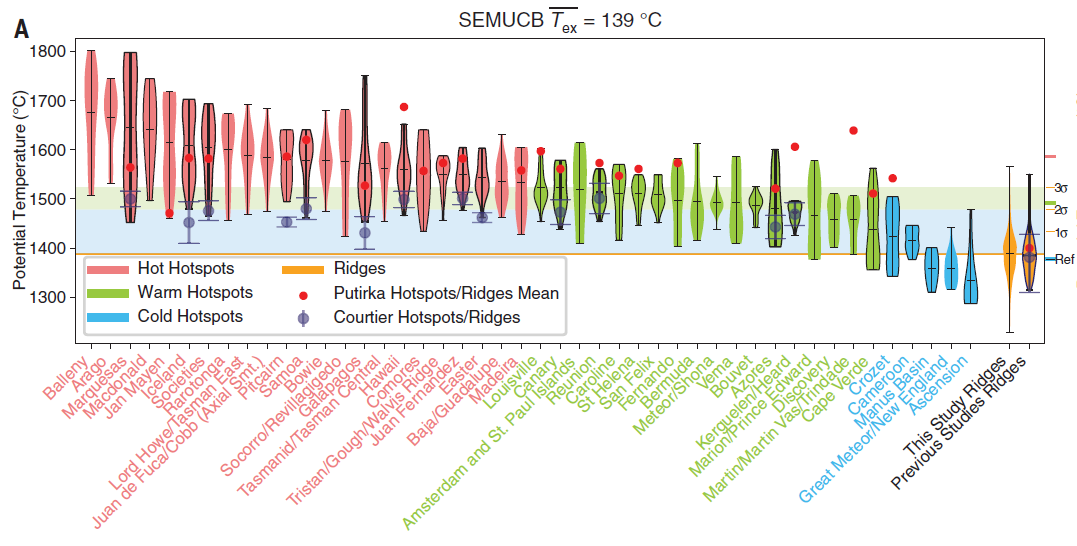 Bao et al. (2022) conclude:
"We cannot rule out the possibility that the cold hotspots are wet, which lowers the melting temperature at shallow depths and leads to decompression melting. Whatever the explanation, these hotspots do not fit the classical plume model.".
Bao et al., 2022 (Science,  375, 57-61)
In other words, this is an admission that the classical plume model (related to temperature excess compared with ambient mantle) does not work.
Potential Temperature
Mantle Tp has varied during the evolution of the Earth.
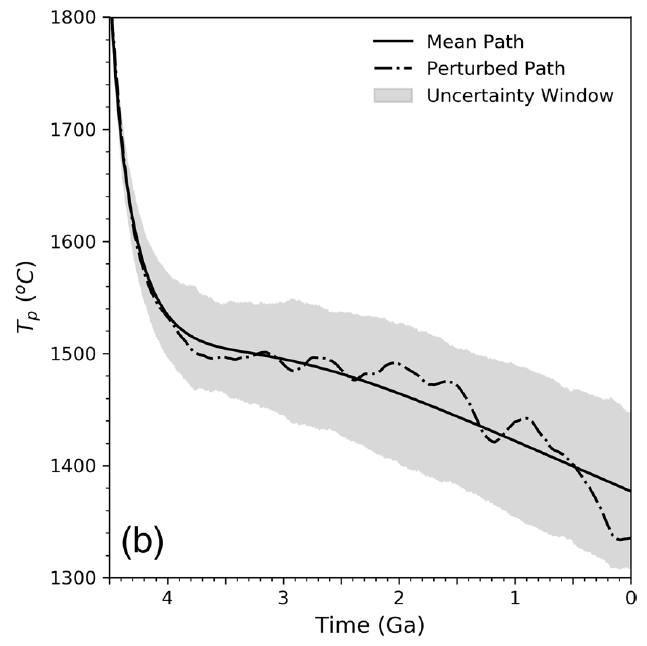 The continuous heat transfer to the surface (through igneous activity) and the continuous cooling of the mantle (through introduction of cold lithologies in subduction settings) has decreased Tp.
Present-day Earth's mantle Tp ~1300-1450 °C
Seales and Lenardic, 2011 (G3, 21, e2020GC009106)
Potential Temperature
Mantle Tp has varied during the evolution of the Earth.
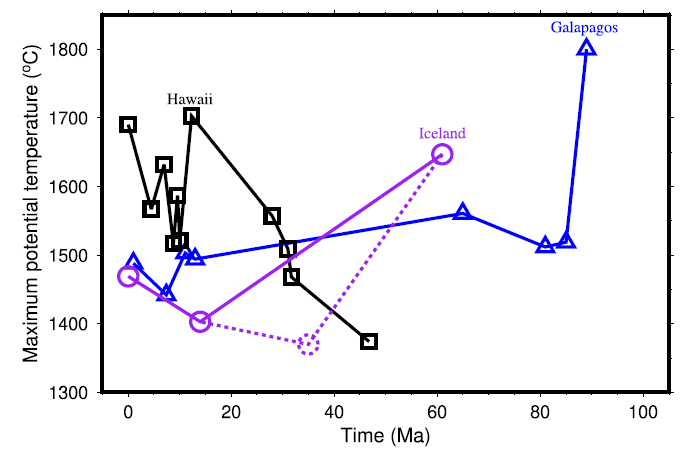 The continuous heat transfer to the surface (through igneous activity) and the continuous cooling of the mantle (through introduction of cold lithologies in subduction settings) has decreased Tp.
Liu et al., 2023 (Earth Planet. Sci. Lett., 618, 118275)
Mantle plumes with Tp >1800 °C!
Tp increase of ~330 °C for Hawaii from ~47 to ~12 Ma.
Tp decrease of ~280 °C for Galapagos from ~97 to ~90 Ma.
Tp estimates based on geochemical constraints only.
Potential Temperature
Liu et al., 2023 (Earth Planet. Sci. Lett., 618, 118275)
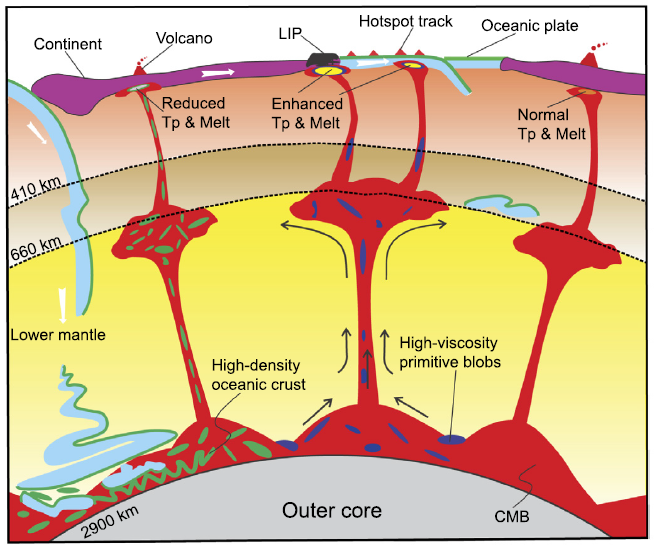 Mantle Tp has varied during the evolution of the Earth.
The continuous heat transfer to the surface (through igneous activity) and the continuous cooling of the mantle (through introduction of cold lithologies in subduction settings) has decreased Tp.
Scattered high-viscosity primordial mantle blobs (dark blue) and high-density oceanic crust (green) are assumed to be distributed in the deep lower mantle.
The high-viscosity primordial mantle materials is assumed to significantly increase the temperature of the mantle plume, while the high-density oceanic crust reduces it.
Thus, chemical heterogeneities are assumed to regulate the volcanic activities.
Potential Temperature
Mantle Tp has varied during the evolution of the Earth.
Other estimates of Earth's mantle Tp variation
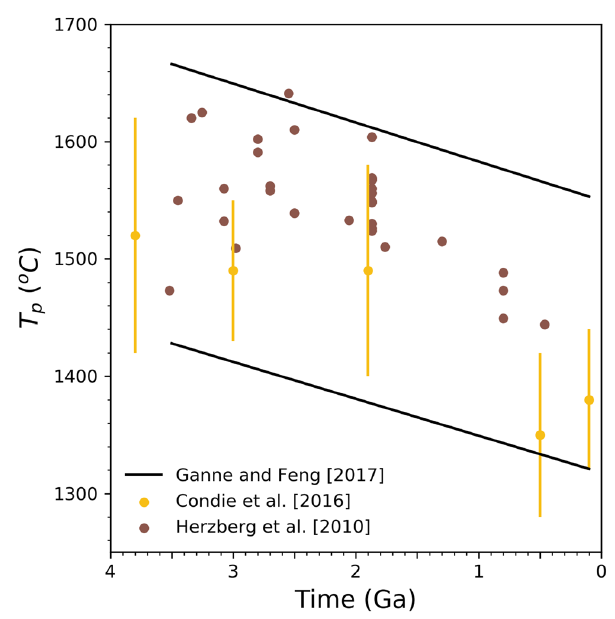 Seales and Lenardic, 2011 (G3, 21, e2020GC009106)
The continuous heat transfer to the surface (through igneous activity) and the continuous cooling of the mantle (through introduction of cold lithologies in subduction settings) has decreased Tp.
Potential Temperature
Mantle Tp has varied during the evolution of the Earth.
Again: what is "normal"        in the mantle?
Other estimates of Earth's mantle Tp variation
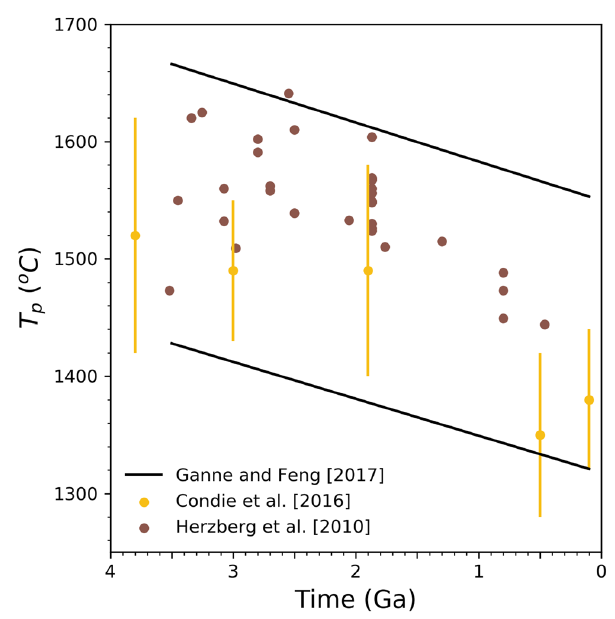 Seales and Lenardic, 2011 (G3, 21, e2020GC009106)
The continuous heat transfer to the surface (through igneous activity) and the continuous cooling of the mantle (through introduction of cold lithologies in subduction settings) has decreased Tp.
Present-day Earth's mantle Tp ~1300-1450 °C
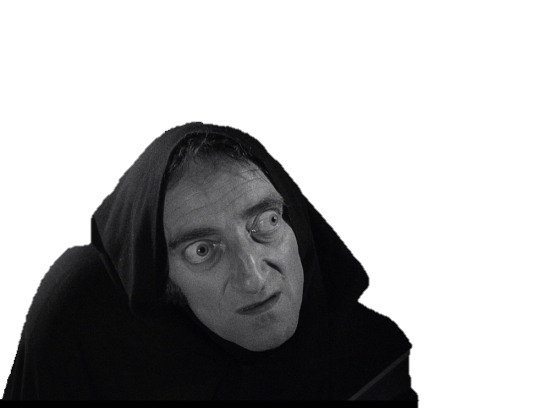 Presnall and Gudfinnsson, (2011)  1500 °C
(Putirka et al., 2007) 1450 °C
Estimates of   present-day "normal" sub-lithospheric mantle:
Seales and Lenardic, 2011 (G3, 21, e2020GC009106)
(Green et al., 2001) 1315 °C
(McKenzie and Bickle, 1988) 1280 °C
Potential Temperature
The main models concerning the Mantle Potential Temperature assume:
1) The “normal” mantle potential temperature is the temperature recorded by MORB.
If a basaltic melt records temperatures higher than those recorded in MORB, it means that it source is hotter than the MORB source. The difference in temperature is considered an “anomaly” in the mantle thermal structure.
The temperature excess is considered a consequence of the upwelling of a hot-spot or mantle plume, likely coming from very deep (D’’).
Assuming an adiabatic sub-lithospheric mantle and a “normal” mantle potential temperature of 1280 °C, magmas formed at higher temperatures (e.g., in mid-plate areas such as Hawaii) come from hotter sources.
Temperature (°C)
1000
2000
3000
4000
0
1000
Depth (km)
2000
3000
Potential Temperature
Remember this?
According to this classical view the higher temperature recorded by non-MORB magmas is related to heat excess in the superadiabatic D’’ region.
Potential Temperature
The main models concerning the Mantle Potential Temperature assume:
2) The concept of “normal” mantle potential temperature does not exist.
Large thick plates may insulate the mantle preventing the rapid cooling that occurs at ridges.
The mantle under ridges cools more rapidly than under thick plates because:
 The conduction layer is largely absent;
 Heat is delivered rapidly to the surface by convection and removed into the ocean and atmosphere and by lateral advection (plate spreading);
 Melt removal transfers heat more easily than solid-state convection. Massive melting has a refrigeration effect.
The anomaly is not the mid-plate mantle (OIB source) but the MORB sources.
Temperature (°C)
1000
2000
3000
4000
0
1000
Depth (km)
2000
3000
Potential Temperature
The main models concerning the Mantle Potential Temperature assume:
3) The Earth’s interior is not necessarily adiabatic.
In a cooling, internally-heated, mantle the potential temperature changes continuously with depth and every depth has a unique Tp.
“Hot-spot” source
MORB source
Remember that there is another alternative…
Subadiabatic Geotherm
(one of the many)
MORB can be colder because they derive from deeper sources from a non-adiabatic Earth’s interior.
Classical Geotherm
Potential Temperature
Many geochemists/petrologists follow the Cambridge model (i.e., MORB Tp = Average Upper Mantle Temperature)
“A Tp of ~1550 °C is required for the production of Hawaiian magmas […] with 18–19% MgO, and >1600 °C for Gorgona picrites with 23% MgO. The excess temperature is the difference between the Tp of an oceanic island mantle source and ambient mantle that produced MORB. It is typically about 200-300 °C” Herzberg et al., 2007 (G3, doi:10.1029GC001390)
“…Geochemistry provides convincing evidence that mantle plumes are 100-300 °C hotter than normal upper mantle” White, 2010 (Ann. Rev. Earth Planet. Sci. 38, 133-160)
“…Previous temperature estimates using petrological thermometers suggest that the subhotspot mantle is typically 100° to 300°C hotter than the subridge mantle […] This implies an excess temperature (Tex) for hotspots compared with ridges, where Tex is the difference between the potential temperature (Tp) […] and the average ridge temperature Tp over all ridge segments.” Bao et al., 2022 (Science, 375, 57-71)
Potential Temperature
Likely, the things are different…
“Long wavelength temperature variations of the asthenosphere (LAM) depart from the mean by ±200 °C, not the ±20 °C adopted by plume theoricians”.
“The ‘normal’ variation, caused by plate tectonic processes (subduction cooling, continental insulation, small scale convection) encompasses the temperature excesses that have been attributed to hot jets and thermal plumes.”  (Anderson, 2000, Geophys. Res. Lett., 27, 3623-3626).
Potential Temperature
The distinction between “cold” and “hot” mantle sources can be approached investigating the composition of basaltic (as well as picritic and kimberlitic) magmas.
During transit to and within the crust the magmas can experience:
Variable conditions of partial melting;
Fractional crystallization;
Crustal contamination;
Magma mixing.
These effects cannot be easily isolated.
This is the primary magma problem in mantle petrology
Potential Temperature
The potential temperature of a melt is calculated on the basis of its MgO content, assuming that high MgO melts are formed at high temperatures.
Usually Tp is calculated (Herzberg and O’Hara, 2003):
Tp (oC) = 1463 + 12.74*MgO - 2924/MgO.
An updated equation to calculate Tp is (Herzberg and Asimow, 2015):
Tp (oC) = 1025 + 28.6*MgO – 0.084*MgO2.
Tp can also be calculated directly from TOlL:
Tp (oC) = 1.05TOlL - 0.00019(TOlL)2 + 1.49*10-7(TOlL)3
(Where: TOlL = 1020 + 24.4MgO - 0.161MgO2)
Potential Temperature
The potential temperature of a melt is calculated on the basis of its MgO content, assuming that high MgO melts are formed at high temperatures.
Usually Tp is calculated (Herzberg and O’Hara, 2003):
[PROBLEM]:
The MgO measured in an igneous rock never represents the original MgO of the melt produced immediately after partial melting.
WHY?
Potential Temperature
Close to the MOHO the primitive basaltic melt starts cooling and fractionate dense minerals, essentially MgO-rich olivine.
The evolved liquid is MgO- (and FeO-) poorer (and lighter) compared with original melt, therefore it can re-start its upwelling to the Earth’s surface.
Upper Crust
(Relatively light)
At lower crustal levels, the basaltic melt stops and stagnate because there is no more density contrast.
Lower Crust
(Mildly dense)
Basaltic melt
The basaltic melt buoyantly upwells because of its lower density compared with mantle phases (olivine)
Mantle
(Very dense)
Potential Temperature
There is a commonly used method to eliminate the effects of olivine fractionation.
In this way, researchers aim to infer the original (primary) melt composition.
This method consists in adding equilibrium olivine progressively in small increments (generally 0.5%) to a primitive (but not primary) rock composition until the resultant model liquid is in equilibrium with the original Fo-richest olivine measured in that rock.
This is often referred to as the:
olivine back-tracking method
Hole and Natland, 2020 (Earth-Sci. Rev., 206, 102794)
Potential Temperature
Just some basic clarification about the difference between Primary and Primitive magma:
Primary = magma in equilibrium with its source (not necessarily peridotite);
Primitive = the least evolved (i.e., the MgO-richest) magma in a igneous rock suite.
When "high-MgO" is not an indication of the primitiveness of a magma?
 Presence of cumulitic olivine (which increases the MgO content of the rock, but that is not related to the true MgO of the melt).
Potential Temperature
Follow this sequence:
Analyze with EMP olivine in basaltic rocks;
Select the analyses with the highest Fo;
Calculate the Mg# of the hypothetical melt in equilibrium with the Fo-richest olivine.
Usually the real  rock Mg# is lower than the hypothetical Mg#. This would speak for Mg decrease due to olivine removal from a cooling primary melt.
To calculate the original magma composition (primary melt) add small amounts (typically in steps of ~0.5%) of the highest Fo olivine to the most primitive basalt until reaching a magma composition that fits:                                                                                   KD = (FeOol)/(FeOmelt) * (MgOmelt)/(MgOol) = 0.30;
Once reached a hypothetical primary melt (in general adding from ~5 to ~20% olivine), use its  MgO to calculate the Tp using the relation:                                                 Tp (oC) = 1463+12.74*MgO-2924/MgO;
In this way researchers go back in time, to hypothesize the composition of the original magma, before prolonged olivine crystallization.
This approach assumes the presence of only olivine on the liquidus (i.e., no ol-cpx or ol-pl cotectics).
Potential Temperature
The distribution coefficient:
 KD = (FeOol)/(FeOmelt)*(MgOmelt)/(MgOol) 

relates the partitioning of Fe and Mg between olivine and liquid.

It has been calculated independent of temperature and equal to 0.30 in 1970 (Roeder and Emslie).

Following studies have slightly modified the value of this KD to 0.31-0.35, no more.
Potential Temperature
The distribution coefficient:
 KD = (FeOol)/(FeOmelt)*(MgOmelt)/(MgOol)
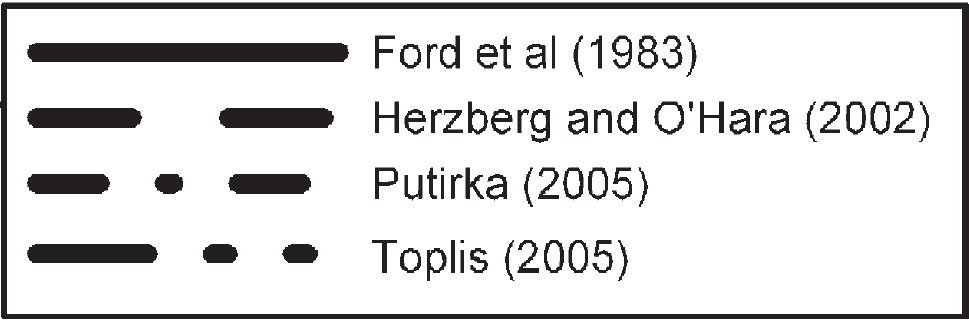 Falloon et al.,2007 (Chem. Geol., 241, 207-233)
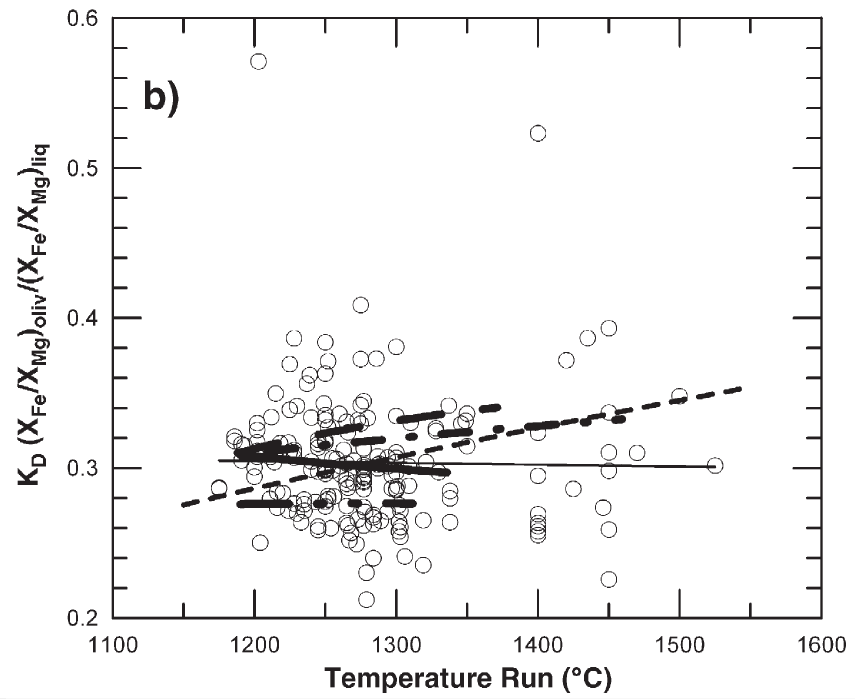 KD (FeOmelt/FeOol)*(MgOol/MgOmelt)
Potential Temperature
The distribution coefficient:
 KD = (FeOol)/(FeOmelt)*(MgOmelt)/(MgOol)
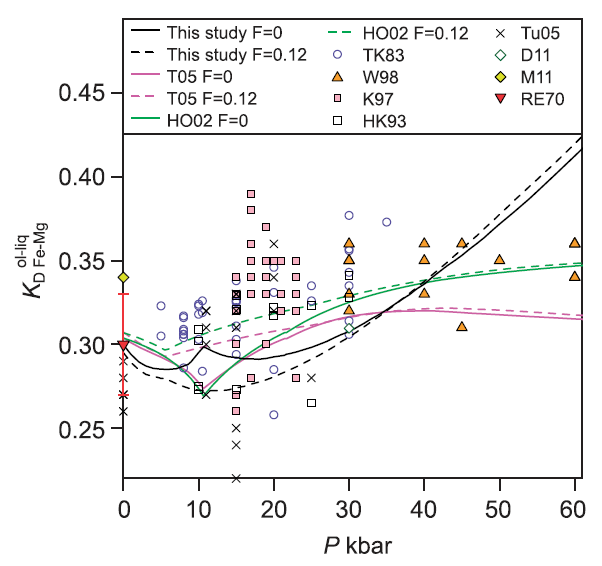 Jennings and Holland, 2015 (J. Petrol., 56, 869-892)
Potential Temperature
The distribution coefficient:
 KD = (FeOol)/(FeOmelt)*(MgOmelt)/(MgOol)
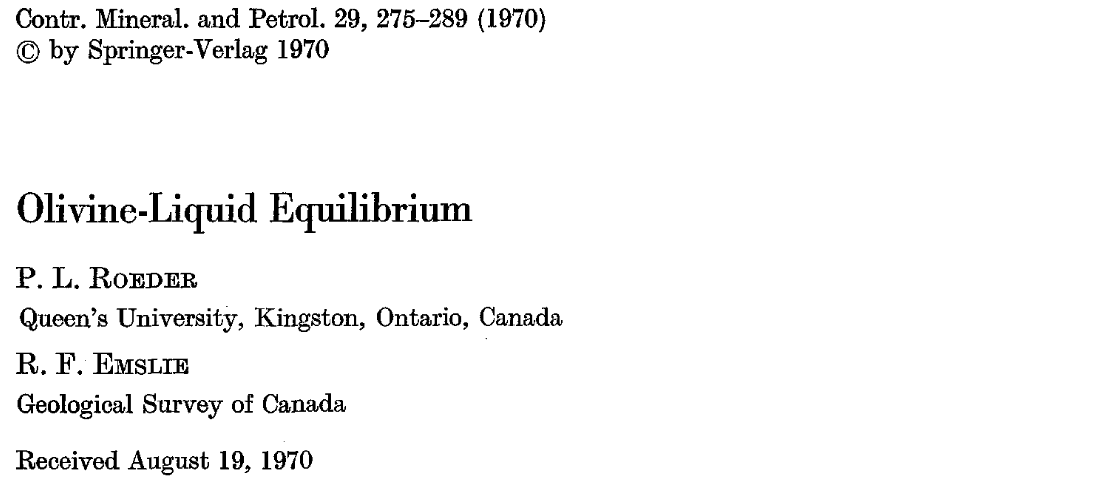 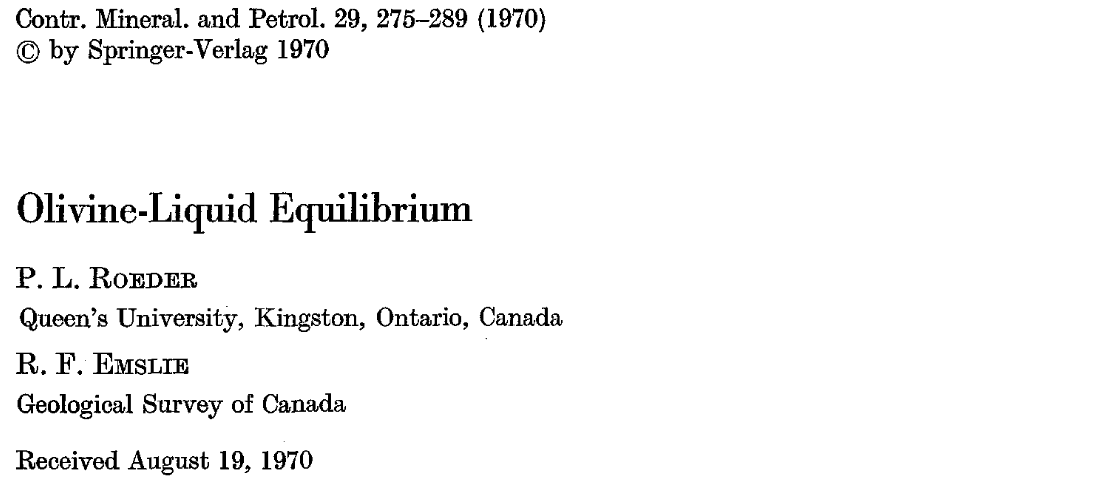 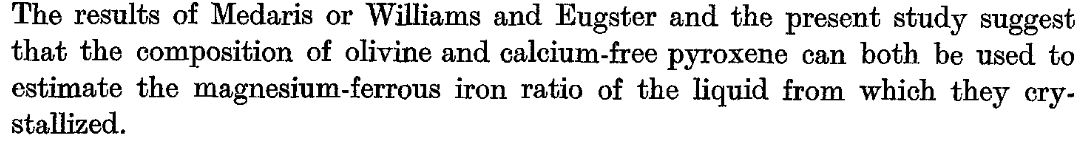 Potential Temperature
The distribution coefficient:
 KD = (FeOol)/(FeOmelt)*(MgOmelt)/(MgOol)
What does a KD = 0.30 mean?
We can write the KD also in a different way:
KD = (FeO/MgO)ol/(FeO/MgO)melt
(FeO/MgO)ol =
Kd * (FeO/MgO)melt
Let us assume an olivine that crystallizes from a basaltic melt. Have this olivine a Fe/Mg ratio higher than the liquid?
Potential Temperature
The distribution coefficient:
 KD = (FeOol)/(FeOmelt)*(MgOmelt)/(MgOol)
What does a KD = 0.30 mean?
We can write the KD also in a different way:
KD = (FeO/MgO)ol/(FeO/MgO)melt
(FeO/MgO)ol =
Kd * (FeO/MgO)melt
This means that, starting from a given Fe/Mg in the melt, what is the element preferentially allocated into olivine?
Mg
Potential Temperature
The distribution coefficient:
 KD = (FeOol)/(FeOmelt)*(MgOmelt)/(MgOol)
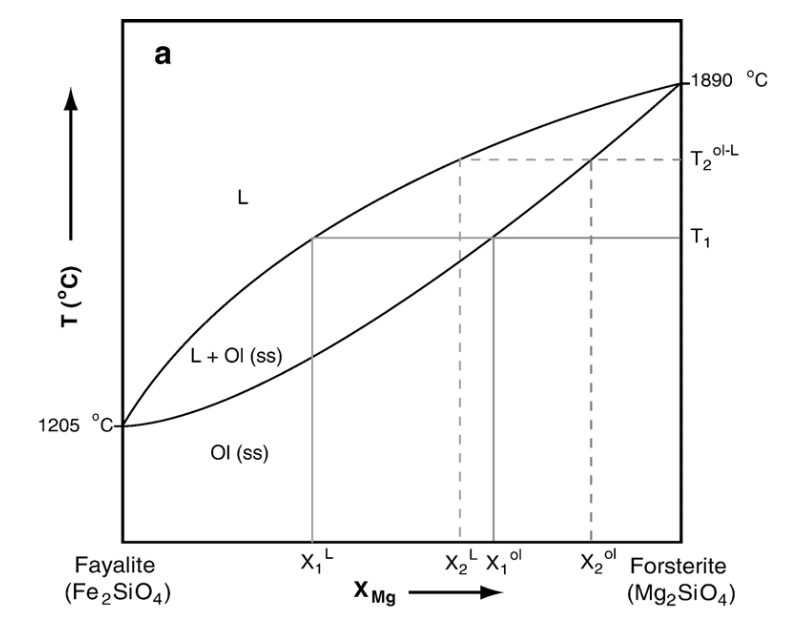 Do you remember this diagram?
The olivine in equilibrium with a melt is always richer in MgO.
This means that olivine has lower FeO/MgO than the melt.
FeO/MgO (ol) = 0.3
FeO/MgO (melt) = 1
melt
ol
Potential Temperature
The distribution coefficient:
 KD = (FeOol)/(FeOmelt)*(MgOmelt)/(MgOol)
Let us make an example:
FeOol = 20.9 wt%; MgOol = 37.7 wt%.
FeOmelt = 9.2 wt%; MgOmelt = 7.5 wt%.
KD = (FeO/MgO)ol/(FeO/MgO)melt
KD = ?
?
KD = (20.9/9.2)*(7.5/37.7)
= 0.45
KD = (20.9/37.7)/(9.2/7.5)
= 0.45
KD should be 0.30, why did we obtain 0.45?
Potential Temperature
KD 0.2
1:1 (KD = 1)
KD 0.1
KD 0.3
KD 0.8
KD 0.6
Mg# = Mg/(Mg+Fe)
KD 0.4
KD = 1 means identical distribution of Fe/Mg (or Mg#) between melt and olivine. This is the (wrong) base assumption to calculate CIPW norm.
Potential Temperature
KD 0.2
1:1 (KD = 1)
KD 0.1
KD 0.3
KD 0.8
KD 0.6
KD 0.4
Next slide
Potential Temperature
1.0
0.8
KD = 0.30
0.6
Mg# in olivine (Fo content)
Each colour represents one sample.
0.4
In each sample olivines with different compositions (Fo) coexist.
0.2
In theory all the olivines should plot along the red line, but...
0
0.3
0.4
0.5
0.6
0.7
Mg# in melt
Potential Temperature
1.0
0.8
KD = 0.30
0.6
Mg# in olivine (Fo content)
Olivines above the red line have too much Mg to have been crystallized from that melt.
0.4
0.2
Nearly none of the analyzed olivines are in equilibrium with the melt (i.e., plot above or below the hypothetical equilibrium line).
0
0.3
0.4
0.5
0.6
0.7
Mg# in melt
Potential Temperature
1.0
0.8
KD = 0.30
0.6
Mg# in olivine (Fo content)
Olivines below the red line have too low Mg to have been crystallized from that melt.
0.4
0.2
Nearly none of the analyzed olivines are in equilibrium with the melt (i.e., plot above or below the hypothetical equilibrium line).
0
0.3
0.4
0.5
0.6
0.7
Mg# in melt
Potential Temperature
1.0
0.8
KD = 0.30
0.6
Mg# in olivine (Fo content)
How is it possible to have olivine Fo-richer (Mg-richer) than equilibrium olivine?
0.4
Xenocrysts or Antecrysts
How is it possible to have olivine Fo-poorer   (Fe-richer) than equilibrium olivine?
0.2
Recycling of phases crystallized in more evolved melts
0
0.3
0.4
0.5
0.6
0.7
Mg# in melt
Potential Temperature
Using the composition of the olivine with highest Fo content we can hypothesize the composition of the liquid in equilibrium with it.
1.0
0.8
KD = 0.30
0.6
Mg# in olivine (Fo content)
What is the composition of the liquid from which this olivine has been crystallized?
Let’s focus on one single olivine composition found in one of the several investigated samples.
0.4
0.2
The Mg# actually measured is much lower (<0.4)
0
0.3
0.4
0.5
0.6
0.7
Mg# in melt
Potential Temperature
If you subtract Fo-rich olivine from an high Mg# melt you cause the sharp drop of MgO (and, consequentially, Mg#) in the residual melt.
1.0
0.8
KD = 0.30
0.6
Mg# in olivine (Fo content)
0.4
Is it correct to say that the TRUE Mg# of the melt is that calculated considering the olivine with the highest Fo?
0.2
0
0.3
0.4
0.5
0.6
0.7
Mg# in melt
Potential Temperature
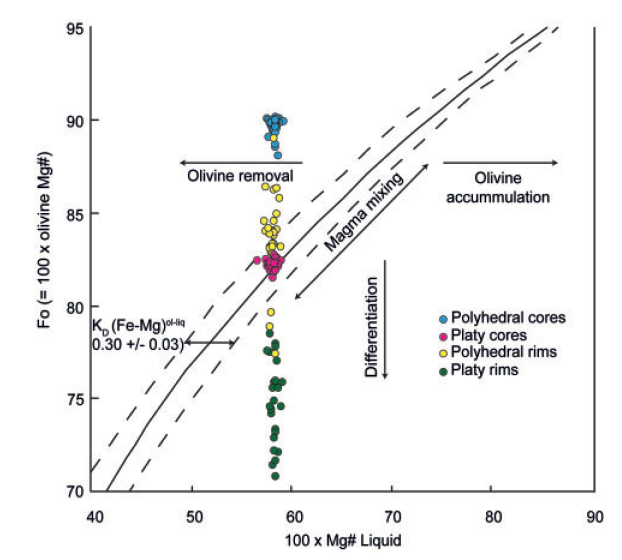 Fo-rich olivine removal causes sharp drop in residual melt Mg#
Ol-melt equilibrium during normal magma differentiation
Fo-rich olivine accumulation causes sharp increase in residual melt Mg#
Couperthwaite et al., 2020 (J. Petrol., 61, 7, egaa058)
Potential Temperature
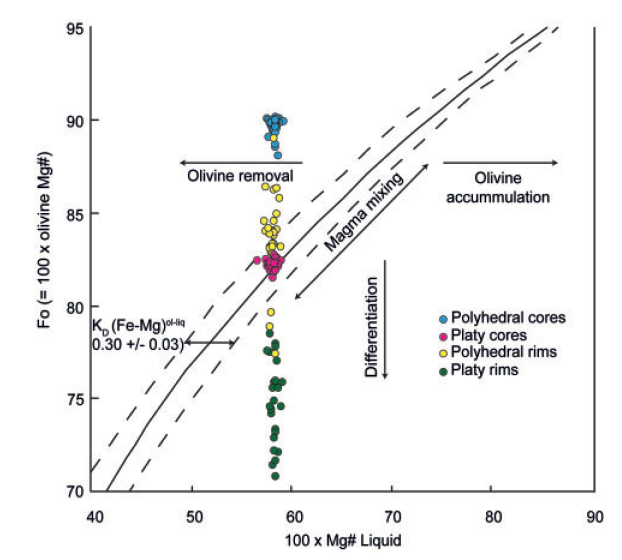 These olivines have too high MgO (and to high Mg/Fe ratios) to be in equilibrium with a melt with Mg# ~58
These olivines have too low MgO (and to low Mg/Fe ratios) to be in equilibrium with a melt with Mg# ~58
Couperthwaite et al., 2020 (J. Petrol., 61, 7, egaa058)
Potential Temperature
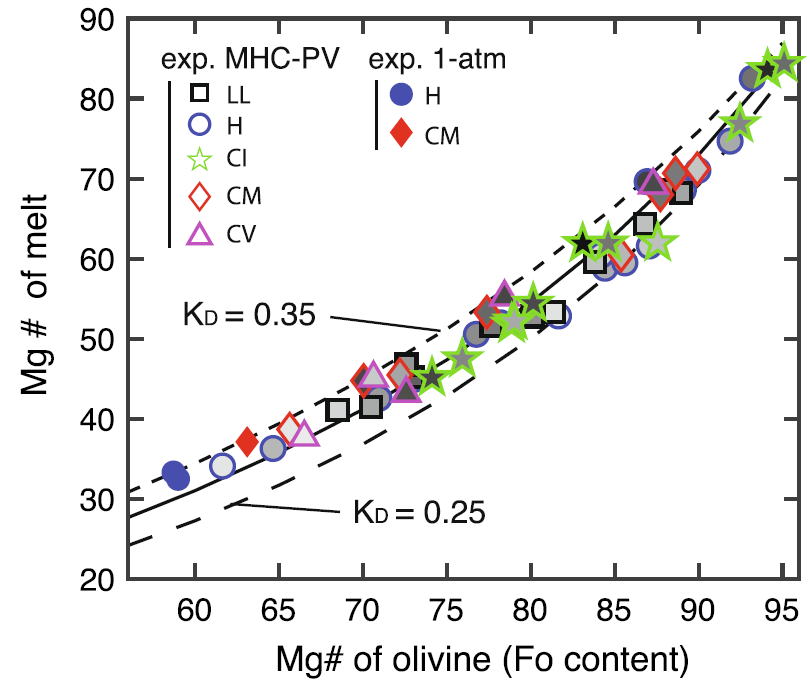 Kd = 0.3 ± 0.05
Partial melting experiments on carbonaceous and ordinary chondrites
Collinet and Grove, 2020 (Geochim. Cosmochim. Acta, 277, 334-357)
Potential Temperature
Think about this:
MgO tends to remain in the solid residuum during mantle partial melting while FeO preferentially goes into the melt;
This means that partial melts have always lower MgO/FeO (better: lower Mg/(Mg+Fe) = Mg#) than solid source regions);
With Increasing degrees of melting, the Mg# of partial melts increases (reaching the Mg# of the source @ 100% partial melting);
Liquidus olivine prefers Mg to Fe in its lattice;
Olivine crystallizing from a melt has always higher Fo (Mg#) than that of the melt.
High Mg# melts crystallize olivine with higher Fo than low Mg# melts;
Fo-rich olivines in basaltic melts are considered a proof for high Mg# melts and high Mg# are associated to high degrees of melting.
Is the so-calculated high degree of melting indicative of high absolute temperature of the mantle source?
Potential Temperature
High magma production (high degree of melting) can be related to High Homologous Temperature rather than high Absolute Temperature.
The Homologous Temperature is the ratio of the temperature of a substance to the melting temperature (solidus for natural systems) of the same substance.
In a lherzolitic mantle at a given depth, the H.T. may be: 1000 °C/1300 °C = 0.76.
At the same depth, in an eclogite-bearing mantle the H.T. may be: 1000 °C/1000 °C = 1.00.

An eclogite-bearing mantle has higher H.T.
Potential Temperature
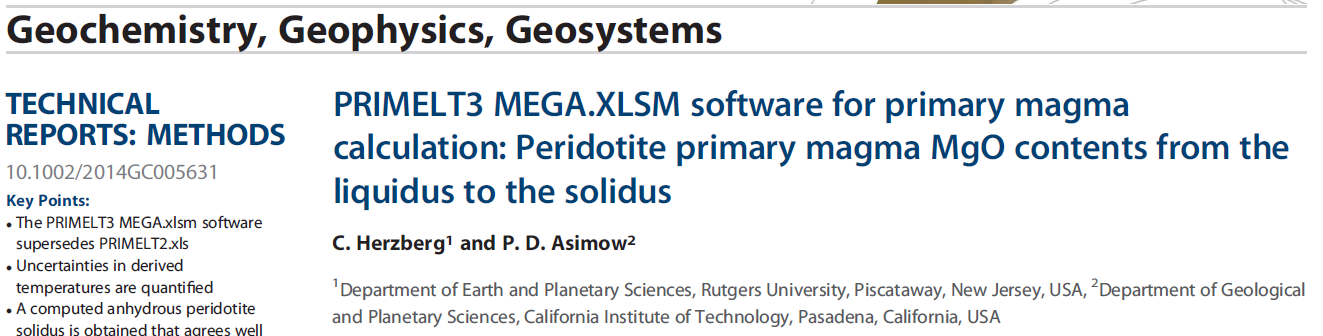 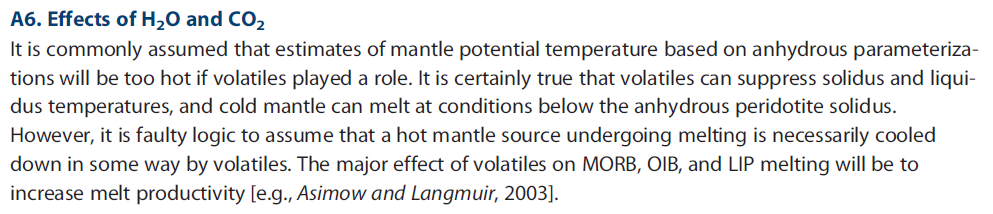 ? Not clear to me.
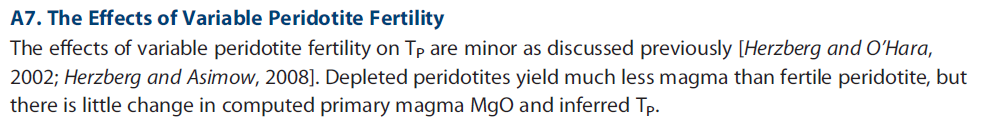 But a fertile mantle has higher Fe and consequentially lower Mg/Fe (and Mg#, of course).
Potential Temperature
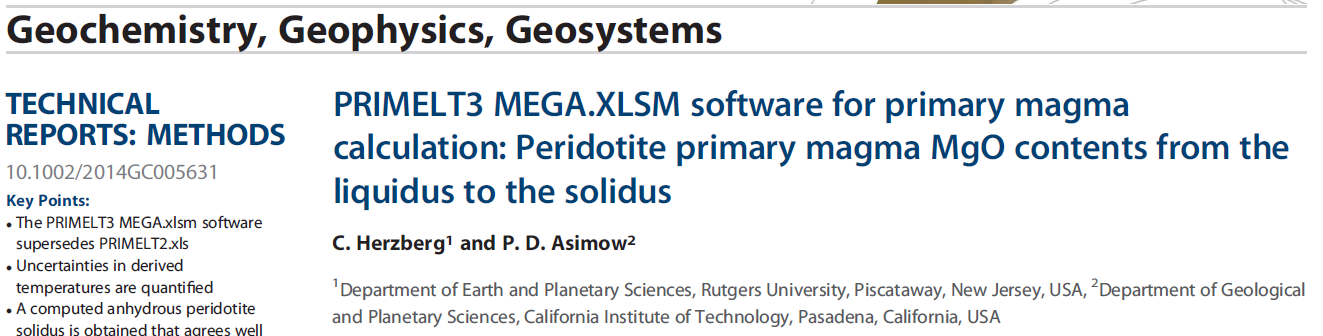 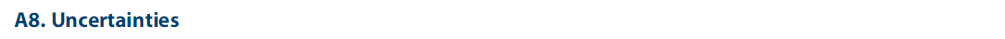 […]
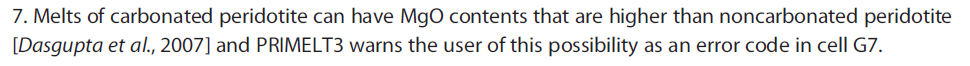 
C-bearing mantle sources can provide wrong results.
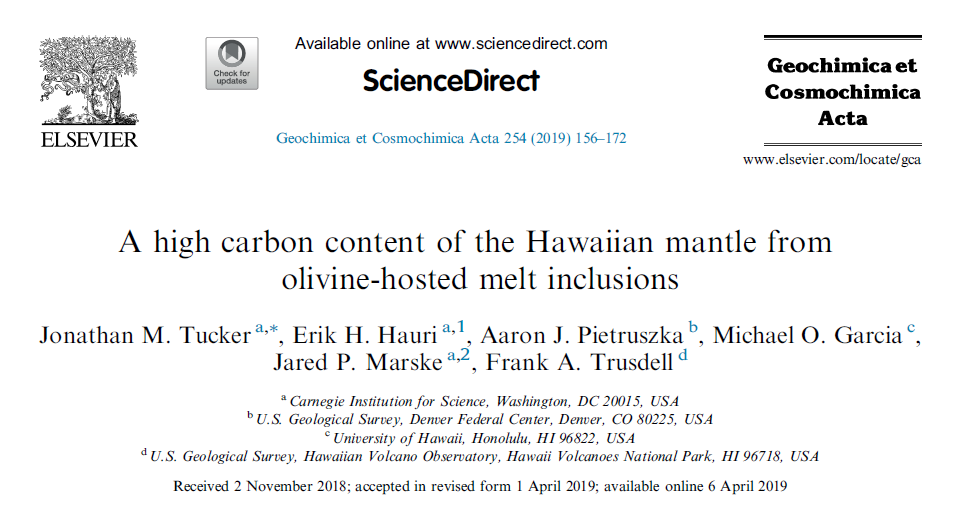 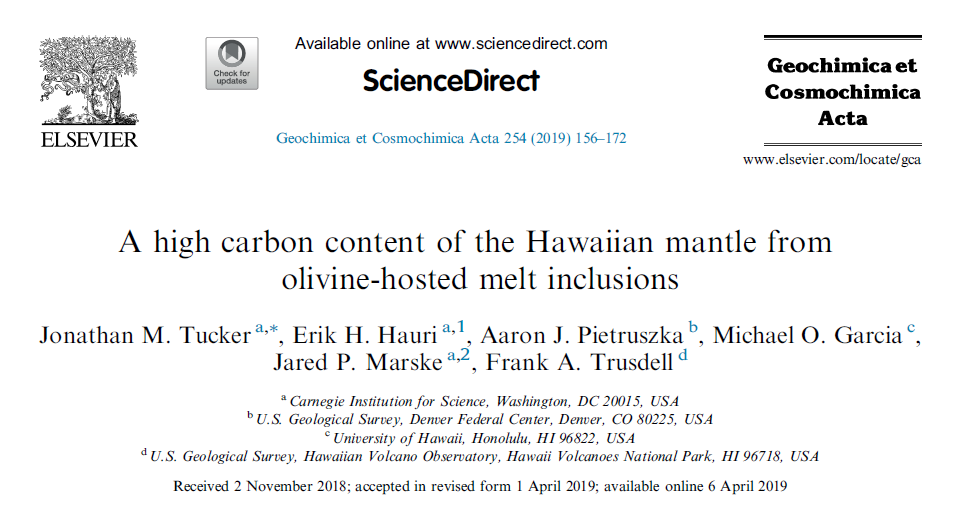 Let’s make another Exercise
Let’s calculate the composition of a melt in equilibrium with a given olivine with variable Forsterite content.
Let’s calculate also the composition of an hypothetical olivine in equilibrium with a melt with a given Mg#.
Exercise #3
Potential Temperature
There are several problems in transforming the Fo content in olivine into temperature estimates:
1) There are no olivine-controlled trends for MORB glasses.

Except for the Puna Ridge trend (Kilauea), all of the olivine-controlled trends are artificially produced by adding olivine back into observed glass compositions.
Potential Temperature
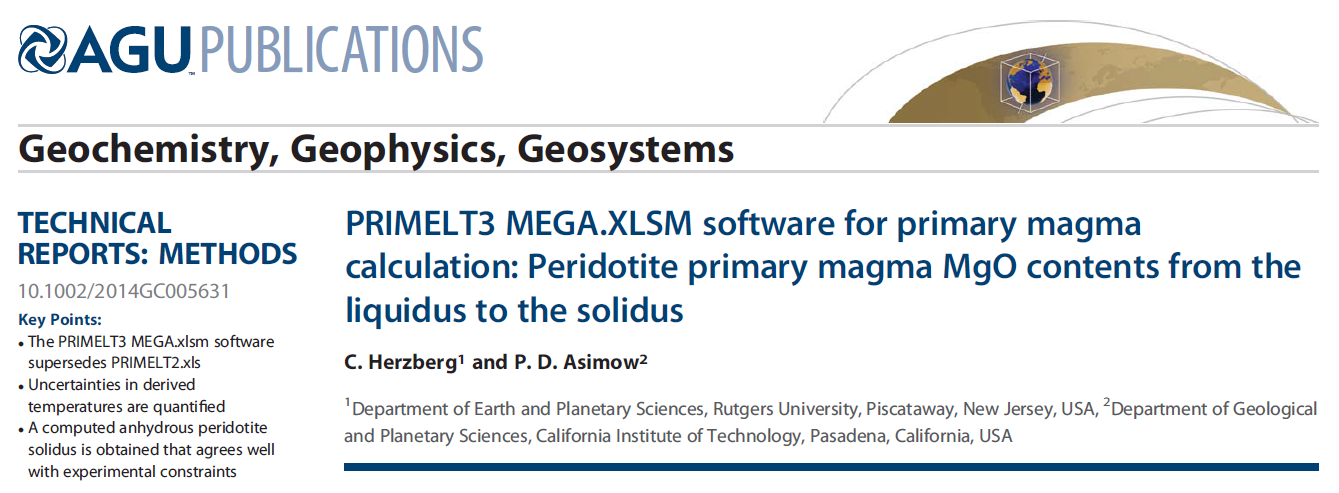 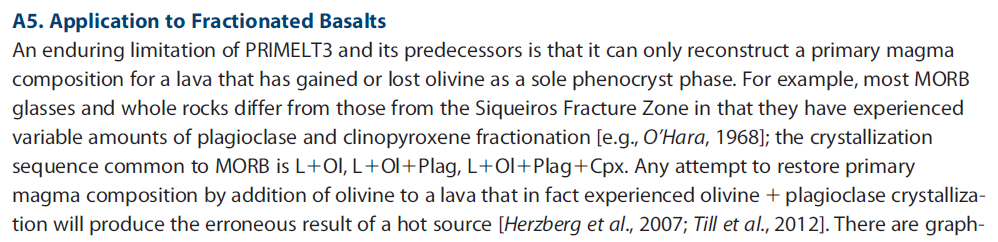 […]
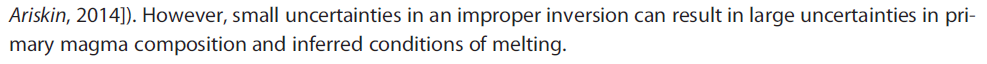 Potential Temperature
There are several problems in transforming the Fo content in olivine into temperature estimates:
MORB glasses
Di
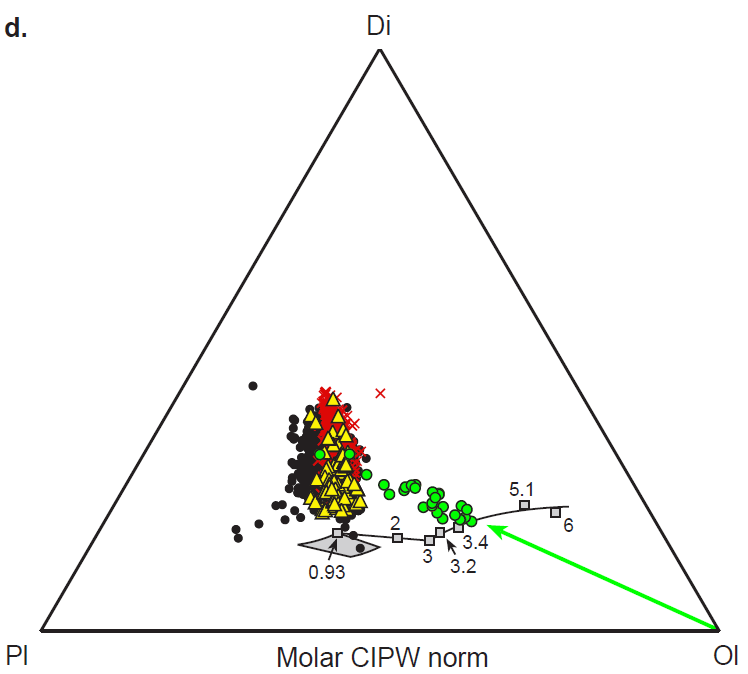 MORB glasses (Mg#>68)
X
Iceland glasses
Presnall and Gudfinnsson (2011) J. Petrol., 52, 1533-1546
Puna Ridge glasses from Kilauea
Experimental glasses
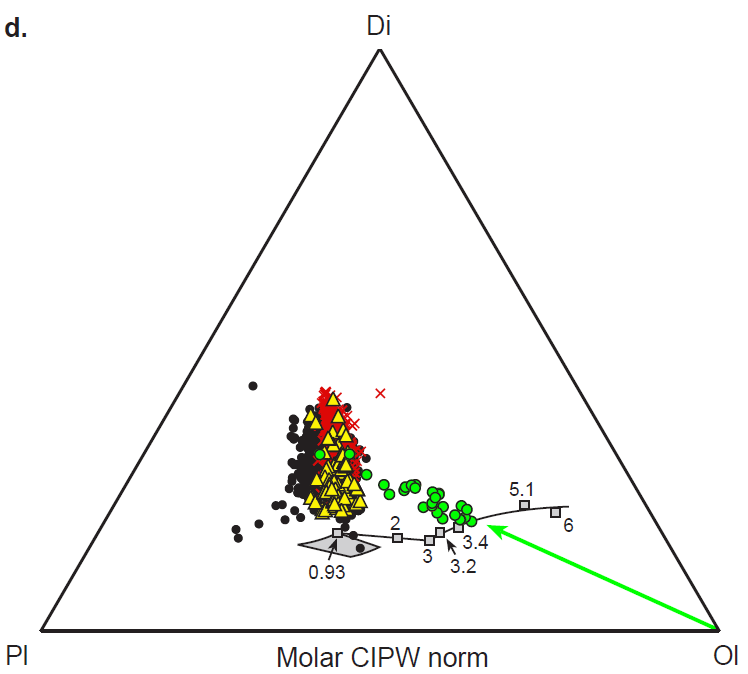 Pl
Ol
Expected residual melt evolution with olivine as the only liquidus phase
Potential Temperature
There are several problems in transforming the Fo content in olivine into temperature estimates:
Olivine is the only liquidus mineral at P >2 GPa.
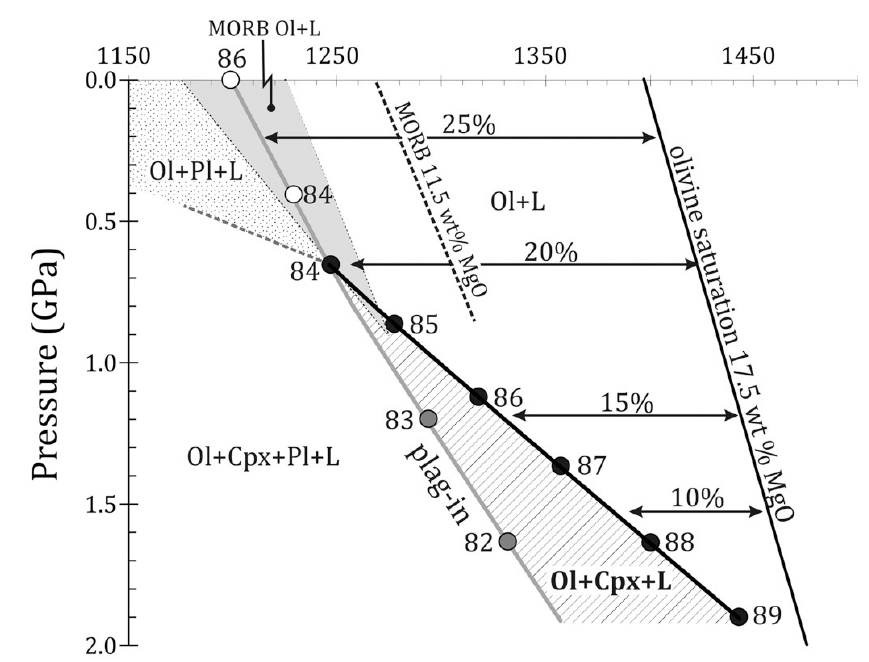 In the ~2-0.7 GPa range augite joins olivine as liquidus phase.
Plagioclase appears after augite at lower T.
At <0.7 GPa it is plagioclase to join olivine as liquidus phase.
Hole and Natland, 2020         (Earth-Sci. Rev., 206, 102794)
Potential Temperature
There are several problems in transforming the Fo content in olivine into temperature estimates:
What happens to a magma crystallizing near surface (e.g., 0.2 GPa)?
Olivine is the only liquidus mineral at P >2 GPa.
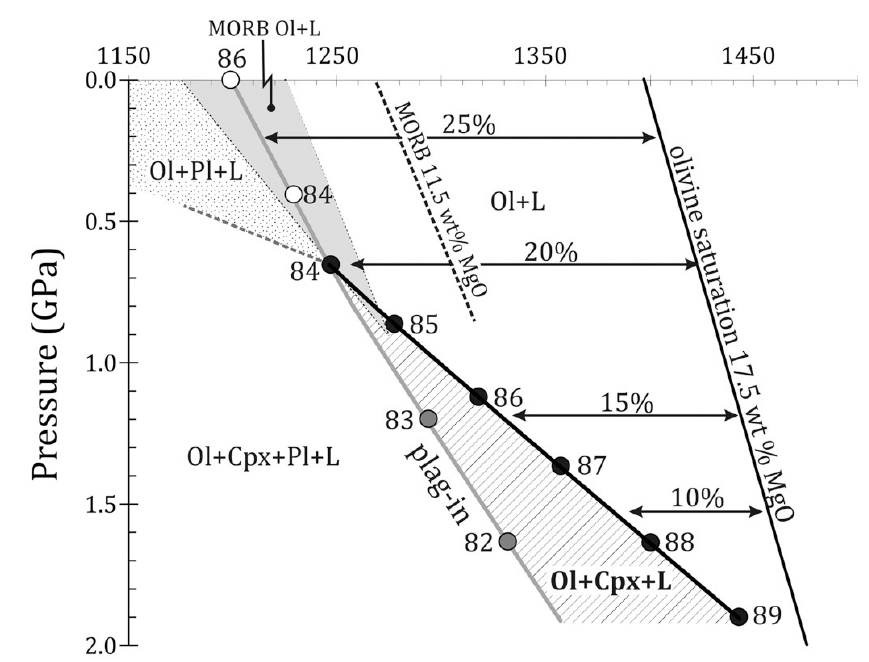 It crystallizes olivine for a very long T interval (~1400-1200 °C).
In the ~2-0.7 GPa range augite joins olivine as liquidus phase.
What happens to a magma crystallizing at 1.5 GPa?
Plagioclase appears after augite at lower T.
At <0.7 GPa it is plagioclase to join olivine as liquidus phase.
It crystallizes olivine for a much shorter T interval (~1460-1370 °C).
Hole and Natland, 2020         (Earth-Sci. Rev., 206, 102794)
Potential Temperature
There are several problems in transforming the Fo content in olivine into temperature estimates:
What happens to a magma crystallizing near surface (e.g., 0.2 GPa)?
Only MORB could reflect long stages of olivine fractionation alone.
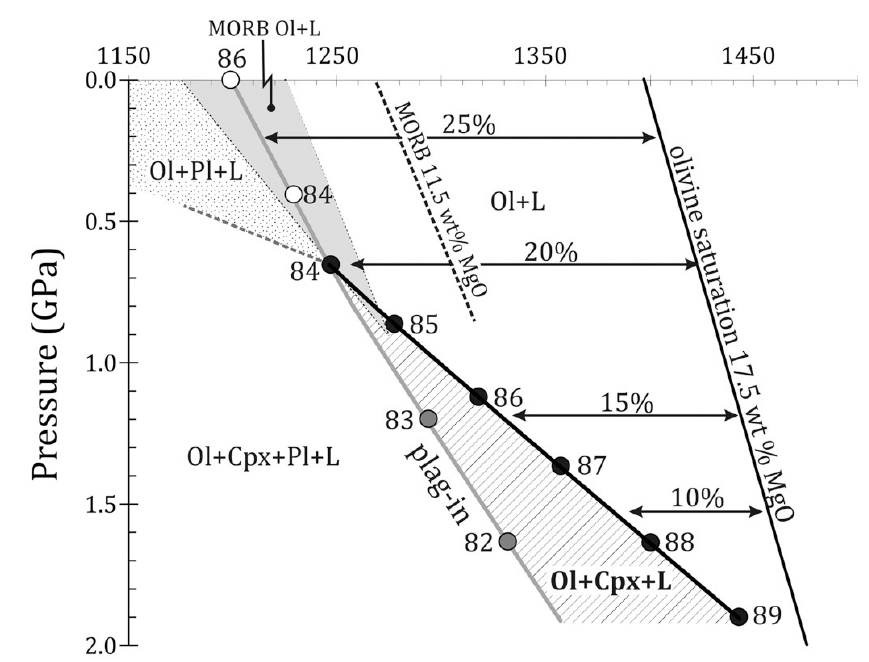 It crystallizes olivine for a very long T interval (~1400-1200 °C).
All the other magmas formed at higher P (and, hence, higher T) have early appearance of augite joining olivine as liquidus phase.
What happens to a magma crystallizing at 1.5 GPa?
It crystallizes olivine for a much shorter T interval (~1460-1370 °C).
This means that the olivine back-tracking procedure is fully not correct.
Hole and Natland, 2020         (Earth-Sci. Rev., 206, 102794)
Potential Temperature
There are several problems in transforming the Fo content in olivine into temperature estimates:
2) The Fo-richest olivine can be fragments of the mantle, not liquidus olivine.

A detailed chemical and petrographic investigation is fundamental to distinguish the two types of olivines.
Potential Temperature
There are several problems in transforming the Fo content in olivine into temperature estimates:
3) The high Fo content of olivine can be related to Fe-poor mantle.

A depleted mantle is Fe-poor and Mg-rich. Partial melts of this source will be Fe-poor and Mg-rich and have high Mg#.
Olivine crystallizing from this kind of melts will be Fe-poor and, therefore, Fo-rich.
Potential Temperature
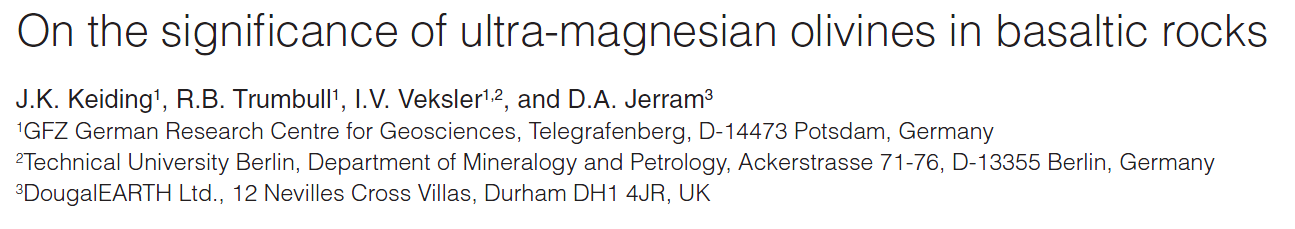 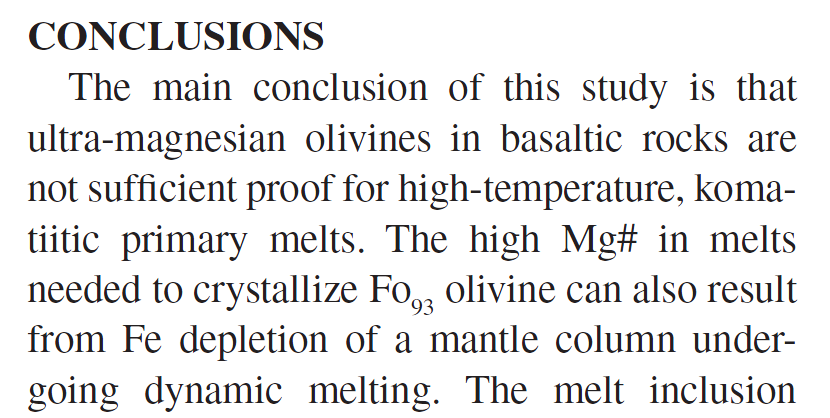 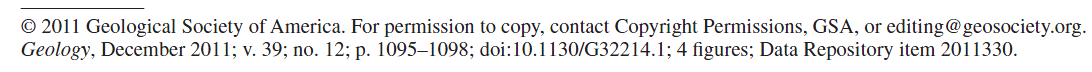 Potential Temperature
There are several problems in transforming the Fo content in olivine into temperature estimates:
 MgO of peridotite partial melts do not change with P.
Basaltic melts reaching the surface represent accumulated fractions of liquids produced at decreasing P for increasing melting degrees.
Each of them has the same MgO (if crystallization does not occur)
Do you remember this diagram and the meaning of the        blue lines                (MgO isopleths)?
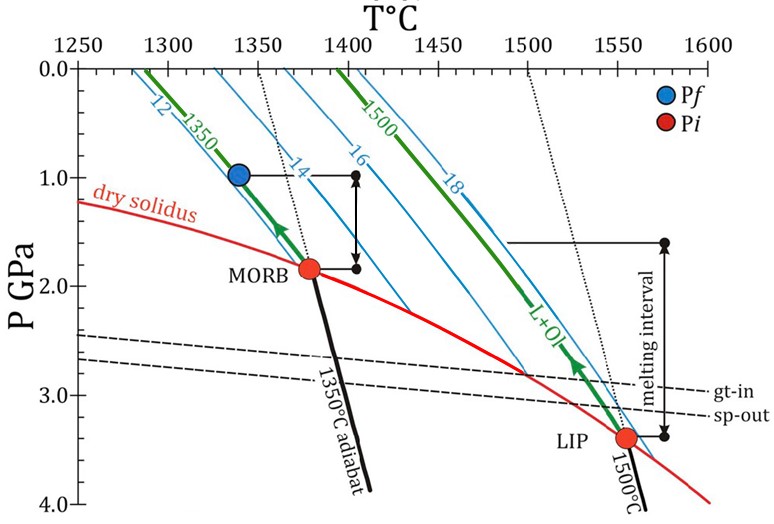 Fractional melts, all with the same MgO content
Melts formed in a decompressing mantle have uniform MgO.
Hole and Natland, 2020         (Earth-Sci. Rev., 206, 102794)
Potential Temperature
There are several problems in transforming the Fo content in olivine into temperature estimates:
 MgO of peridotite partial melts do not change with P.
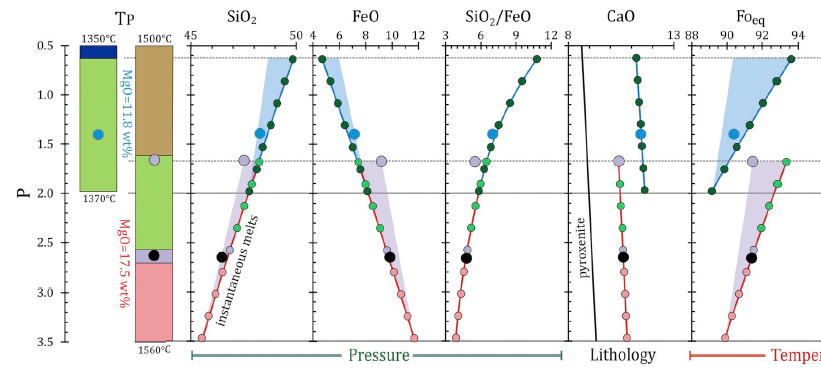 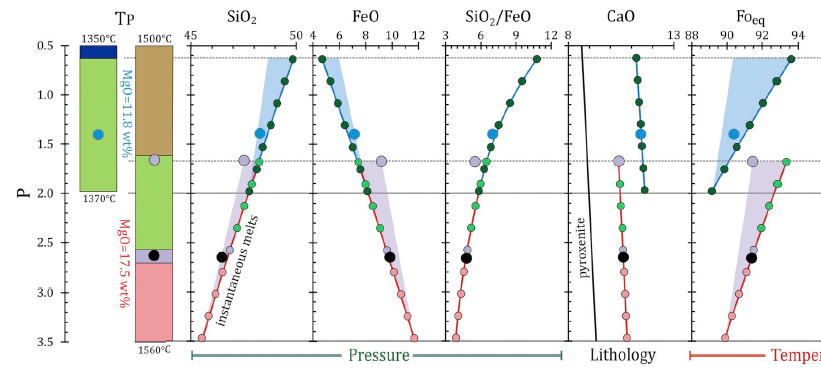 On the other hand, FeO of melts decreases with lower P.
 The result is that shallow melts have higher Mg#                    Fo-richer olivine
Do you remember this diagram and the meaning of the        blue lines                (MgO isopleths)?
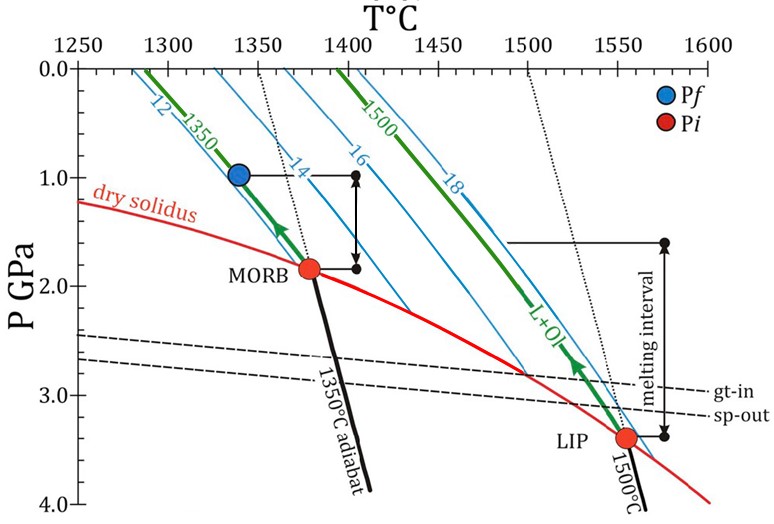 Fractional melts, all with the same MgO content
Melts formed in a decompressing mantle have uniform MgO.
Hole and Natland, 2020         (Earth-Sci. Rev., 206, 102794)
Potential Temperature
There are several problems in transforming the Fo content in olivine into temperature estimates:
 MgO of peridotite partial melts do not change with P.
The conclusion is that Fo-rich olivines can be associated to fractional melts formed at shallow P, not related to any anomalously high degree of melting or high Tp.
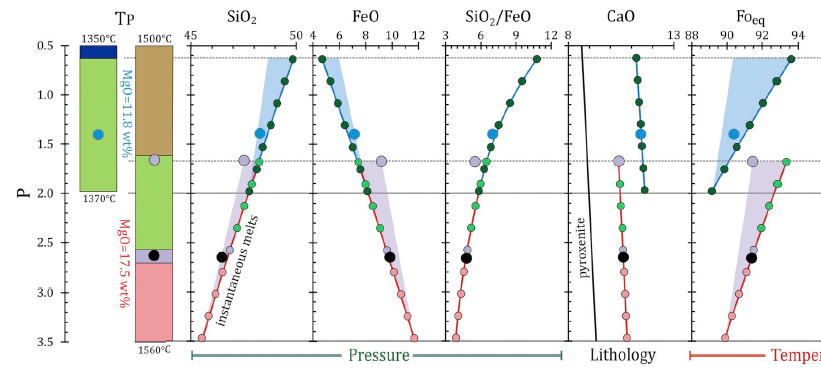 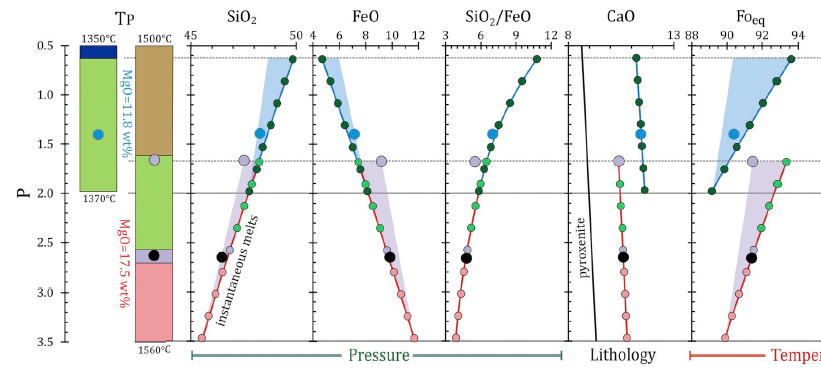 On the other hand, FeO of melts decreases with lower P.
 The result is that shallow melts have higher Mg#                    Fo-richer olivine
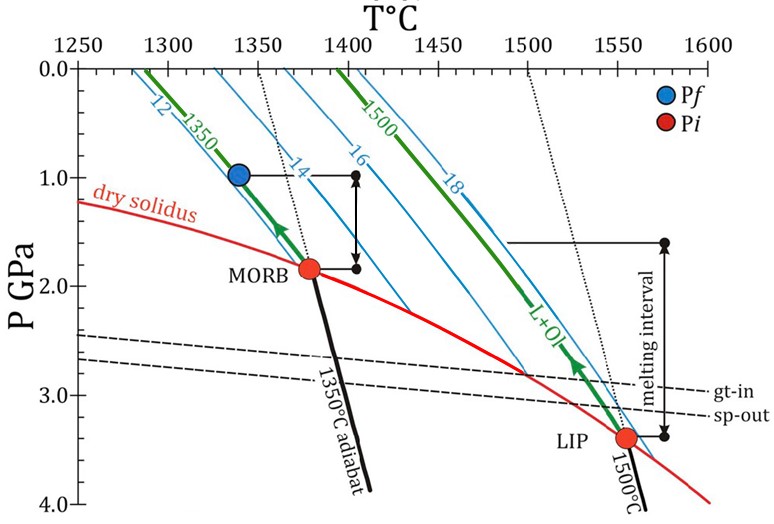 Hole and Natland, 2020         (Earth-Sci. Rev., 206, 102794)
Potential Temperature
There are several problems in transforming the Fo content in olivine into temperature estimates:
Do you remember what happens to enstatite at different depths?
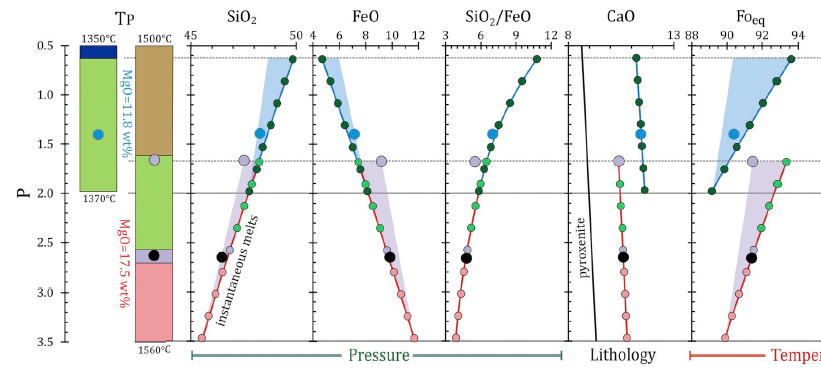 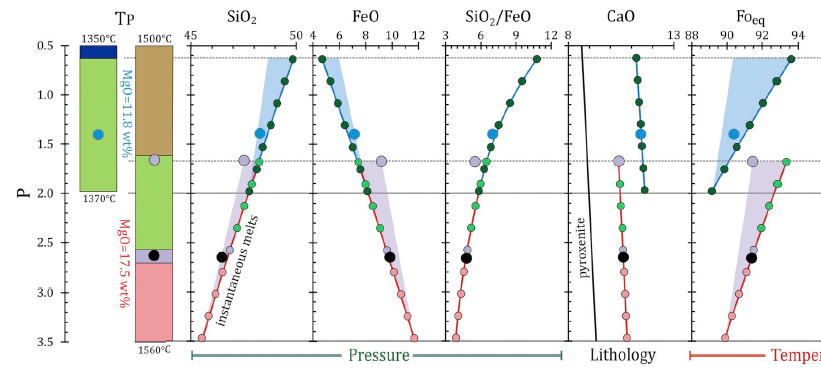 How does it melting behaviour change?
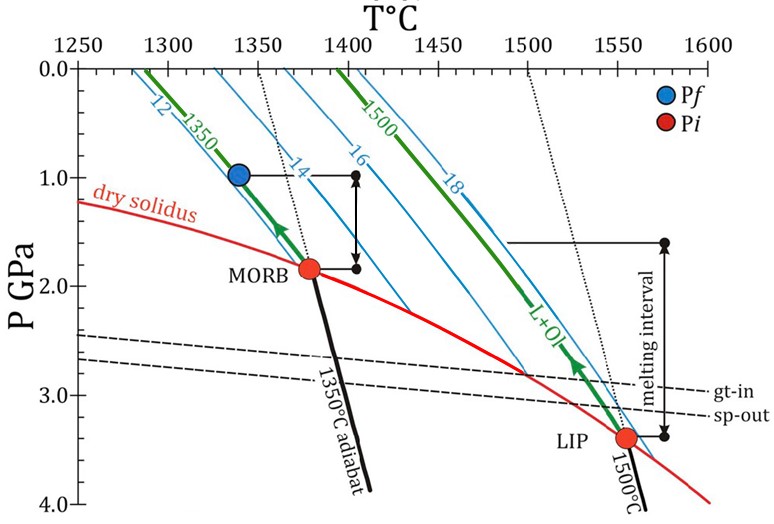 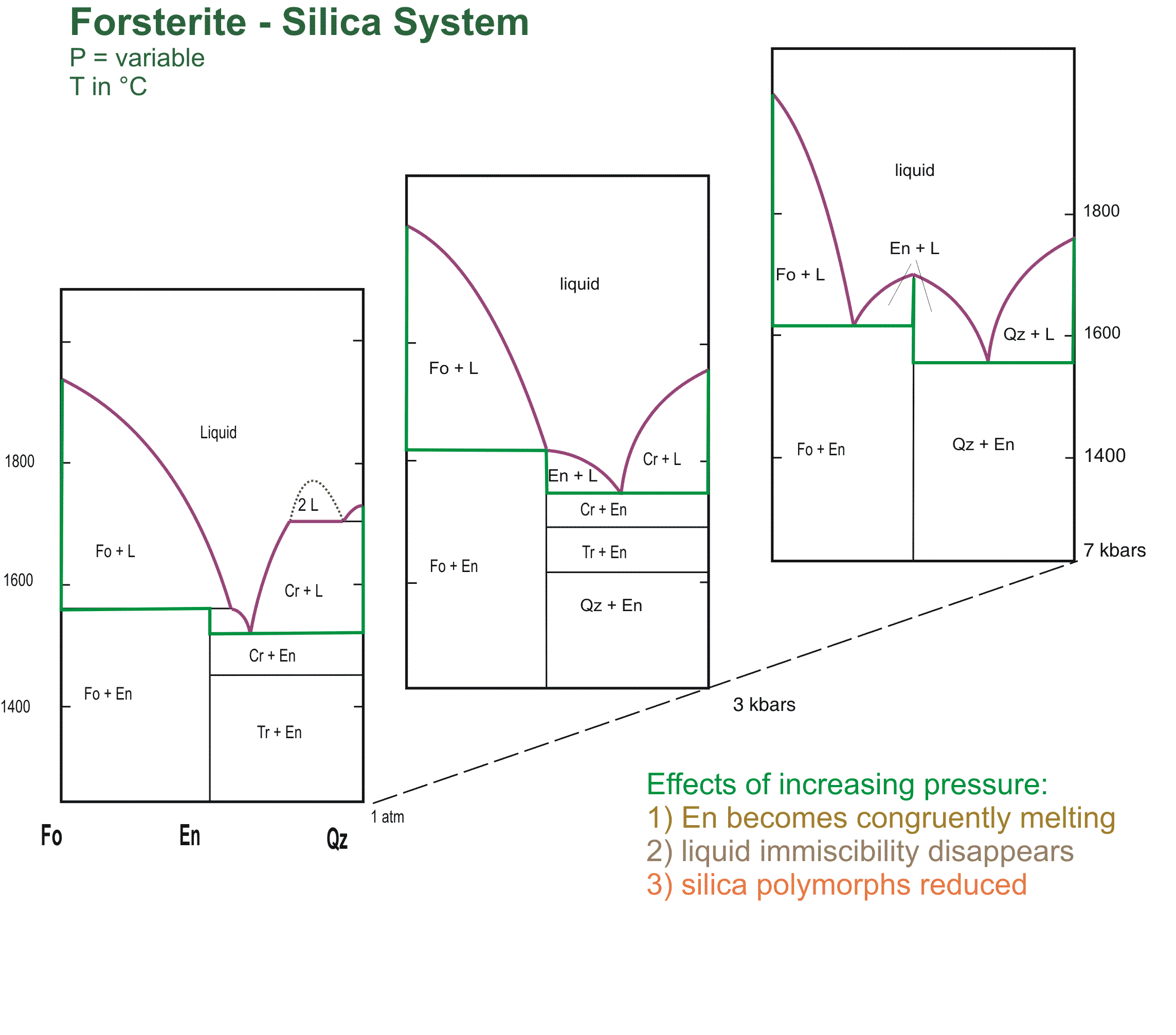 At low P
enstatite melts incongruently:
Low Pressure
High P = low SiO2
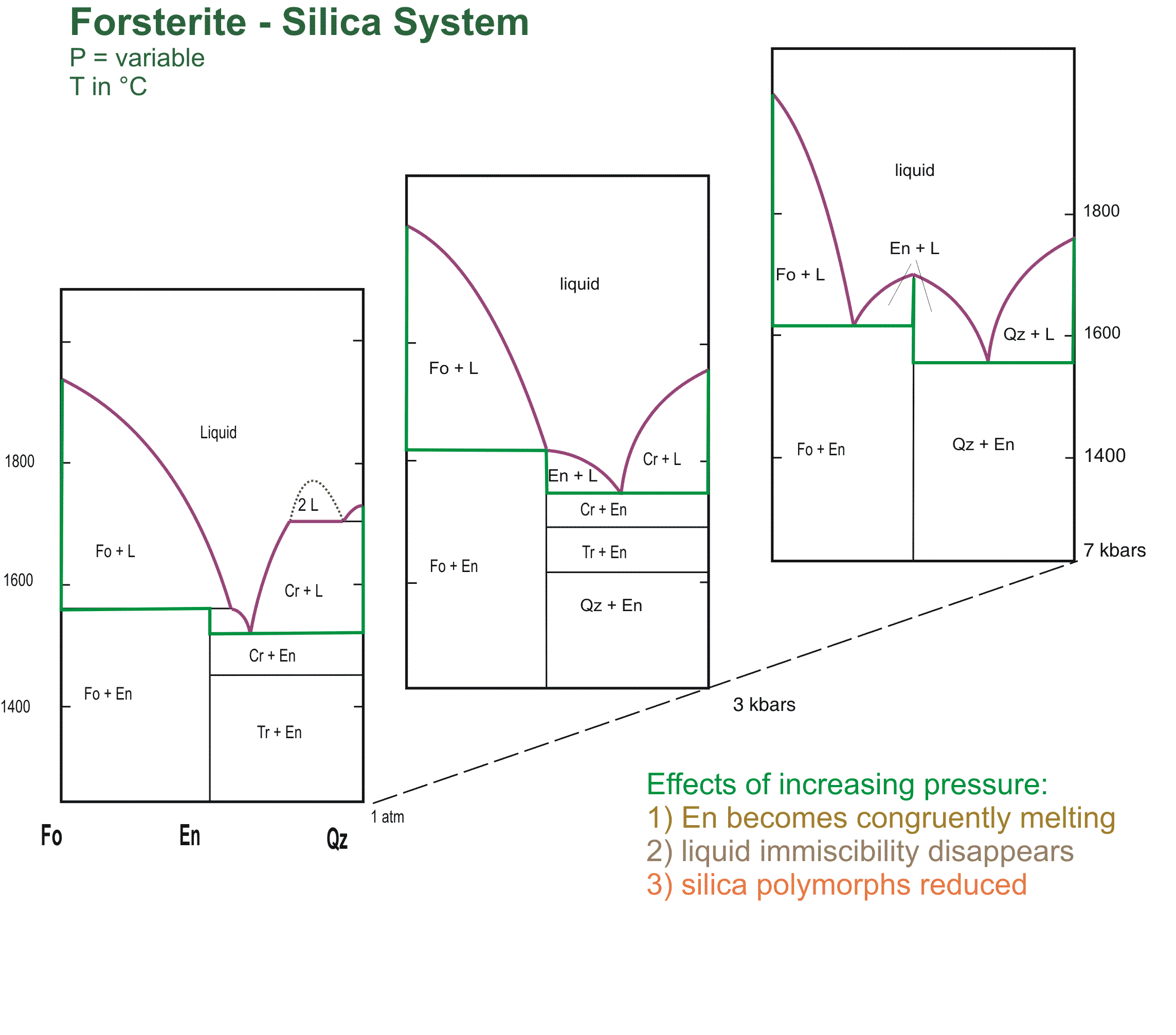 High Pressure
Low P = high SiO2
Fo
En
SiO2
Hole and Natland, 2020         (Earth-Sci. Rev., 206, 102794)
At high P
enstatite melts congruently:
Fo
En
SiO2
Potential Temperature
There are several problems in transforming the Fo content in olivine into temperature estimates:
4) Melts generated after high degrees of melting are characterized by high Mg# and, consequentially, will crystallize Fo-rich olivine.

It is not necessary to have high T to generate high amounts of melting. Melting can be generated with volatile flushing (H and C, above all) and with the presence of low-solidus olivine-poor lithologies (eclogites).
If an upwelling mantle melts at high depths (not necessarily because of high Tp, but also because low solidus), it will experience more and more melting moving to the surface.
Potential Temperature
There are several problems in transforming the Fo content in olivine into temperature estimates:
5) Fo-rich olivines can crystallize in a highly oxidized melt.

If Fe3+ become particularly abundant in specific conditions magnetite crystallization is favoured. This depletes the residual magma in Fe2+. Late olivine can crystallize with MgO-rich (up to Fo99) compositions.
Potential Temperature
There are several problems in transforming the Fo content in olivine into temperature estimates:
Polybaric fractional crystallization experiments on arc magmas at variable redox conditions.
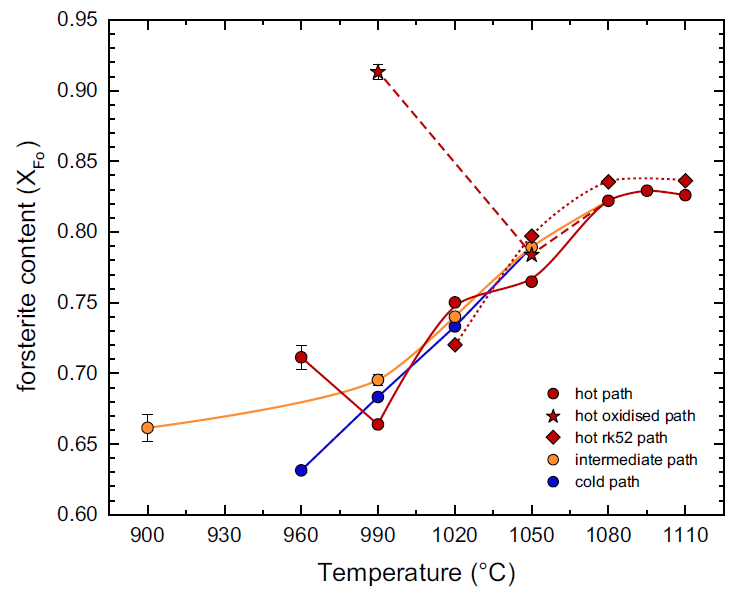 Why such a Fo content increase?
Abundant magnetite crystallization (Fe23+Fe2+O4)
Limited availability of Fe2+ in strongly oxidized conditions
Fo-rich olivines are not a proof for high Temperature.
Classical evolution trend
Marxer et al., 2022 (Contrib. Mineral. Petrol., 177:3)
Potential Temperature
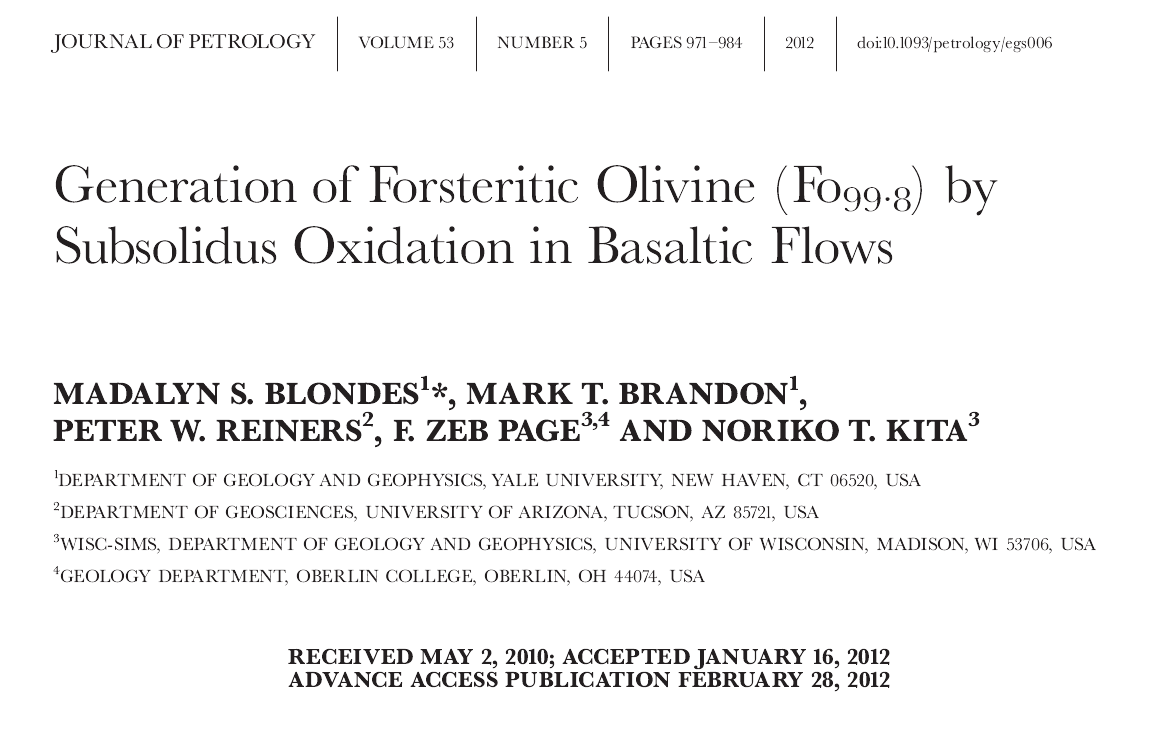 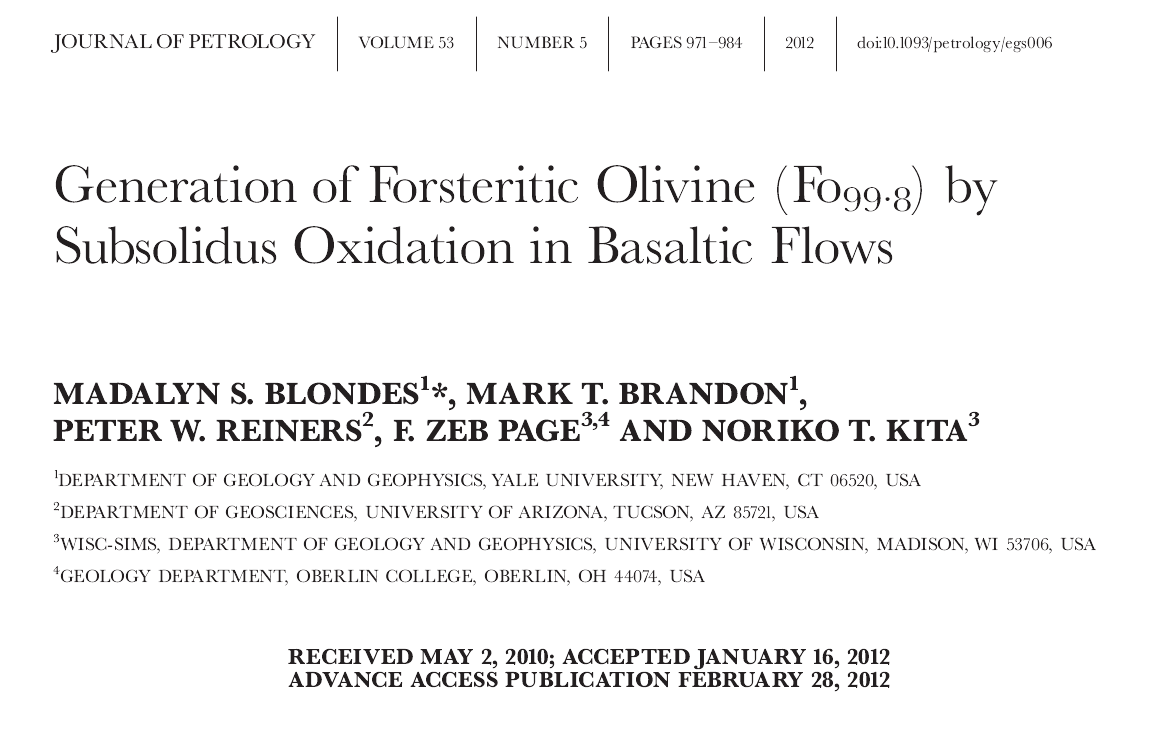 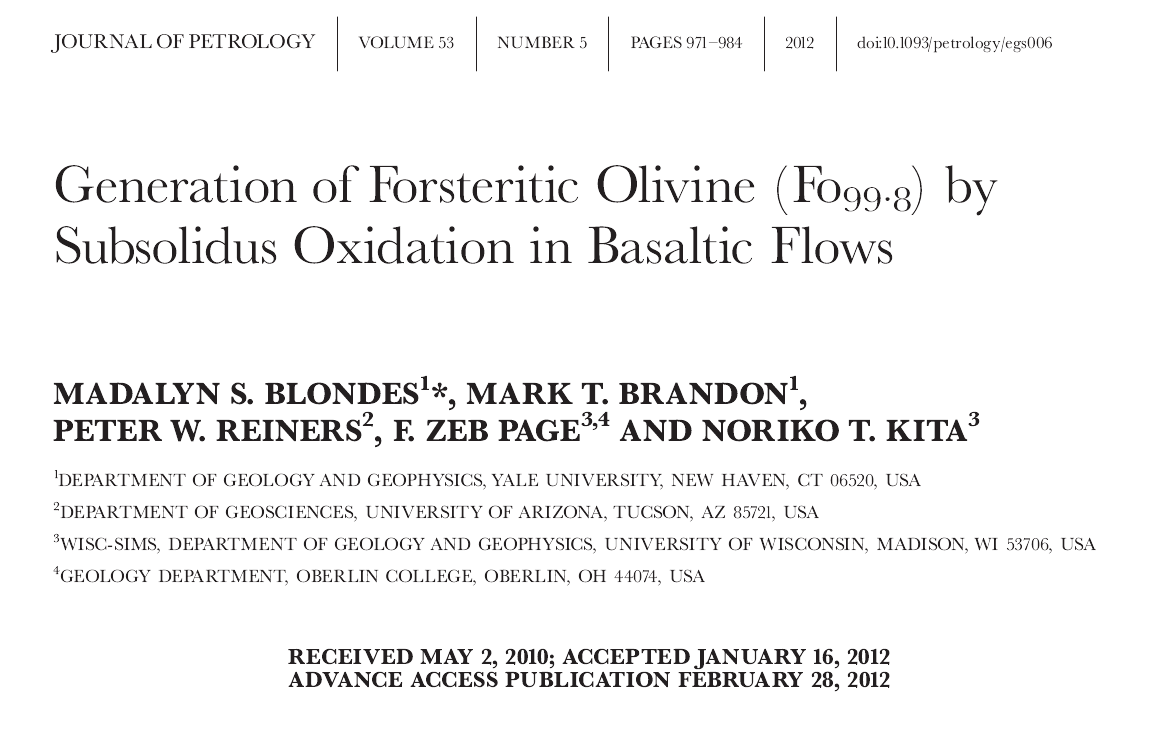 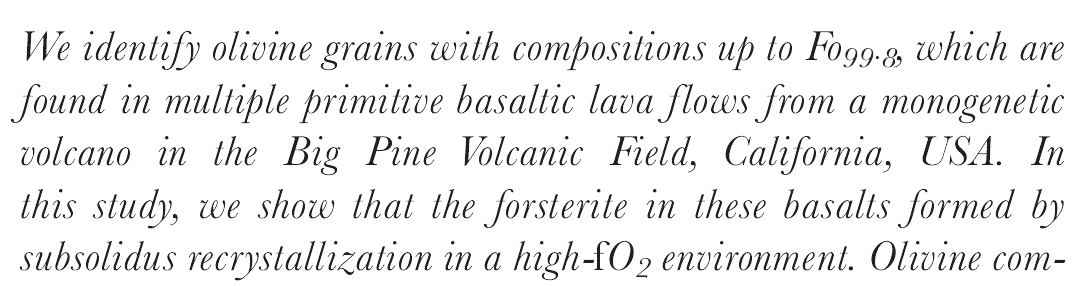 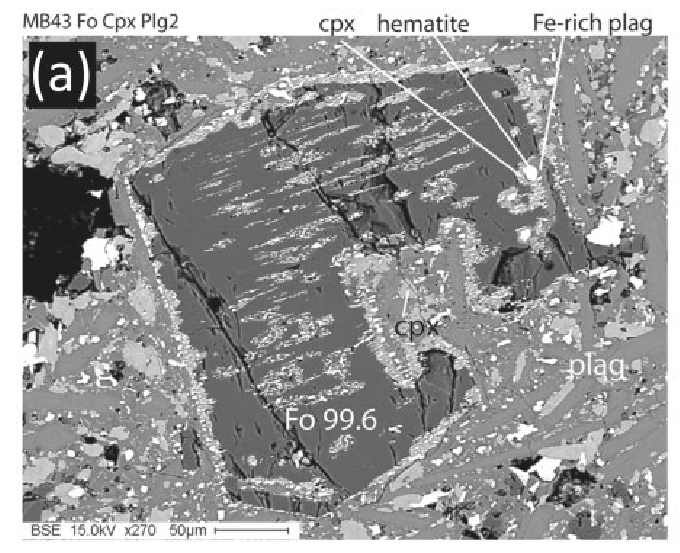 Potential Temperature
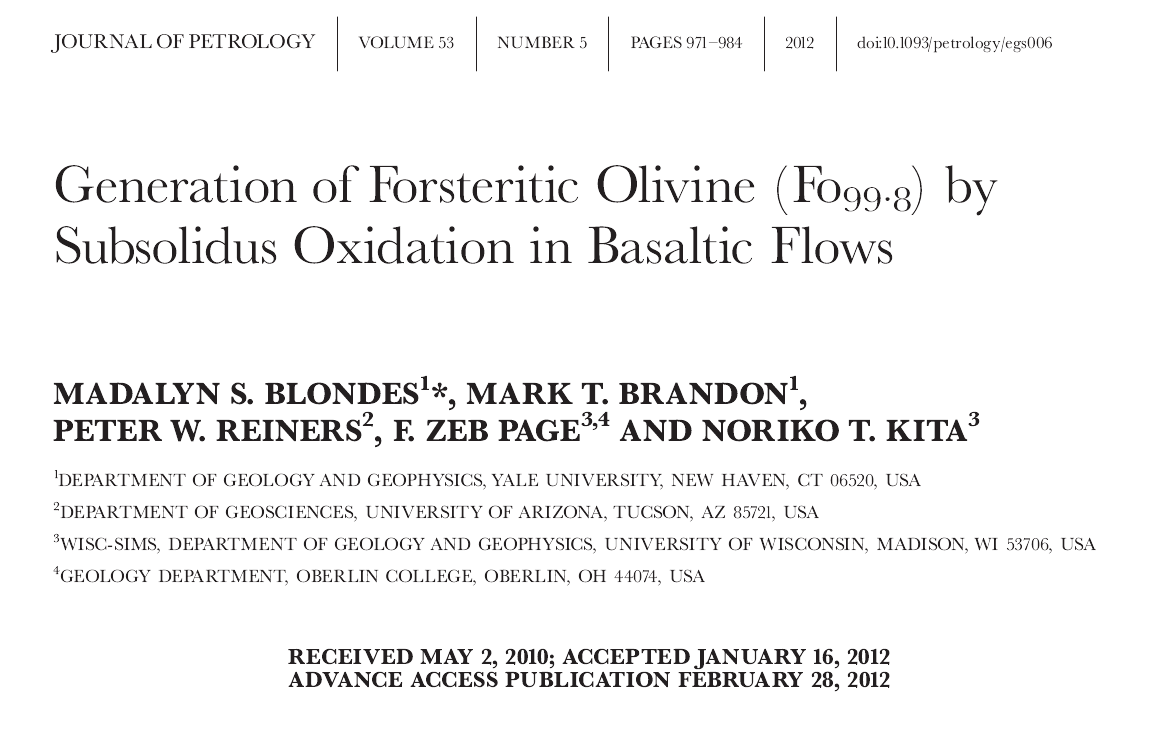 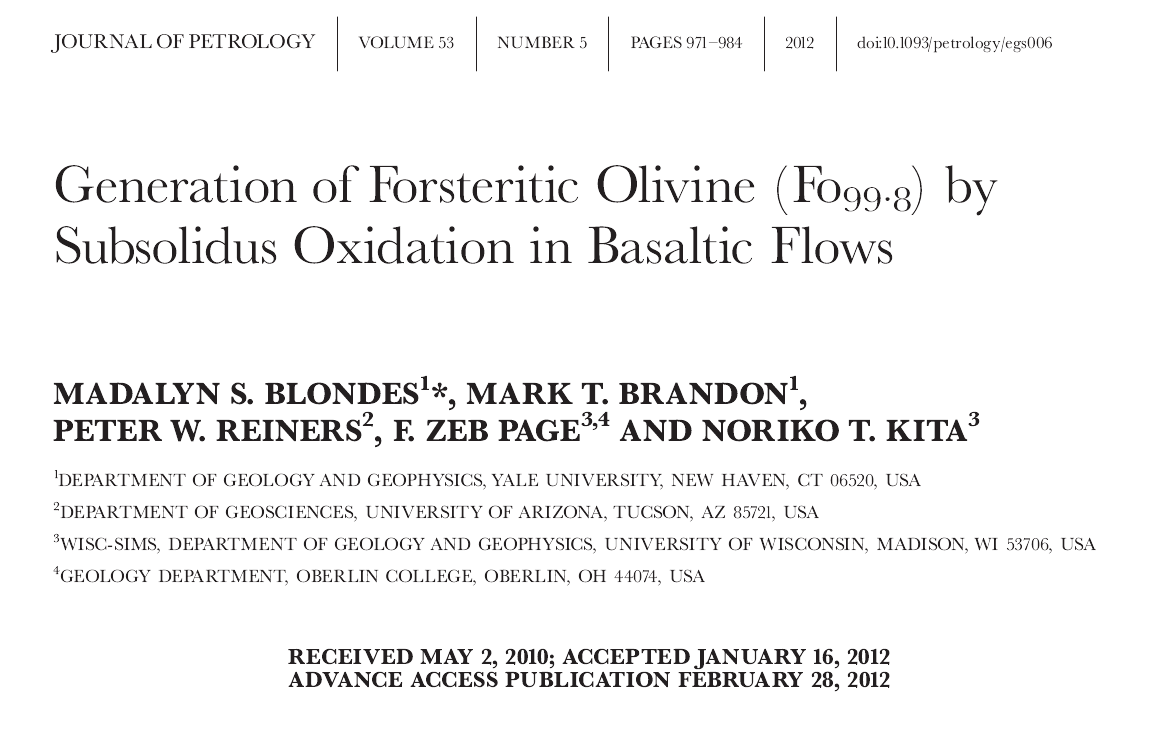 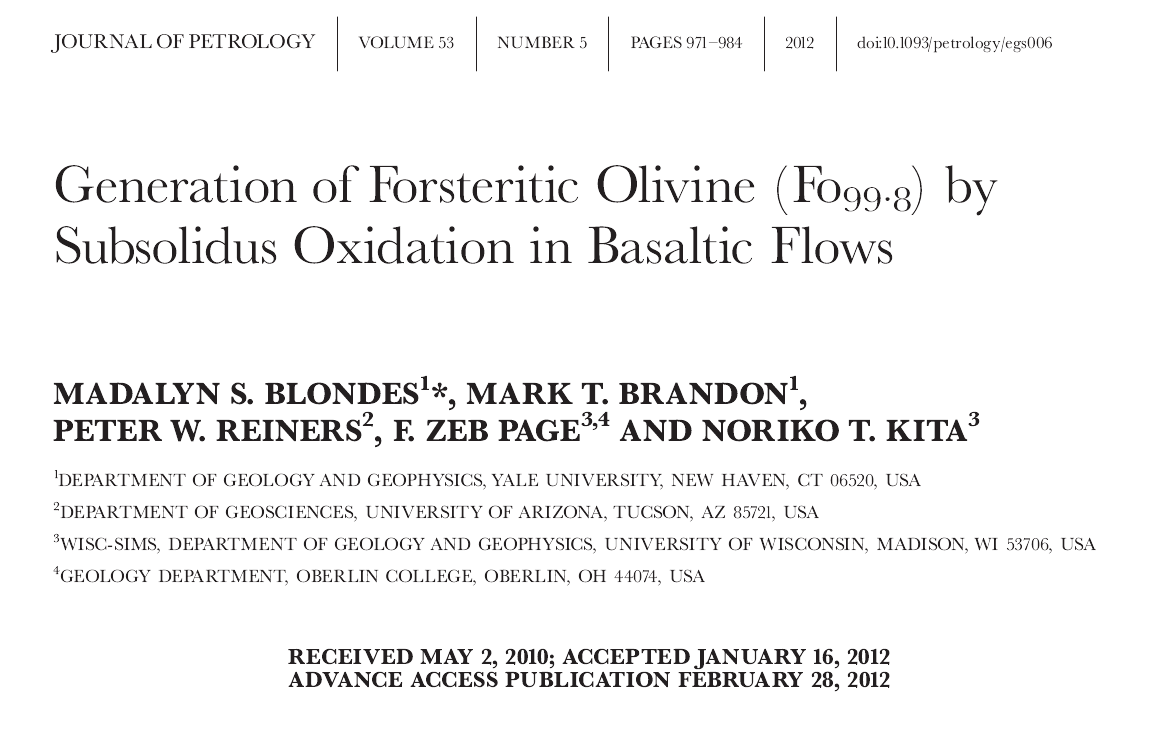 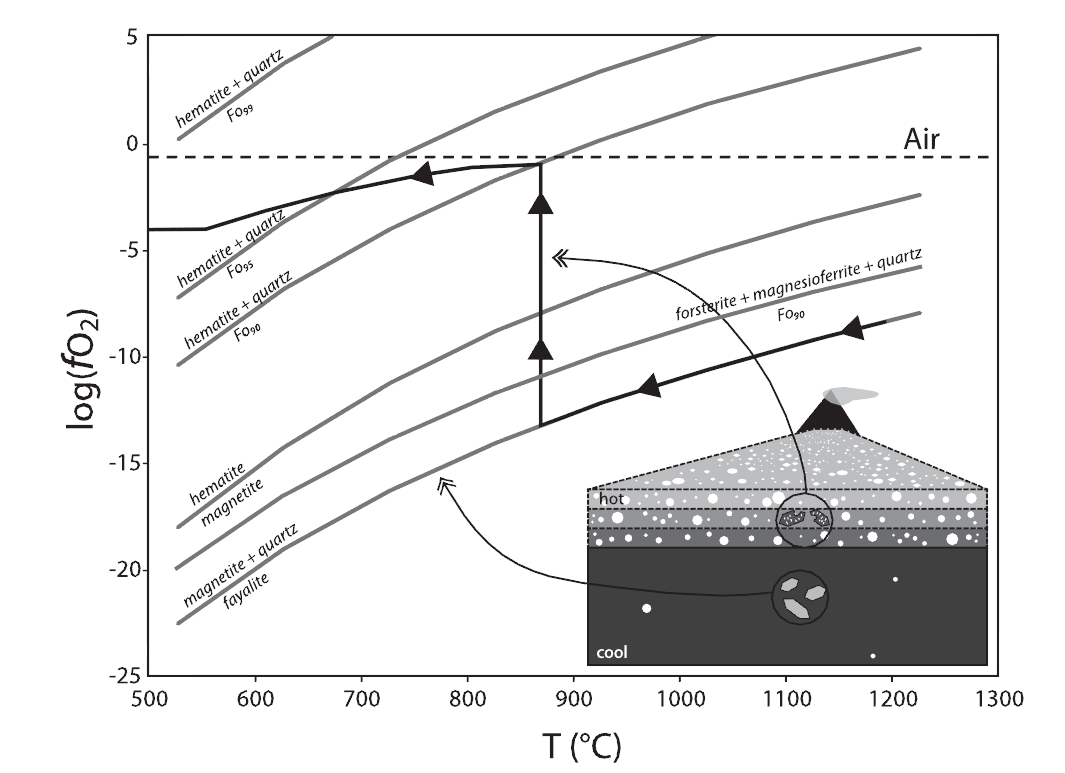 No Magnetite found
Magnetite found
[Speaker Notes: For the highly vesicular, thin lava spatter units, the temperature will remain high with repeated eruptions while abundant air is trapped in the vesicles. The oxidized olivine
is no longer buffered by magnetite and reaches the FHQFo90 buffer near the fO2 of air. The olivine will then slowly cool along a series of FHQFo90^FHQFo99 buffers as the Mg-number of the olivine increases. At 600 °C, the reaction will cease.]
Potential Temperature
There are several problems in transforming the Fo content in olivine into temperature estimates:
6) Fo-rich olivines can be generated after subsolidus substitution with spinel.

Cr-rich spinel prefers Fe (forming chromite Fe2+Cr2O4) rather than Mg (Mg-chromite MgCr2O4). If olivine is present, it will exchange Fe with chromite, accepting Mg from the spinel. The result will be Fo-rich olivine.
Potential Temperature
There are several problems in transforming the Fo content in olivine into temperature estimates:
7) If present, phlogopite in the mantle melts incongruently giving K-OH-rich melt + Fo-rich (up to Fo95) peritectic olivine.
These SiO2-undersaturated K-OH-rich melts react with mantle enstatite dissolving it. In this way the melts become MgO-rich (18-30 wt% MgO) and with high Mg#. Olivine crystallizing from this melt will be Fo-rich.
Possible subsequent melting of this phlogopite-free mantle, rich in Fo-rich peritectic olivine, can produce Mg# rich melts that can crystallize Fo-rich olivines.
Prelevic (2015, written communication)
Potential Temperature
There are several problems in transforming the Fo content in olivine into temperature estimates:
8) Fo-rich (up to Fo93) olivine forms as liquidus phase of a MARID melt.
MARID rocks are lithologies composed essentially of Mica + Amphibole, Rutile, Ilmenite and Diopside.
MARID partial melts are Mg-rich and crystallize Fo-rich olivine, but at “normal” to “relatively low” temperatures.
Prelevic (2015, written communication)
Potential Temperature
There are several problems in transforming the Fo content in olivine into temperature estimates:
9) Fo-rich (up to Fo94) olivine forms in a melt derived from dolomite-bearing mantle.
Dolomite is the stable carbonate in the ~2-3 GPa depth range. A mixed carbonatitic-silicatic melt with cooling can allocate the MgO content of the dolomite melt (plus the low SiO2 from the silicate melt) to form Fo-rich olivine, leaving CaO-rich (SiO2-free) carbonatite, which can eventually collapse at P <2GPa.
Prelevic (2015, written communication)
Potential Temperature
There are several problems in transforming the Fo content in olivine into temperature estimates:
10) Fo-rich (up to Fo97) olivine can crystallize if ultrabasic melt assimilates limestone.
Nearly pure Fo can be obtained adding calcite to melilititic melt at shallow P (2 kb) and variable T (1100-1300 °C).
- Calcite assimilation adds Ca to the melt.
- Ca enters the M2 olivine site, the same site of Fe.
- Mg can enter both M1 and M2 olivine sites.
- Addition of Ca limits space for Fe, leading to higher Mg/Fe (coupled with lower Mg/Ca) in olivine. Very high Fo content can be produced.
Potential Temperature
There are several problems in transforming the Fo content in olivine into temperature estimates:
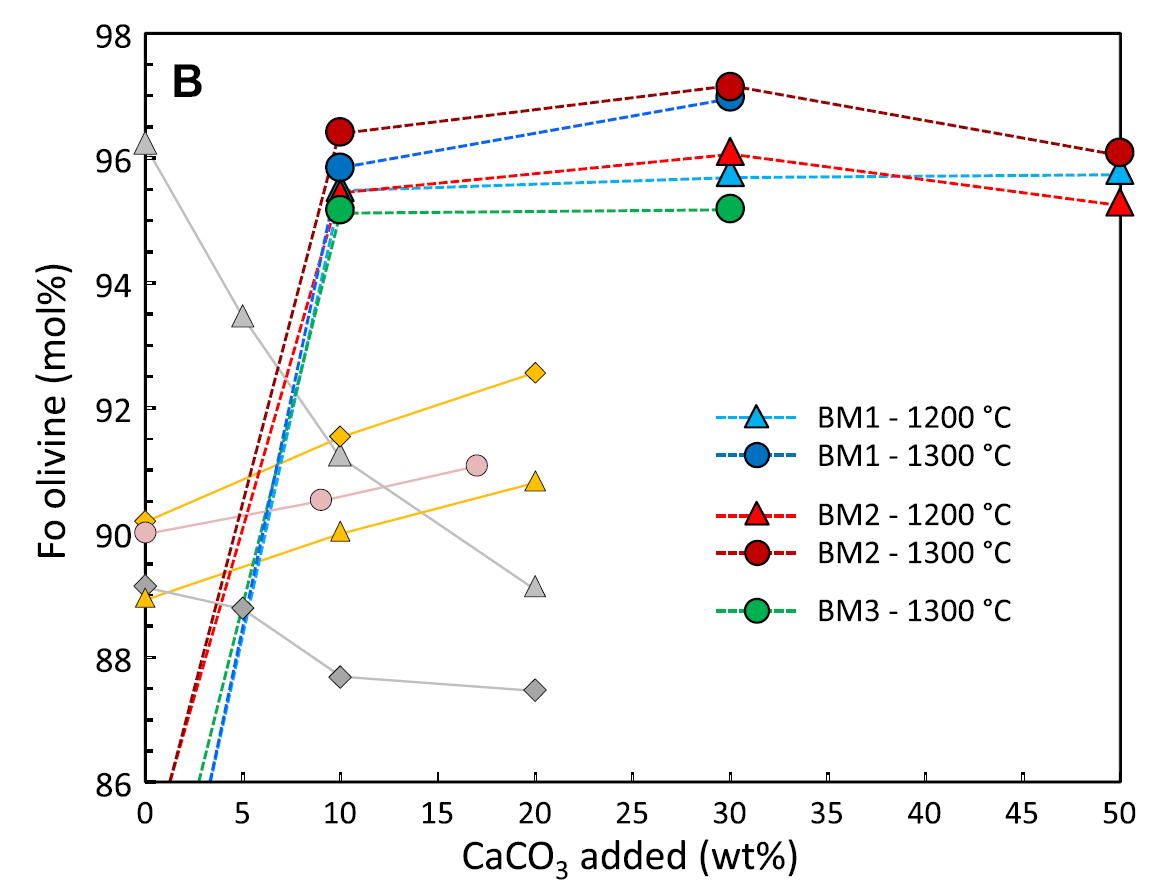 Various experiments carried out on basaltic lithologies assimilating carbonates
BM1-2-3 samples:
polzenites, melilitites and basanites doped with up to 50% synthetic CaCO3 at 2 kbar
Lustrino et al. (2022) Geology, 50, 476-480
Potential Temperature
1) Picritic magmas (Olivine- and MgO-rich tholeiites) from Hawaii show high-Fo olivines (Fo88-91).

2) The magma in equilibrium with the highest Fo olivines must have ~15-16 wt.% MgO.

3) The calculated MgO composition is typically higher than the measured whole-rock MgO composition.

4) It is possible to calculate the temperature of formation of a magma using geothermometers (olivine-melt Fe/Mg exchange).

5) The geothermometric results for the Hawaiian picrites indicate liquidus temperature ~1315 °C.
Green et al., 2001 (Eur. J. Mineral., 13, 437-451)
Potential Temperature
1) The most MgO-rich MORB have 13-14 wt.% MgO.

2) The most magnesian olivines of these picritic MORB reach Fo91-92.

3) As observed for the Hawaiian picrites, the calculated MgO composition is typically higher than the measured whole-rock MgO composition.

4) It is possible to calculate the temperature of formation of a magma using geothermometers (olivine-melt Fe/Mg exchange).

5) The geothermometric results for the MORB picrites indicate liquidus temperature ~1325 °C.
Green et al., 2001 (Eur. J. Mineral., 13, 437-451)
Two completely opposite views:
The average temperatures of eruption and the depth of extraction of primary magmas at the Hawaiian ‘Hot-Spot’ (cone-building phase) are measured to be roughly the same (1290-1370 °C; 1-2.5 GPa) as those of primary magmas in mid-ocean-ridge settings (1240-1350 °C; 1-2 GPa).
Green et al., 2001 (Eur. J. Mineral., 13, 437-451)
Experimental phase-equilibrium data […] show pressure-temperature conditions of tholeiitic melt extraction at Hawaii (4-5 GPa, 1450-1500 °C) and the global oceanic ridge system (1.2-1.5 GPa, 1250-1280 °C) […].
Presnall and Gudfinnsson, 2011 (J. Petrol., 52, 1533-1546)
Potential Temperature
More information about the thermal state of the mantle and the significance of the Potential Temperature can be found in:
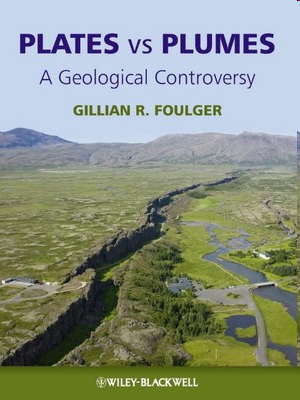 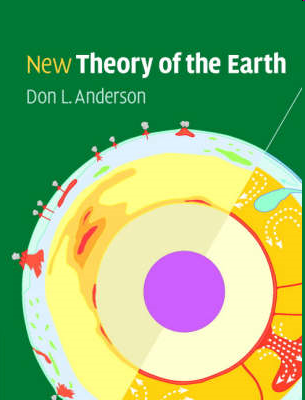 …and in several scientific papers published in international journals (e.g., J. Petrol., Contrib. Mineral. Petrol., Geochem. Geophys. Geosyst., J. Geophys. Res., and so on).
2010
2007
Potential Temperature
More information about the thermal state of the mantle and the significance of the Potential Temperature can be found in:
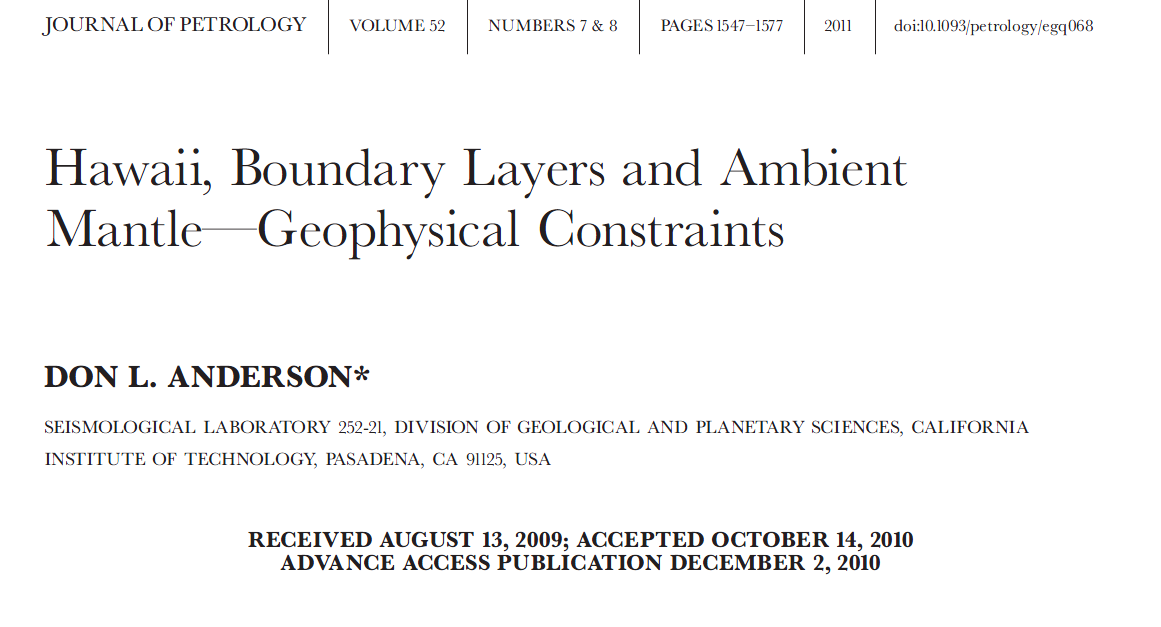 Potential Temperature
More information about the thermal state of the mantle and the significance of the Potential Temperature can be found in:
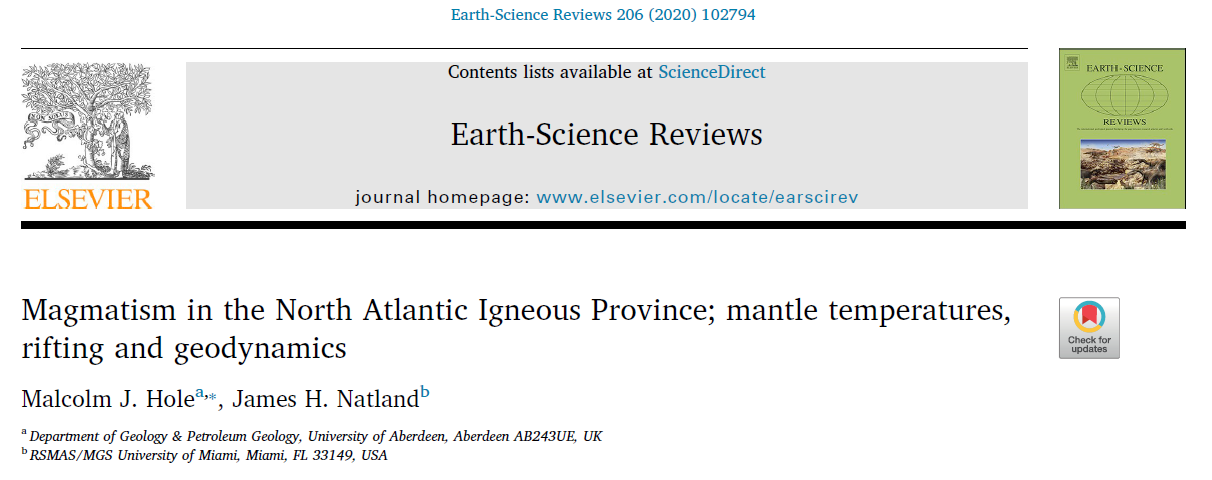 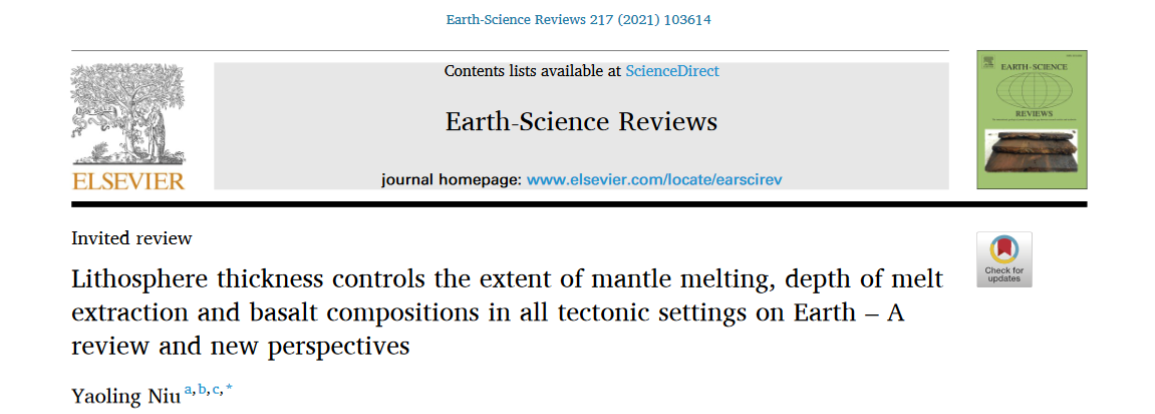 Potential Temperature
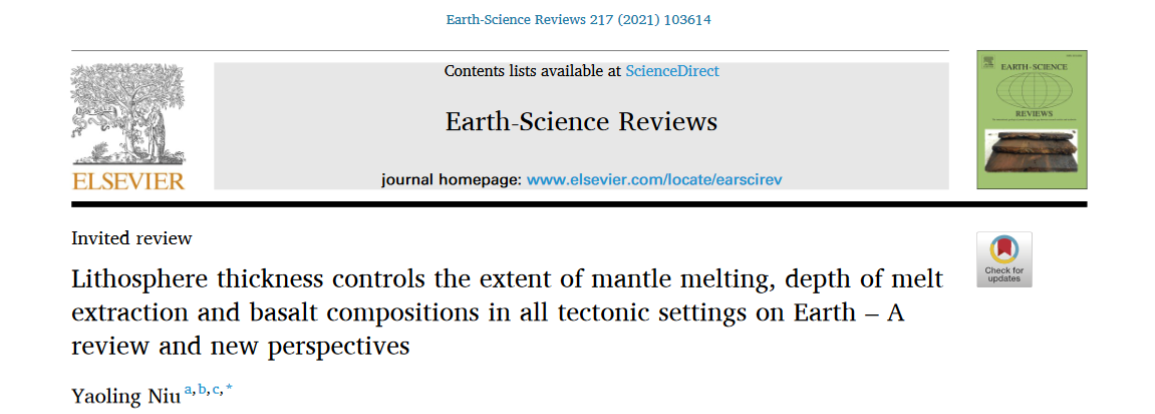 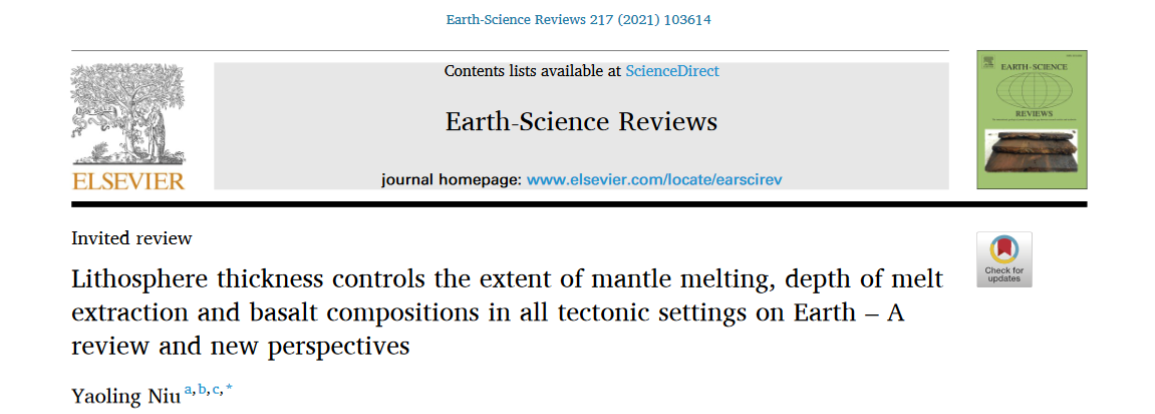 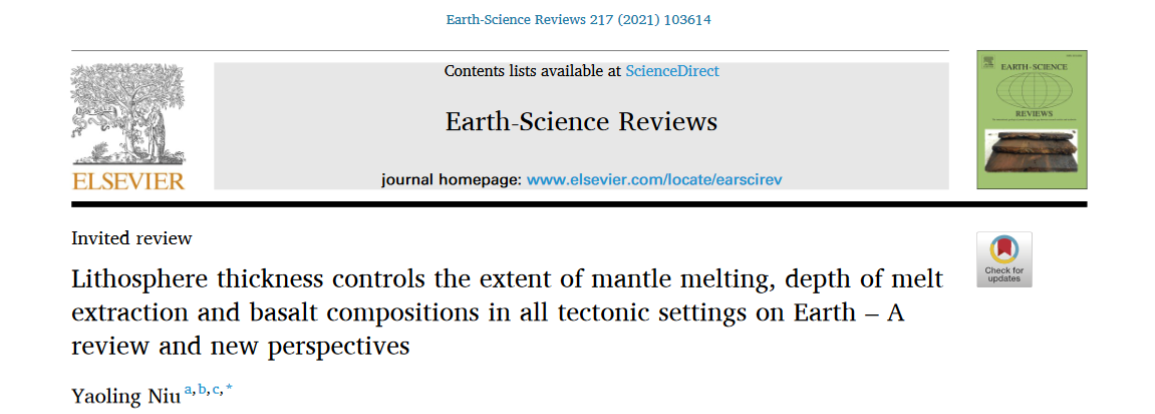 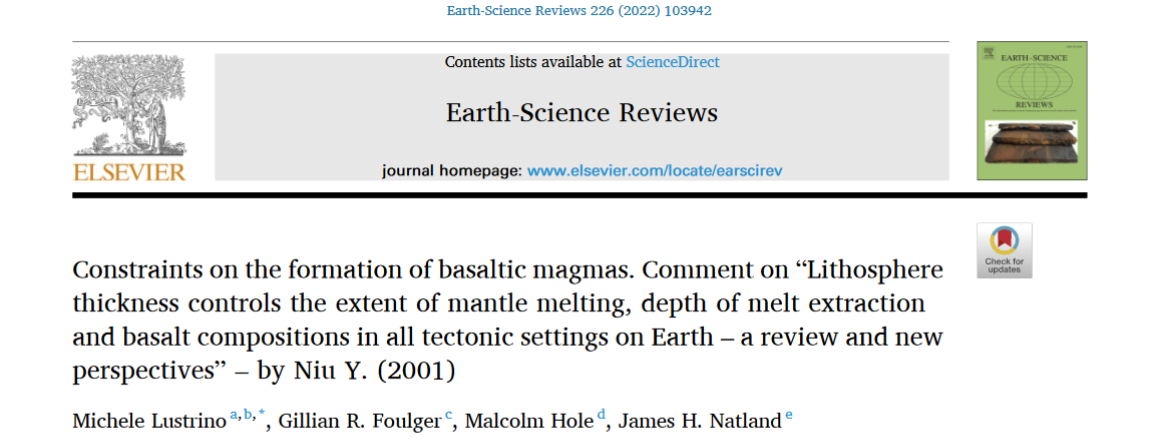 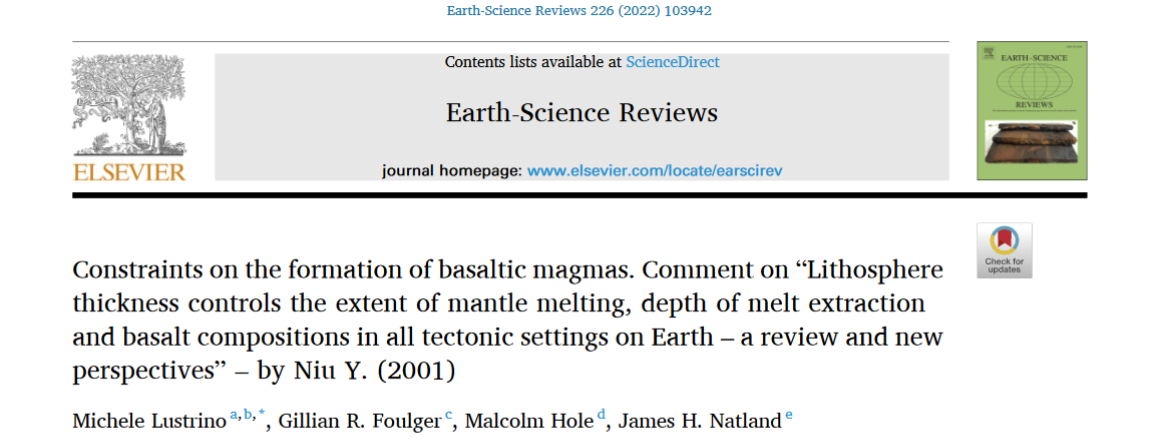 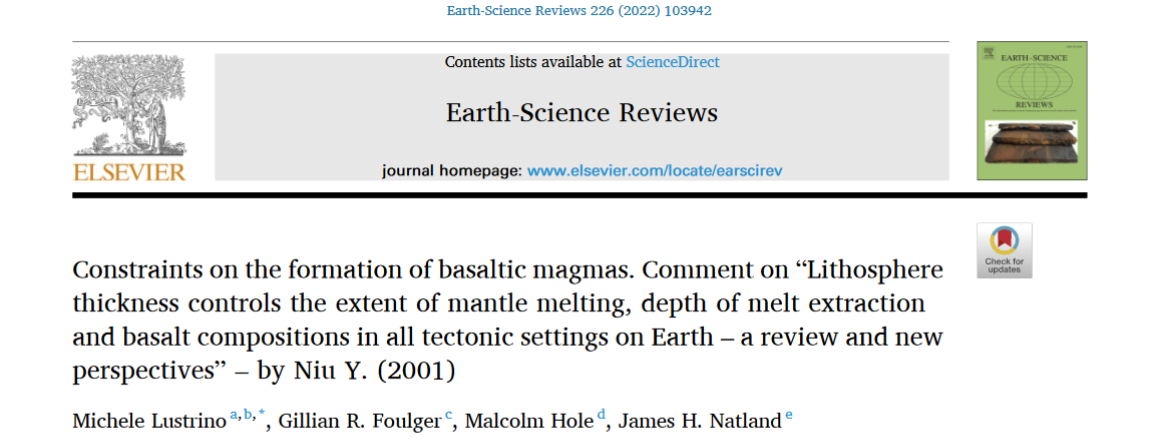 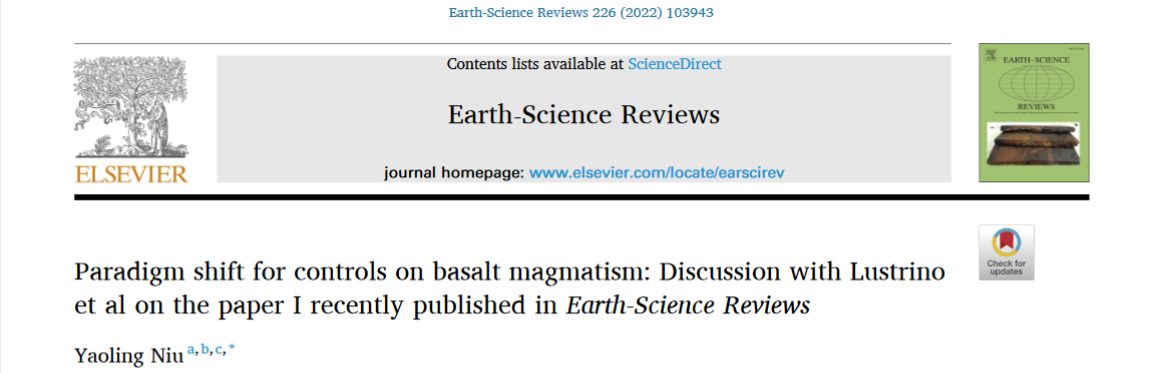 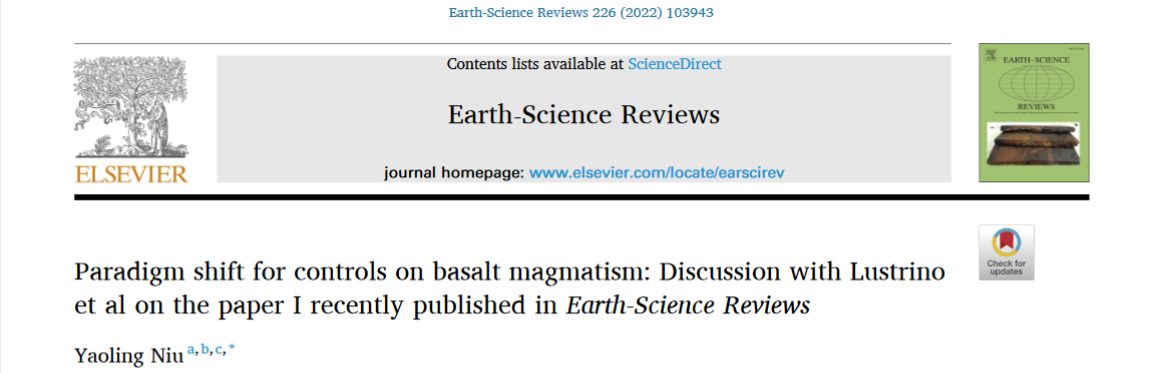 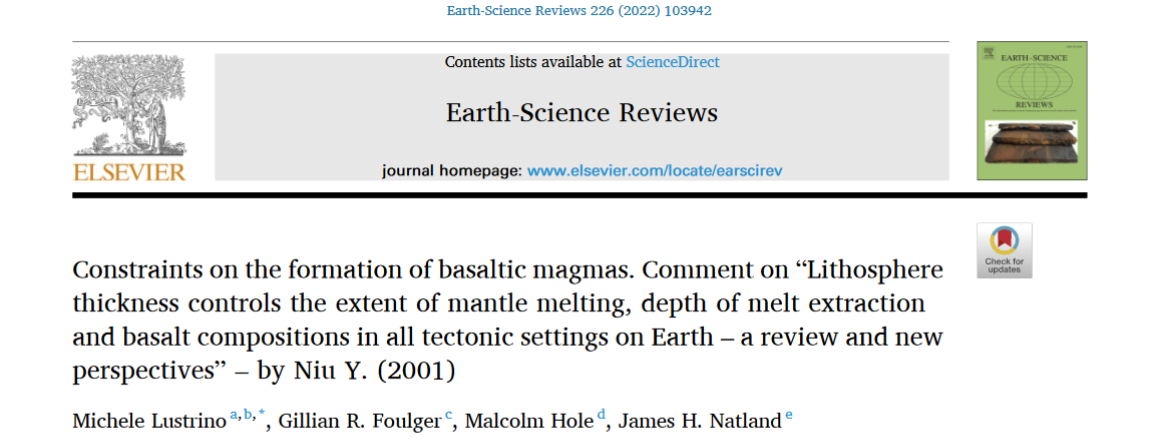 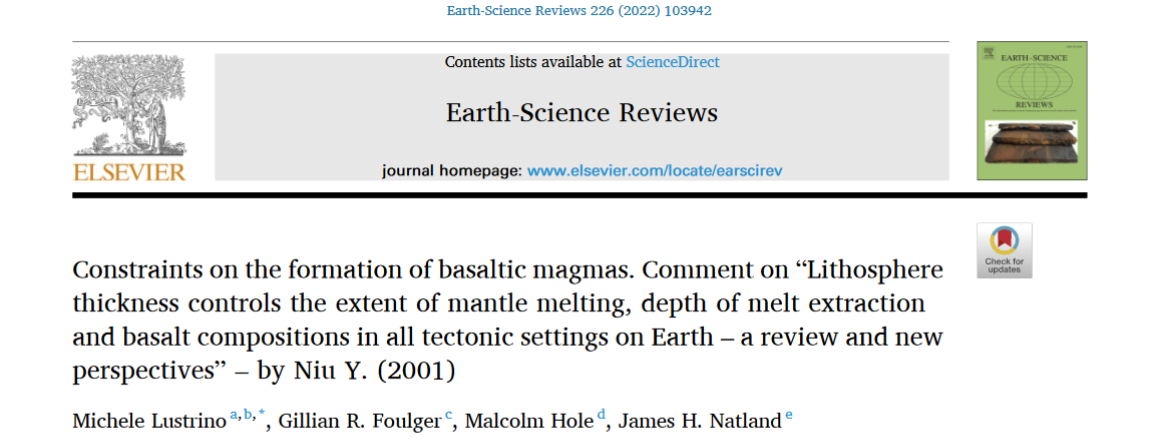 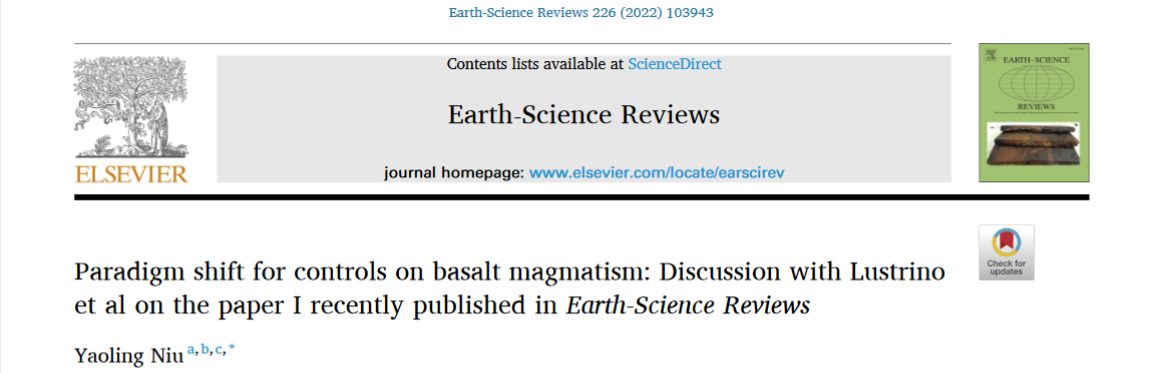 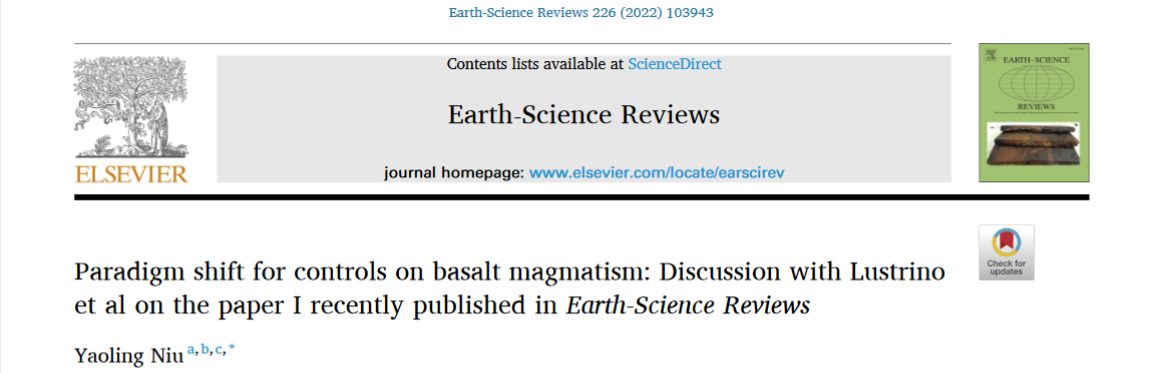 Do you think the mantle is:
Adiabatic?
Isothermal?
Homogeneous?
Devoid of U, Th, K ?
Constant T at 100 km depth?
Does not cool with time?
Are these the assumptions underlying the classical concept of geotherm?
To resume:
Give a definition for:

 Geotherm

 Mantle Adiabat

 Potential Temperature
Home exercises to test your comprehension of the problems:
1)	Does a single geotherm exist?
2)	How can a local geotherm be perturbed?
3)	Is the mantle adiabat similar for lithospheric and sub-lithospheric mantle?
4)	Is the mantle adiabat higher or lower than melt adiabat? Why?
5)	Can the melt adiabat vary?
6)	Can potential temperature be directly measured?
7)	How is potential temperature calculated?
Home exercises to test your comprehension of the problems:
8)	Does the temperature in the uppermost mantle vary sub- or super-adiabatically?
9)	Does higher potential temperature indicate higher absolute temperature?
10)	Is Fo-rich olivine a proof for high T?
11)	Is MORB Tp higher, equal or lower than Hawaiian magma Tp?
12)	Is there a relation between T and P in the Earth’s mantle?
13)	What could be the causes for subadiabatic geotherms?
Home exercises to test your comprehension of the problems:
14)	Is convection possible in purely adiabatic conditions?
15)	What is necessary to allow convection?
16)	What are the parameters controlling the composition of mantle melts?
17)	Are basaltic melts produced at a given depth and temperature?
18)	What happens if olivine-poor lithologies are present in the mantle?
19)	Is the olivine back-tracking method valid?
20)	Is it correct to assume the same source for MORB and OIB?
Credits:
Anderson (2000) Geophys. Res. Lett., 27, 3623-3626
Anderson (2007) New Theory of the Earth, Cambridge University Press, 384 pp.
Anderson (2011) J. Petrol., 7-8, 1547-1577
Anderson  and Natland (2014) Proc. Natl. Acad. Sci. 111, E4298-E4304
Bao et al. (2022) Science, 375, 57-71
Blondes et al. (2012) J. Petrol., 53,971-984
Bodur et al. (2023) Nature Geosci. https://doi.org/10.1038/s41561-023-01181-8
Cadio et al. (2012) Earth Planet. Sci. Lett., 359-360, 40-54
Cao et al. (2012) Geochem. Geophys. Geosyst., doi: 10.1029/2020GC009244
Collinet and Grove (2020) Geochim. Cosmochim. Acta, 277, 334-357
Coltice et al. (2018) Tectonophysics, 746, 669-677
Couperthwaite et al. (2020) J. Petrol., 61, 7, egaa058
De Wit and Trampert (2015) Earth Planet. Sci. Lett., 429, 101-109
Falloon et al. (2007) Chem. Geol., 241, 207-233
Foulger (2010) Plates vs Plumes – A Geological Controversy. Wiley-Blackwell
Foulger (2012) J. Geodyn., 58, 1-28
Green and Falloon (2005) Geol Soc. Am. Spec. Paper, 388, 217-247
Green et al. (2001) Eur. J. Mineral. 13, 437-451
Guimaraes et al. (2020) Earth Planet. Sci. Lett., 536, 116147
Hassan et al. (2015) Geochem. Geophys. Geosyst., 16, 1465-1489 
Herzberg et al (2007) Geochem. Geophys. Geosyst. 8, doi:10.1029GC001390-
Herzberg (2011) Geology, 39, 1179-1180
Herzberg and Asimow (2008) Geochem. Geophys. Geosyst., 8, doi:10.1029GC002057
Herzberg and Asimow (2015) Geochem. Geophys. Geosyst., 16, 563-578
Hoink and Lenardic (2008) Geophys. Res. Lett., 35, doi:10.1029/2008GL033854
Hole and Natland (2020) Earth-Sci. Rev., 206, 102794
Husen et al. (2016) Geochim. Cosmochim. Acta  185, 112-128
Jennings and Holland (2015) J. Petrol., 56, 869-892
 Keiding et al. (2011) Geology, 39, 1095-1098
King (2015) Foulger, Lustrino and King (Eds.) AGU-GSA special vol. 87-103
Koptev et al. (2021) Geophys. J. Int., 227, 439-471
Lee et al. (2015) Earth Planet. Sci. Lett., 279, 20-33
Lenardic et al. (2021) Geochem. Geophys. Geosyst. doi 10.1029/2020GC009278
Liu et al. (2023) Earth Planet. Sci. Lett., 618, 118275
Lustrino et al. (2022). Geology, 50, 476-480
Marxer et al. (2022) Contrib. Mineral. Petrol., 177:3
McKenzie and Bickle (1988) J. Petrol.,  29, 625-679
Moore (2008) J. Geophys. Res. doi:10.1029/2006JB004778
Nakagawa et al. (2015) Geochem. Geophys. Geosyst., 16, 1449-1464
Niu (2020) J. Asian Earth Sci., 194, 104367
Niu (2021) Earth-Sci. Rev., 217, 103614
Nomura et al. (2014) Nature, 343, 522-525
Presnall and Gudfinnsson (2011) J. Petrol., 52, 1533-1546
Putirka et al. (2007) Chem. Geol., 241, 177-206
Roeder and Emslie (1970) Contrib. Mineral. Petrol.,  29, 275-289
Sinha and Butler (2007) J. Geophys. Res., 112, doi:10.1029/2006JB004850
Schuberth et al. (2009) G3 doi:10.1029/2008GC002235
Seales and Lenardic (2011) G3, 21, e2020GC009106 
Shea et al. (2022) Contrib. Mineral. Petrol., 177:114
Sinha and Butler (2007) J. Geophys. Res., doi:10.1029/2006JB004850
Steinberger and Antretter (2006) Geochem. Geophys. Geosyst. 7, Q11018
Stixrude and Lithgow-Bertelloni (2012) (Annu. Rev. Earth Pl. Sci., 40, 569-595)
Tackley et al. (1993) Nature, 361, 699-704)
Terasaki et al. (2011) Earth Planet. Sci. Lett., 304, 559-564
Tucker et al. (2019) Geochim. Cosmochim. Acta, 254, 156-172
Ulvrova et al. (2019) Earth Planet. Sci. Lett., 528, 115836
Yuan and Steinle-Neumann (2023) Earth Planet . Sci. Lett., 609, 118084
White (2010) Annu. Rev. Earth Planet. Sci. 38, 133-160
Wilson (1963) Can. J. Phys., 41, 863-870
Zhong and Rudolph (2015) Geochem. Geophys. Geosyst., 16, 1599-1915
You can use this material for scientific and non-scientific purposes.
Please quote and acknowledge the source of data